Basic concepts of DBT
Ni-kshay Poshan Yojana
Tribal Support Scheme
Treatment supporter’s Honorarium
Incentive for Notification and Outcomes

Incentive to Informants

Incentive to ASHA or CHVs for bank account seeding

Single Nodal Account

FAQs
Contents
Basic concepts of DBT
What is DBT?
D
Direct: to identified beneficiary
B
Benefits: Cash or In - Kind
T
Transfers (Electronic)
Ni-kshay and PFMS enables DBT of incentives into Bank Account of Beneficiaries under various schemes.
Through linking of a TBUs and PFMS agencies.
Beneficiary is a person or entity who receives benefits under an incentive scheme of the Government
Benefit: A payment transaction to Beneficiary
DBT schemes in Ni-kshay
New Incentive (Not a DBT scheme)
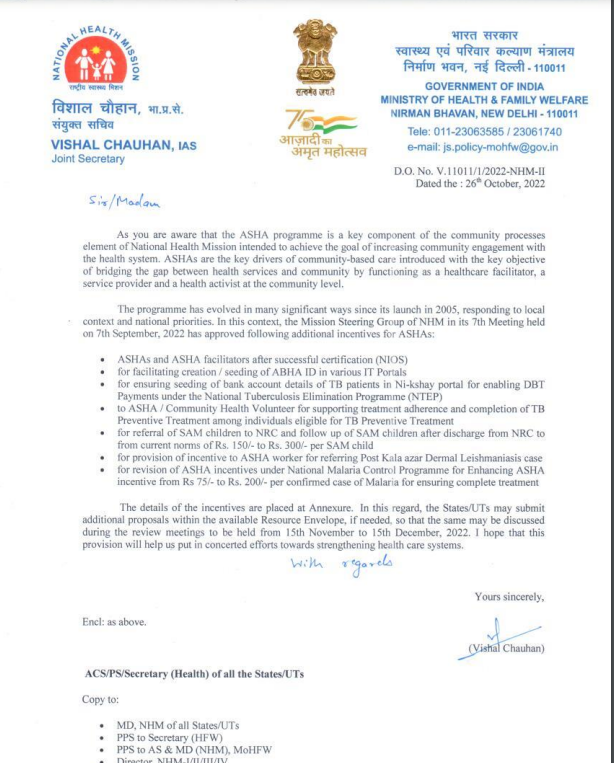 Provision of Rs. 50/- to ASHA/Community volunteer for facilitating seeding of bank account within 15 days from the date of treatment initiation.
[Speaker Notes: IPB requires only Aadhar Card]
Bank details of Beneficiary
Each beneficiary can be linked to unique bank account belonging to him/her.
Beneficiaries without bank accounts need to be facilitated to open bank accounts in any bank as convenient
If a Beneficiary does not have a bank account and is unable to open a new bank account, his/her relative’s bank account  may be used (immediate family member such as parents, spouse, siblings).
If a relative’s bank account is used, written consent should be taken from beneficiary.
If a bank account has already been used for another beneficiary, it can not be re-used for another beneficiary
If a new Bank account needs to be opened, its easy to open a zero-balance account with Indian Post Payments Bank.
[Speaker Notes: IPB requires only Aadhar Card]
How to enter Bank Details in Ni-kshay
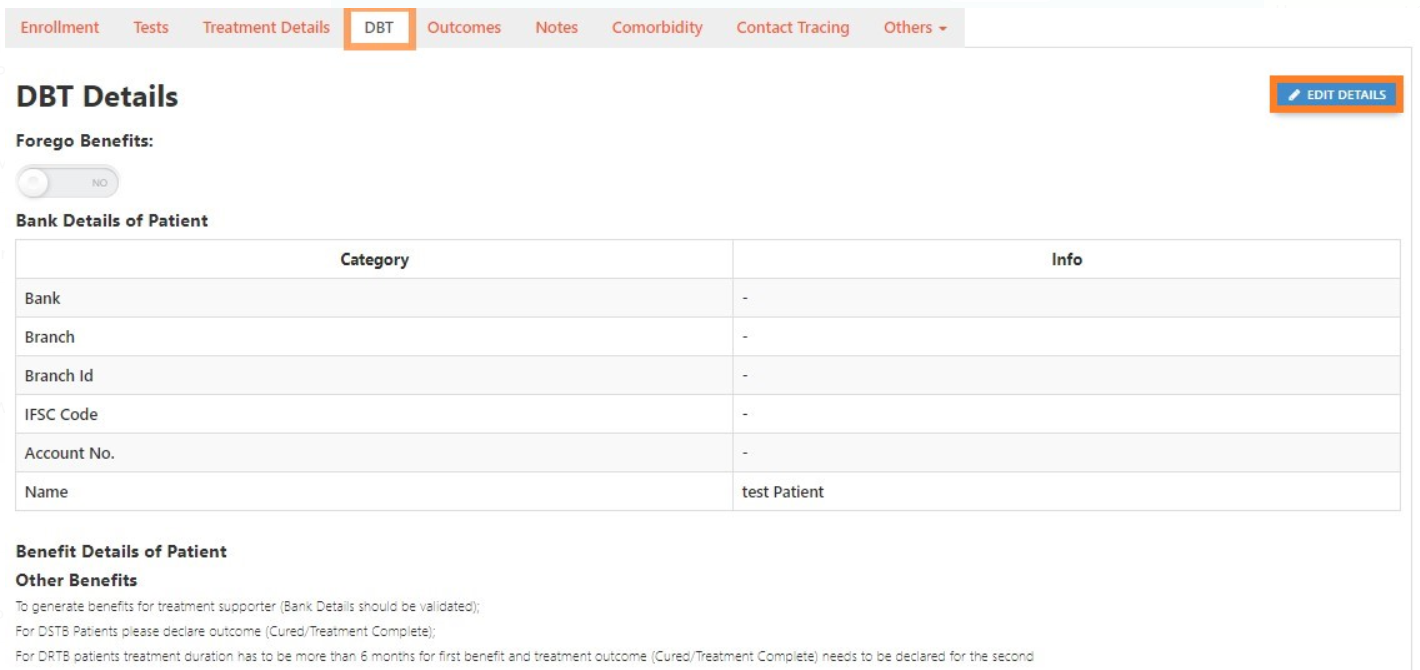 Beneficiary Status
Not  Validated
5
Edit in validated beneficiaries require DTO Approval
If Approved, status changes to Entered
Bank details successfully validated by PFMS
4a
Validated
Entered
2
1
Empty
3
Sent to PFMS
Bank details entered in Ni-kshay, pending to be sent to PFMS
4b
Rejected
Bank details not yet entered in Ni-kshay
Bank details sent to PFMS for validation; response awaited
Bank details rejected by PFMS; Check rejection reason & take corrective action
Beneficiary Validation
To process benefit via Ni-kshay, “Beneficiary” should be “validated” by PFMS. 
This is a one-time activity. Successful Validation indicates that Beneficiary’s Bank account details are valid
Ni-kshay automatically sends Beneficiary Bank Account details to PFMS on the same day on which they are entered into Ni-kshay (End of day at 12 AM)
PFMS sends the bank account details of the beneficiary to the respective Banks for validation.
If PFMS rejects a Beneficiary for any reason such as, incorrect Bank Account No. or IFSC Code,  User has to correct  the details in Ni-kshay so that it can be re-sent to PFMS
“Sent to PFMS” beneficiaries bank details will not be allowed to edit unless and until a response is received from PFMS
DTO’s approval is only required when any edit is being made in the “validated” beneficiaries
Benefits
Definition: A payment transaction to someone entitled to receive it
Ni-kshay generates benefits automatically (except for treatment Supporter scheme)
These benefits are displayed in the TU level user (DBT Maker) login
Processing a Benefit in Ni-kshay is a 2-step process:. 
Step 1: Review and ‘send for Approval’ by DBT Maker
Step 2: Approval by DTO  (DBT Checker)
As DBT Checker approves, the benefit is sent to PFMS for payment. If DBT Checker rejects, the benefit is sent back to DBT Maker
If PFMS processes the benefit, the amount gets credited to the Beneficiary’s Bank Account. However,  if PFMS rejects the benefit, it returns to DBT Maker for re-processing.
Benefit Status
4b
Rejected
2
2b
3
Sent to PFMS
PFMS rejected payment request. User to check rejection reason for corrective action
Waiting for Approver
Deferred
1
Pending at Maker
Benefit sent to PFMS for processing
Benefit pending approval by TU
Benefit pending approval by DTO
4b
PFMS Validated
2c
Paid External
2a
Removed
3a
Rejected by DBT Checker
5
Benefit Credited
[Speaker Notes: As DBT Maker processes a benefit, s of the Benefit Payment is “Pending at Maker”
As TU User approves, the Benefit record is visible in “Pending” list of DTO (Approver) & its status is “Pending for Approver”]
View Benefit details of patient
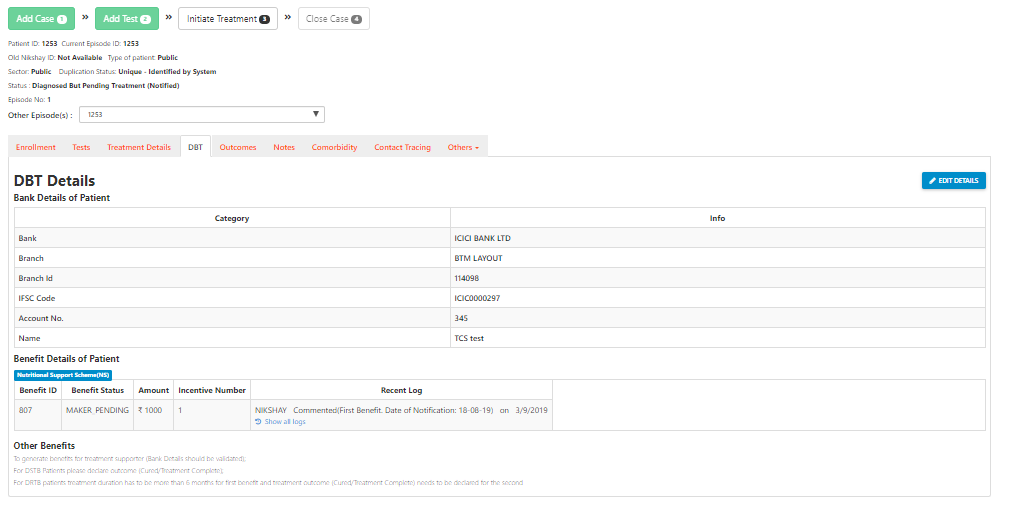 Roles and Responsibility
Available only at DBT Checker Logins
While processing benefits from DBT Checker Logins, OTP is triggered to registered mobile number of DTO
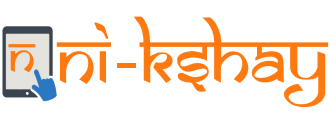 Module 5:Module 5:Ni-kshay Poshan Yojana and Tribal Support Scheme
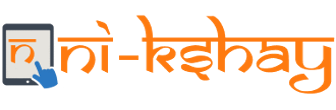 Overview of Nutrional Support scheme
This scheme is aimed at providing financial support to TB patients for their nutrition. All TB patients notified in Ni-kshay (across India) are eligible to get the benefit under this scheme to mitigate catastrophic costs.
As per the scheme rules, Ni-kshay generates benefits for TB patients. The process that needs to be followed to make payments to the TB patients under this scheme.
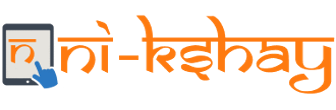 How are NPY Benefits generated by Ni-kshay
All the incentives are being paid in advance
Benefits are generated only till the end date has not passed. 
Once the end date has passed, benefit generation will stop. To continue benefit generation, end date has to be updated
Benefits will get auto calculated, when an outcome is updated.
Once end date is updated then system will recalculate benefits as per treatment duration and rest unprocessed (Maker_pending & Approver_Pending)  benefit will delete if any created.
If all benefits are under “Maker_Pending” process at the time of outcome then system will create a single benefits for whole amount.
If outcome is not updated on time and benefits via Ni-kshay has been processed. Then no benefits will be getting recalculated, if outcome is updated later in Ni-kshay.
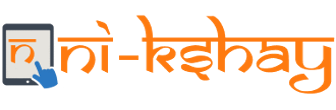 How are NPY Benefits generated by Ni-kshay
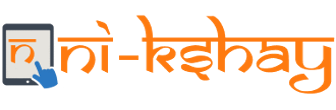 Steps to be taken in Ni-kshay at TU Level
Step 1
Login with DBT Maker – staff ID
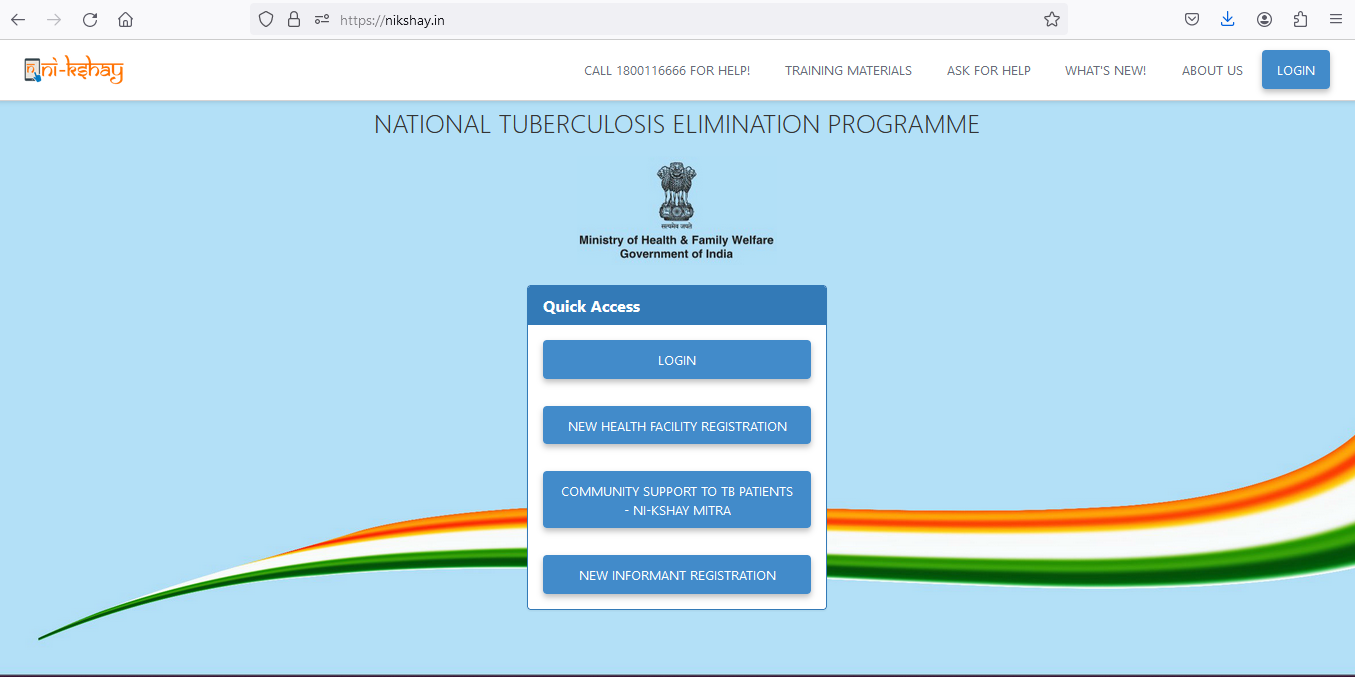 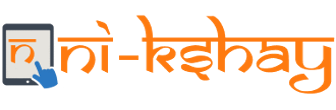 Steps to be taken in Ni-kshay at TU Level…
Step 1
Step 2
Login with DBT Maker – staff ID
Click on Scheme
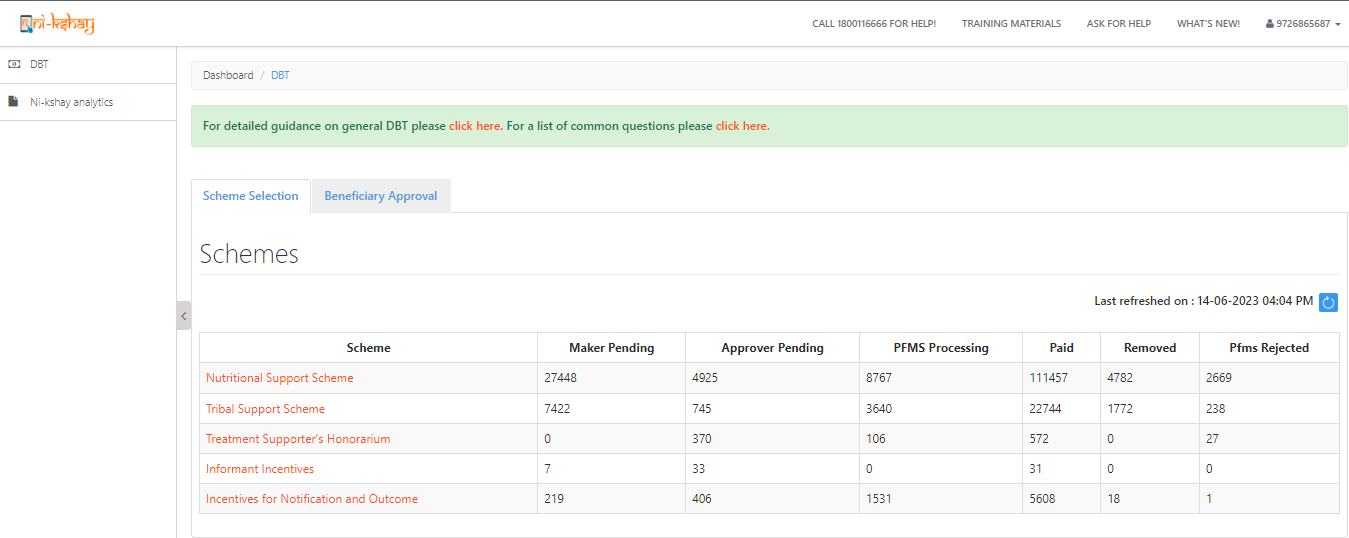 Login from “DBT Maker – Staff ID”
Scheme wise, Benefit Payment status
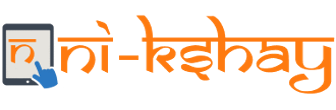 Steps to be taken in Ni-kshay at TU Level…
Step 1
Step 2
Step 3
Login with DBT Maker – staff ID
Click on Scheme
Apply DBT Search Filter
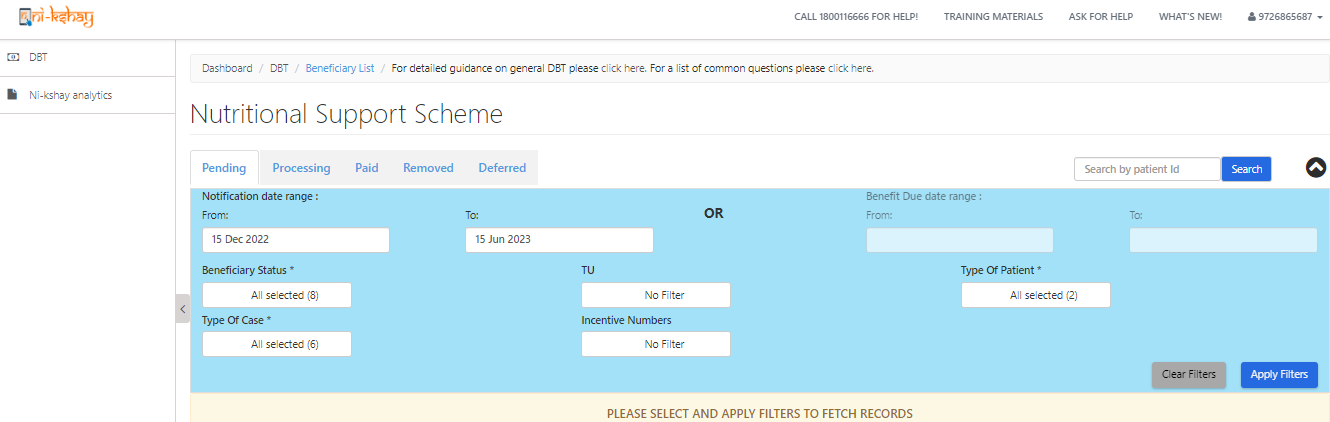 Approved, under process at DTO or PFMS
Payments deferred
Approval Pending
Payments removed
Can Search using Patient ID
Payments made
Search filter to be applied based on the above parameter
For processing benefits, Click on Pending Tab and then apply search filter using the above options
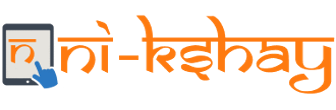 Steps to be taken in Ni-kshay at TU Level…
Step 1
Step 2
Step 3
Step 4
Login with DBT Maker – staff ID
Click on Scheme
Apply DBT Search Filter
View the List of Eligible Benefits
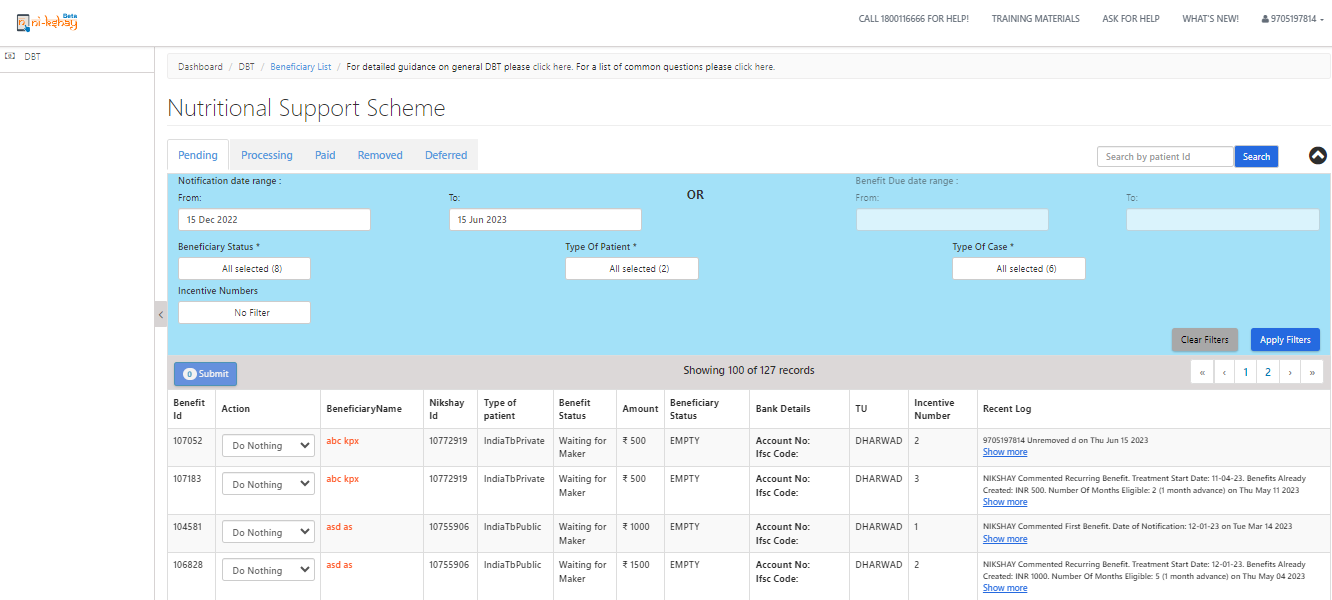 Bank details will not be allowed to edit from “DBT Maker” Login
Clicking on Patient name will allow user to view the patient data only
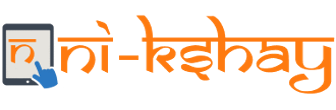 Steps to be taken in Ni-kshay at TU Level…
Step 1
Step 2
Step 3
Step 4
Login with DBT Maker – staff ID
Click on Scheme
Apply DBT Search Filter
View the List of Eligible Benefits
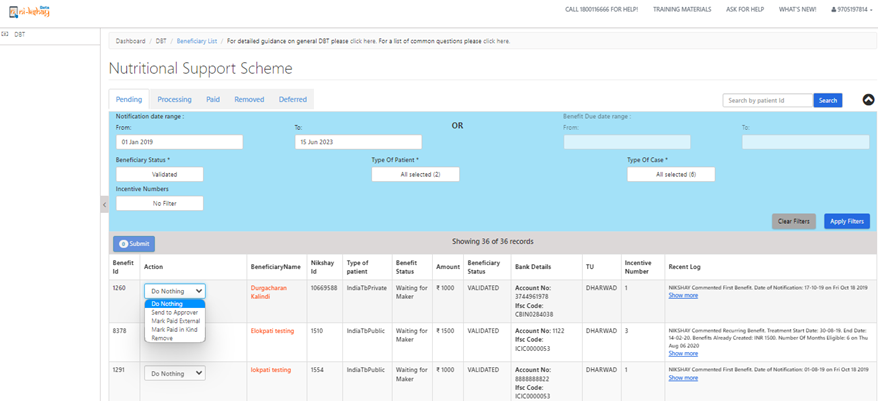 User can Approve only if Beneficiary is validated
“Remove” moves the Payment to “Removed” List
“Mark Paid External” allows user to tag in cases where patient is being paid outside Ni-kshay
Ni-kshay generates Beneficiary list to whom payment is due
Patient added to Pending list of Maker on next day of notification
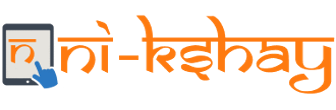 Steps to be taken in Ni-kshay at TU Level…
Step 1
Step 2
Step 3
Step 4
Login with DBT Maker – staff ID
Click on Scheme
Apply DBT Search Filter
View the List of Eligible Benefits
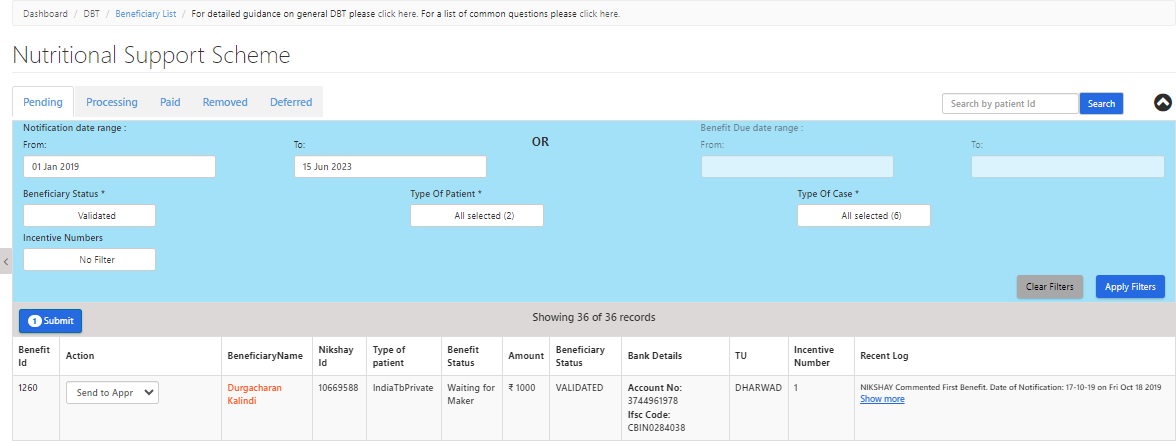 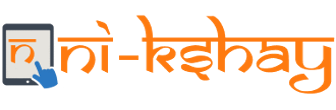 Steps to be taken in Ni-kshay at TU Level…
Step 1
Step 2
Step 3
Step 4
Step 5
Login with DBT Maker – staff ID
Click on Scheme
Apply DBT Search Filter
View the List of Eligible Benefits
Processing Benefits
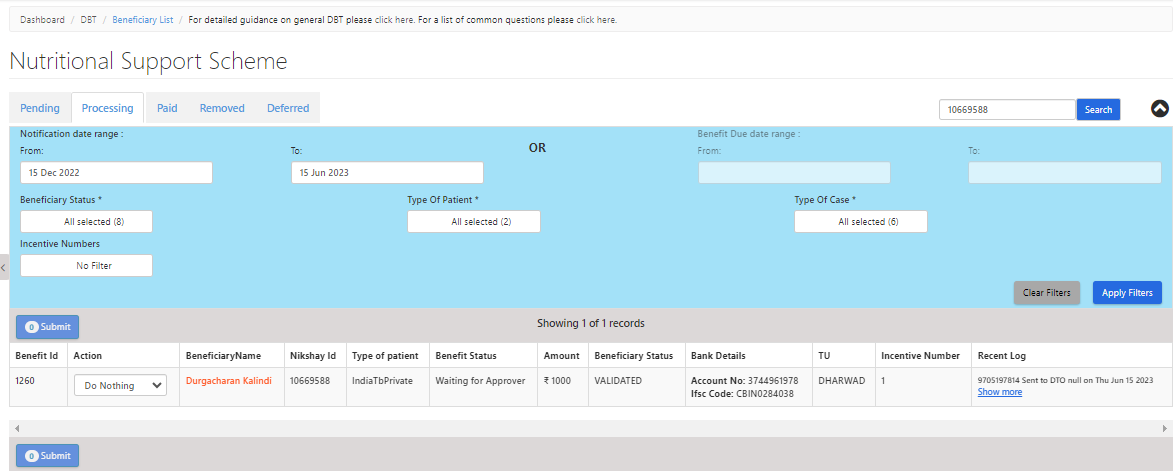 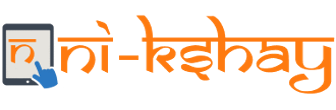 Steps to be taken in Ni-kshay at DTO Level
Step 1
Login with DBT Checker– staff ID
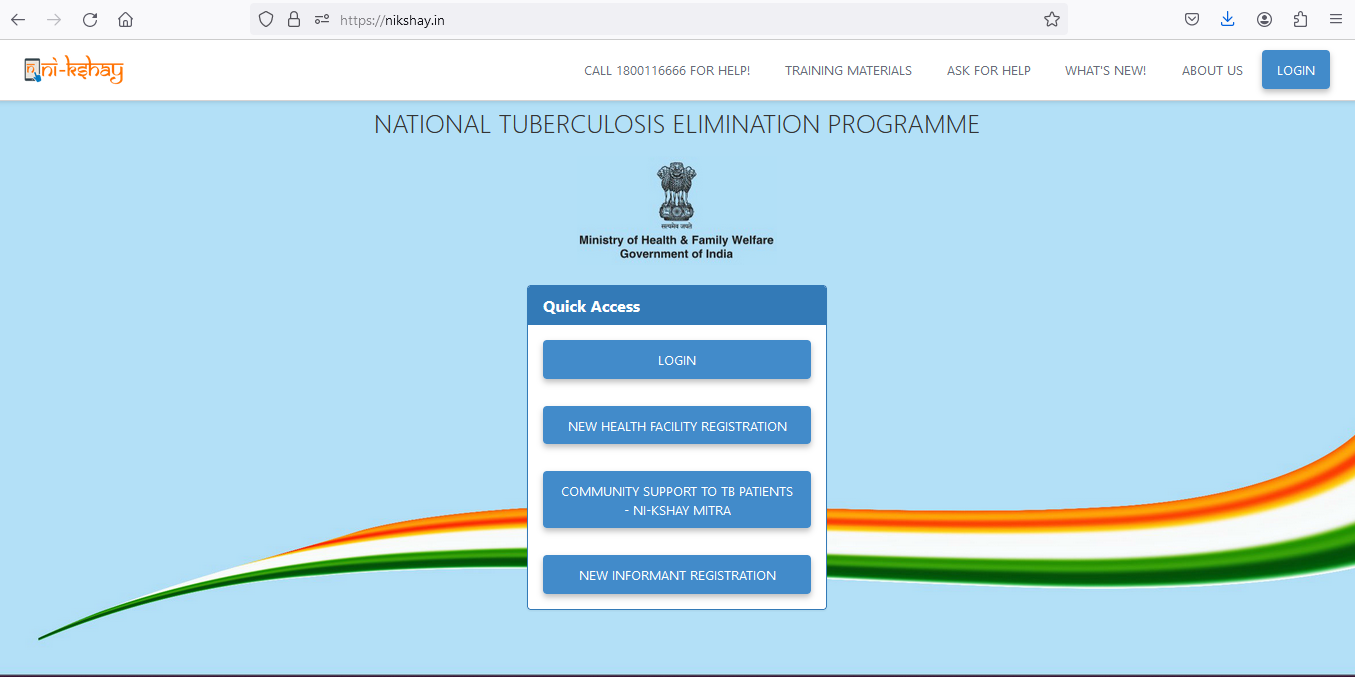 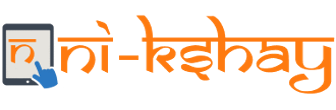 Steps to be taken in Ni-kshay at DTO Level
Step 1
Step 2
Login with DBT Checker – staff ID
Click on Scheme
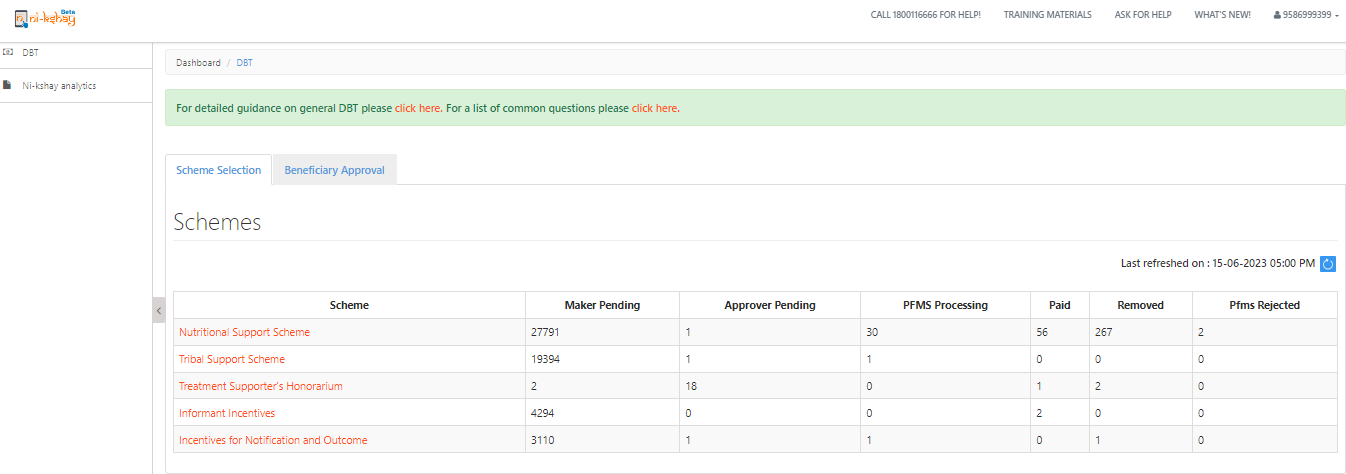 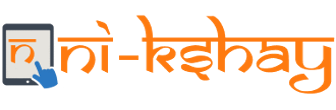 Steps to be taken in Ni-kshay at DTO Level
Step 1
Step 2
Step 3
Login with DBT Checker – staff ID
Click on Scheme
Apply DBT Search Filter
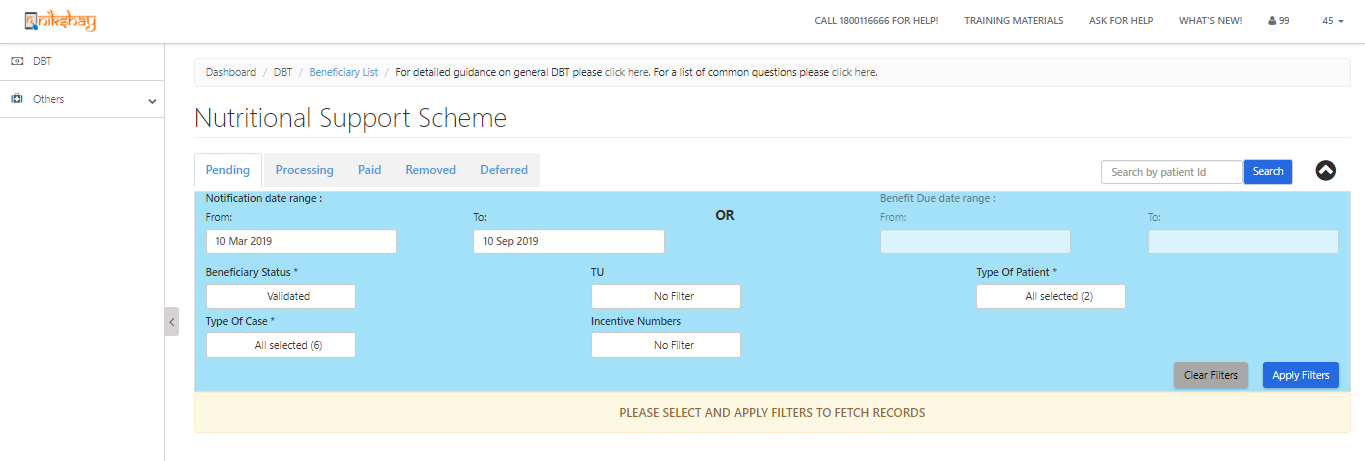 Can Search using Patient ID
Search filter to be applied based on the above parameter
For processing benefits, Click on Pending Tab and then apply search filter using the above options
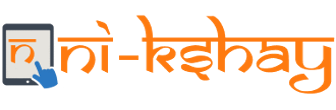 Steps to be taken in Ni-kshay at DTO Level
Step 1
Step 2
Step 3
Step 4
Login with DBT Checker – staff ID
Click on Scheme
Apply DBT Search Filter
View & Process Benefits
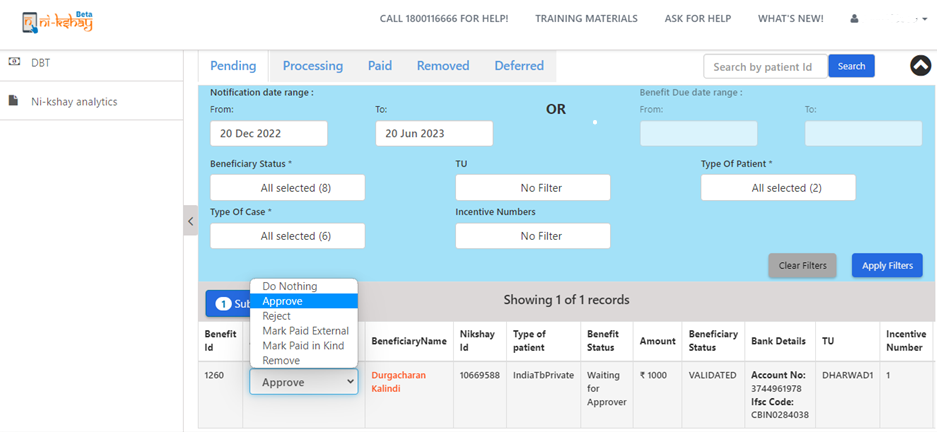 Now benefit approve the benefit which was approved DBT maker ID for payment
If you patient is not eligible for this benefit then you may reject/remove it.
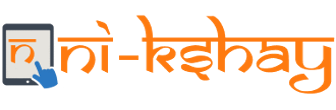 Steps to be taken in Ni-kshay at DTO Level
Step 1
Step 2
Step 3
Step 4
Login with DBT Checker – staff ID
Click on Scheme
Apply DBT Search Filter
View & Process Benefits
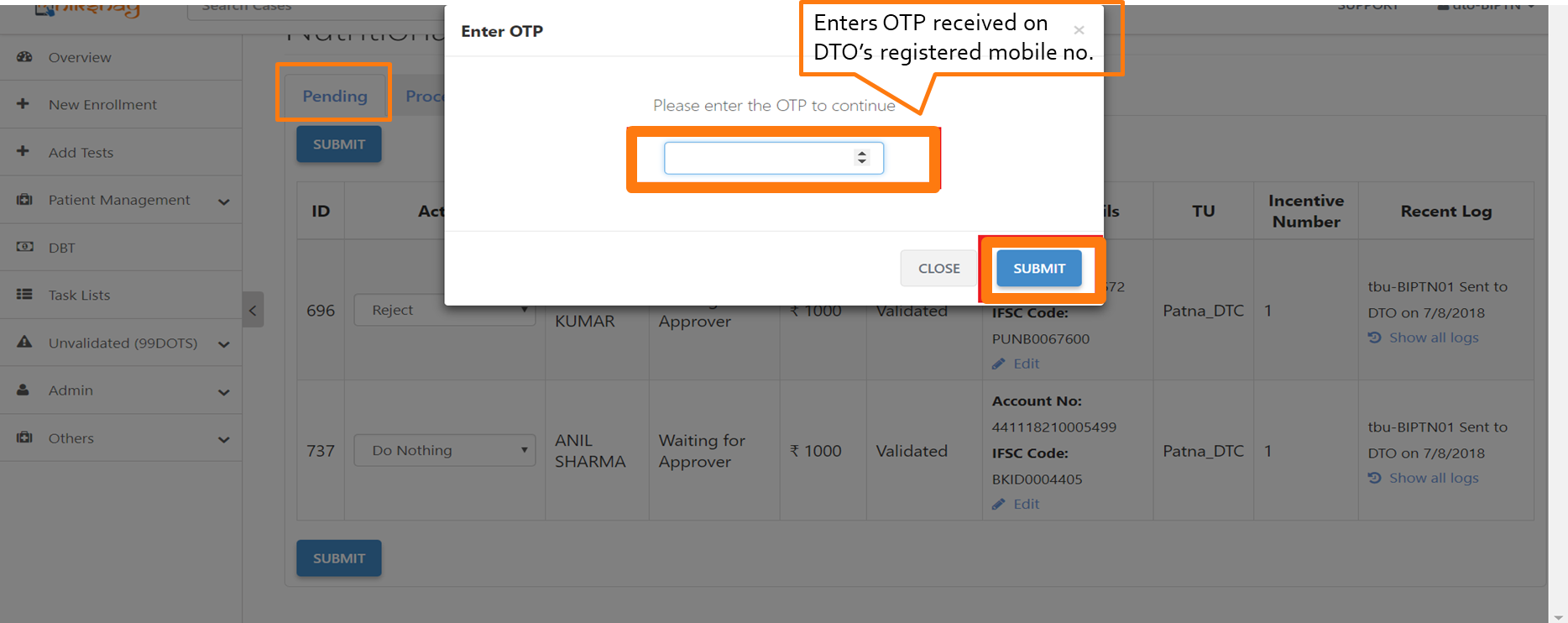 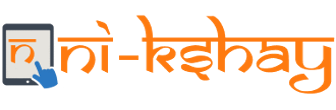 Steps to be taken in Ni-kshay at DTO Level
Step 1
Step 2
Step 3
Step 4
Step 5
Login with DBT Checker – staff ID
Click on Scheme
Apply DBT Search Filter
View & Process Benefits
View Benefit Status
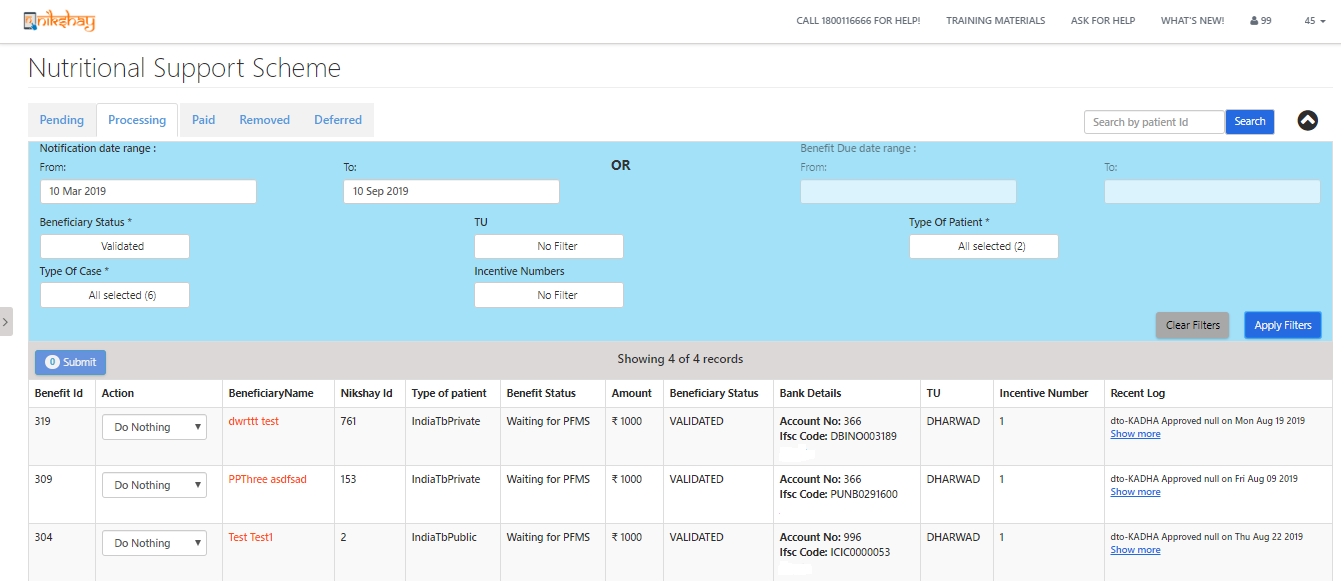 The list of approved benefits will now be visible under “PROCESSING” tab with benefit  status as “waiting for PFMS”. Once the PFMS accepts the benefit, the status will change to “PFMS accepted”. Once the payment is successfully processed from PFMS and amount is  credited into beneficiary’s account, such benefits will show under the “PAID” tab.
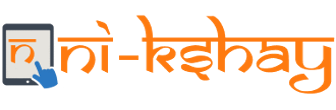 Steps to be taken in Ni-kshay at DTO Level
Step 1
Step 2
Step 3
Step 4
Step 5
Login with DBT Checker – staff ID
Click on Scheme
Apply DBT Search Filter
View & Process Benefits
View Benefit Status
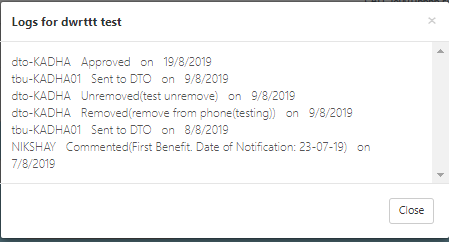 Benefit status can also viewed by accessing the logs in DBT Page
By Clicking on “Show More” against each benefit will give you a complete overview on the benefit
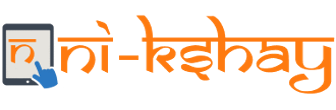 Steps to be taken in Ni-kshay at DTO Level
Step 1
Step 2
Step 3
Step 4
Step 5
Step 6
Login with DBT Checker – staff ID
Click on Scheme
Apply DBT Search Filter
View & Process Benefits
View Benefit Status
Beneficiary Approval by DBT Checker
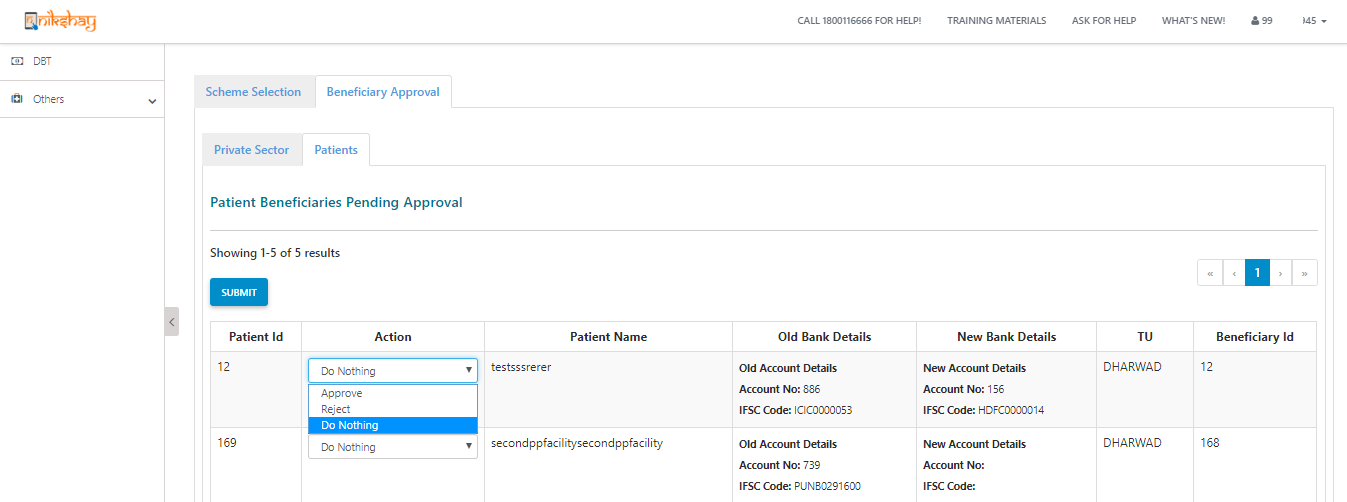 Available at DBT Checker – Staff Logins
Any Edits made in the validated beneficiary will require DTO approval to Proceed
Beneficiary status at this stage will be “DTO Approval Pending”
Can view both the “Old” and “New” Bank Details entered
If approved, then beneficiary will be “Sent to PFMS”
If Rejected, then beneficiary status will be changed to “Entered” and user has to update the bank details
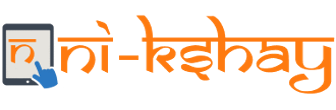 Benefit Approval in PFMS
All such request payments accepted by PFMS now becomes visible in the DA ID of  PFMS under “E-payment” for approval.
Payment advice may be generated for accepted Request Payments, attested by the  authorised signatories and sent to the sponsor bank for payment into beneficiaries’  accounts.
Follow-up: Once payment has credited in the beneficiary account, status of the  benefit is changed to ‘Paid’ along with relevant details. Else, if error/s occurred in  transaction or if transaction was not possible, the payment request will get rejected.  Status of all such failed payment requests along with reasons of failure are  communicated back to Ni-kshay by PFMS. The user needs to rectify the failure  reason/s and re-initiate the benefit.
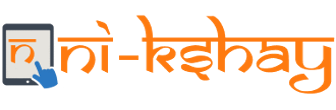 Steps to be taken in PFMS
Step 1: Login with Data Approver ID
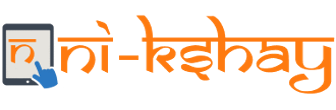 Step 2: Select Approve payment from E-Payment Module
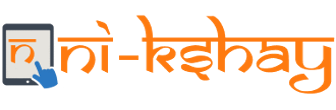 Step 3: Select Updated Scheme, Beneficiary Type and Ref No of the list to be approved
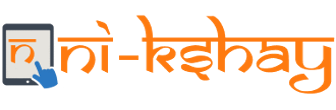 Step – 4: Select the mode of payment and click on  approve button to approve the payment.
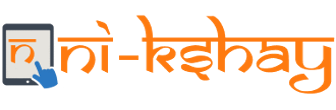 Step – 5: For printing of PPA, go to e-payment module and  select the print payment advice module.
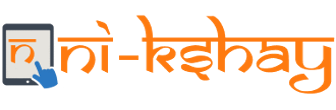 Step – 6: Select updated scheme, bank account and ppa print status to see  the list of approved beneficiaries.
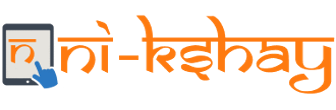 Step – 7: Select the payment advice no.To view and print the PPA
Take a  print out of the payment advice, get it signed from authorized  signatories and deliver it to agency bank before the expiry date.
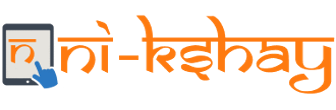 Tribal Support Scheme
A one-time benefit of Rs. 750 will be generated for a notified patient under Tribal Support Scheme
All notified patients from their "Current Facility" marked as Tribal are eligible for this benefit of Rs. 750 (Under External data, Is Tribal=”Yes”)
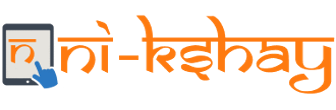 Submission of beneficiary list using “Excel upload option” in PFMS
Login using the DO ID
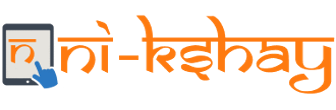 Submission of beneficiary list using “Excel upload option” in PFMS…
Approve payment at DA level and generate PPA

Approval of payment batch:
Login with the DA id > Go to "E-Payment" module > Select "Approve Payment“ > select Beneficiary type and approve the Payment batch from the drop-down list

Printing of PPA:
Login with the DA id > Go to "E-Payment" module > Select "Print Payment  Advice" and go for printing.
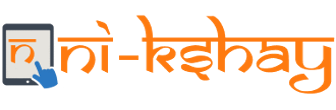 Patient Transfer Impact on DBT benefit and beneficiaries
Ni-kshay Poshan Yojana Scheme:-
Unprocessed benefits will transfer to the new hierarchy.
Processed benefit will not move to new hierarchy if benefit under PFMS processing.
User should be instructed to clear all backlogs benefits which are already under PFMS Process to avoid the rejection.
Beneficiary status will change if agency code is different and beneficiary status will Change from validated to entered mode, So user should wait for some time to validate the beneficiary to process the benefits which are coming on to new hierarchy.
Tribal Support Scheme:-
Unprocessed benefits will transfer to the new hierarchy if destination TU marked as Tribal area in Ni-kshay
Processed benefit will not move to new hierarchy if benefit under PFMS processing
User should be instructed to clear all backlogs benefits which are already under PFMS process to avoid the rejection.
Beneficiary status will change if agency code is different and beneficiary status will change from validated to enter mode, So user should wait for some time to validate the beneficiary to process the benefits which are coming on new hierarchy
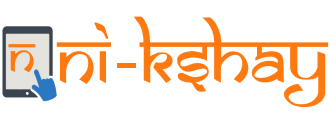 Module 6:Treatment Supporter Scheme - DSTB and DRTB beneficiaries
Who can be a Treatment Supporter
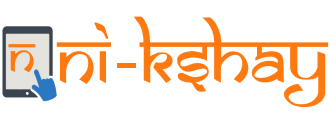 A Treatment Supporter can be any person such as a Medical Officer, MPWs, community volunteers working with the  program etc.. Even a patient’s relative can be a Treatment Supporter. 
As per NTEP guidelines, salaried NTEP/ General Health System staff may also be assigned as treatment supporters for a patient.  However, they will not be eligible for any honorarium.
A patient can only be linked to one treatment supporter at a time.
Staff and  Treatment  Supporters
Role of a Treatment Supporter
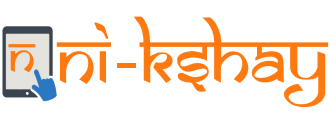 The Treatment Supporter is a person who helps a TB patient to complete his treatment 
They explain the patients about TB treatment and inform them about the treatment facilities provided by the government 
They encourage patients to take the prescribed TB medication regularly, on schedule, for the full duration of the treatment
They record the patient’s treatment adherence details on the treatment card
They help the patients to visit nearest health facility for regular health check ups and conduct the follow-up tests on time
If the patient faces any health issues such as ADR, refers the patient to the health facility
Staff and  Treatment  Supporters
About the Treatment Supporter Honorarium Scheme
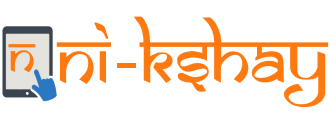 Eligibility: Honorarium to be disbursed  upon completion or cure of TB patient as below
For DS-TB /H Monopoly , Rs. 1,000 
For DRTB cases, Rs. 5,000 
Rs. 2,000 at end of IP (6 months)
Rs. 3,000 on Treatment completion
Treatment  Supporter’s  Honorarium
DBT processing via Ni-kshay
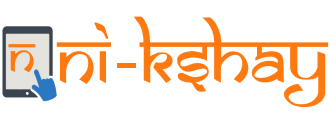 Following are the 5 steps to be followed for processing payments under this scheme. This is the only scheme in Ni-kshay in which the benefits must be generated manually by TU User.
Registration of Treatment Supporter
1
(Once per treatment supporter)
Update Bank details of Treatment Supporter
2
Assign Treatment Supporter to a patient
(Once per benefit)
3
Manually create Benefits
4
(Once per DS TB patient and twice per DR TB Patient)
Approval of  Benefit by DBT Checker
5
(Once per benefit)
Step 1: Registration of Treatment Supporter in Ni-kshay
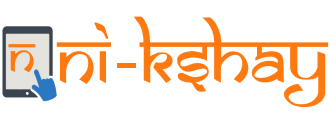 Go to Admin  🡪 Staff/TS Management
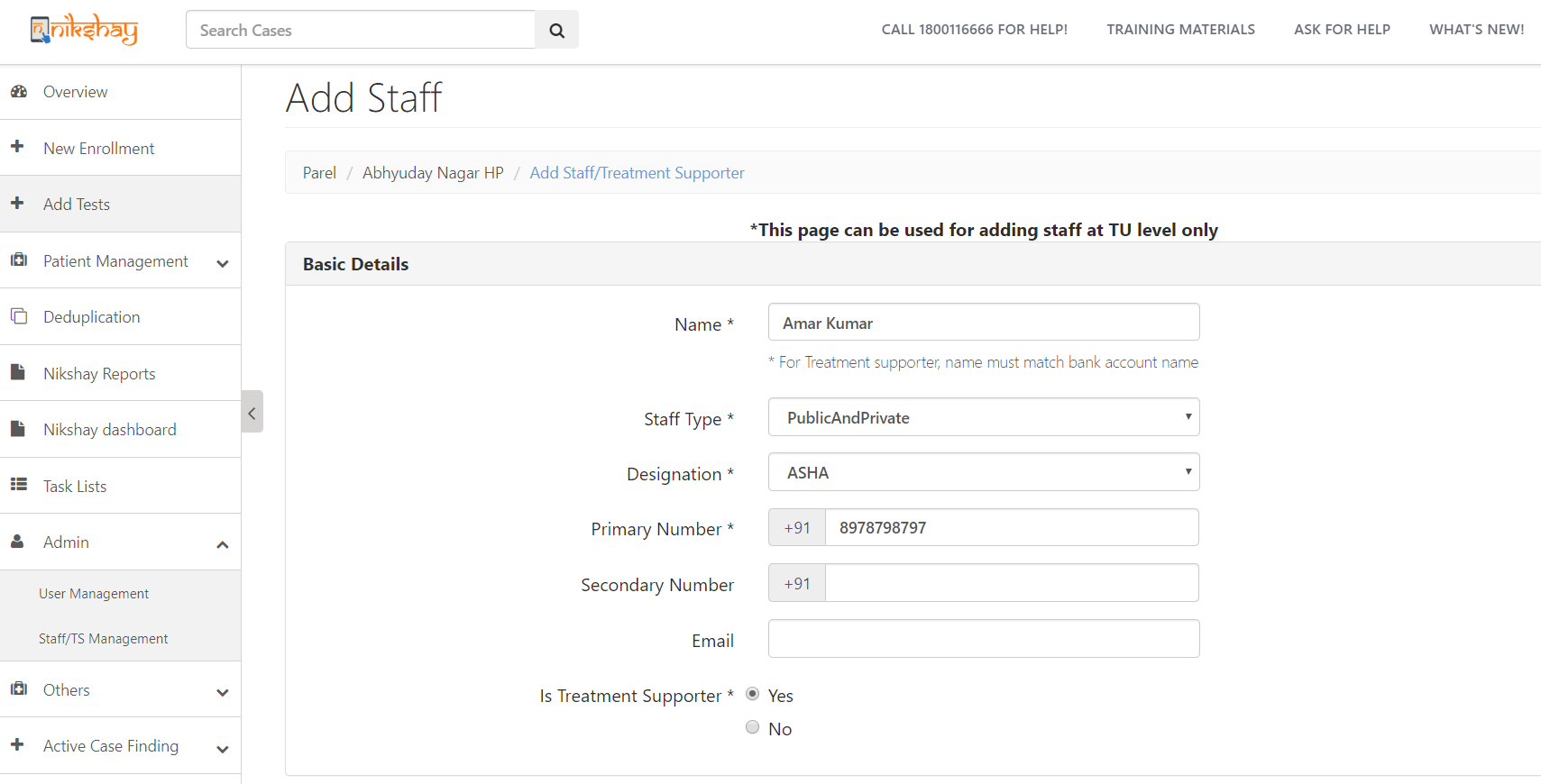 Note: Treatment Supporters can be created only at TU and PHI levels
Select “PublicAndPrivate”
Mobile No. must be unique
Select “Yes”
Step 2: Update Bank details of Treatment Supporter
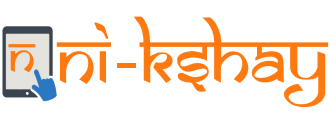 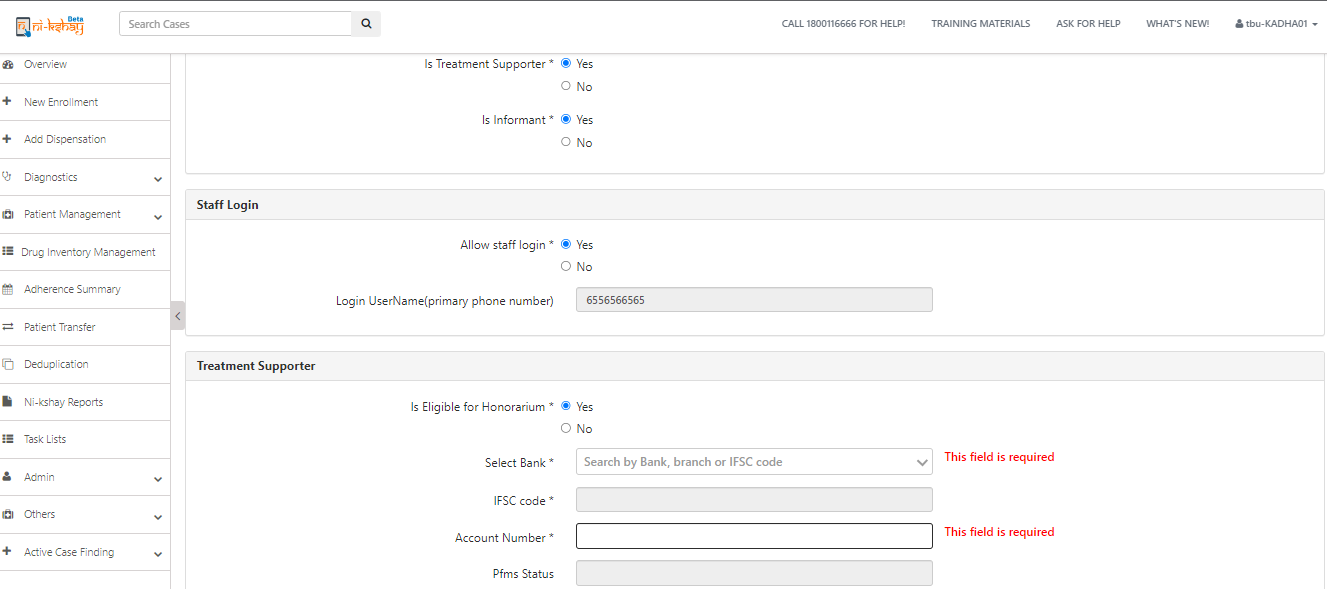 Select Yes
If same staff is Informant then select Yes
Select Yes
Treatment Supporter can login into Ni-kshay and view /edit details of patients assigned
Enter Bank details
As Bank details are entered, its sent to PFMS for validation
Step 3: Assign Treatment Supporter to patient
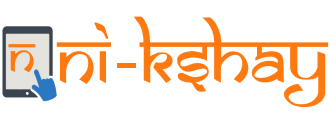 Open the Patient’s record, Go to “Others” 🡪 “Staff/Treatment Supporter”
Click here to Add
Step 3: Assign Treatment Supporter to patient
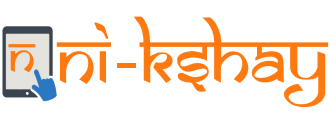 Select Treatment Supporter’s Name
Note: The Treatment Supporters of Patient’s current TUs will appear in this drop down
Step 3: Assign Treatment Supporter to patient
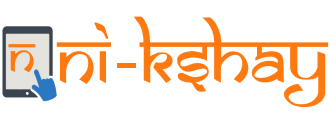 2. Assigning a Treatment Supporter to a Patient
Treatment Supporter cannot be unassigned if a benefit has been sent to PFMS or paid
A Treatment Supporter can be  unassigned by clicking the  delete button
Step 4: Manually create Benefits
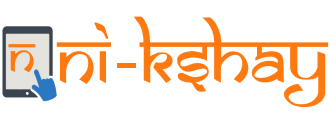 Benefit can be created only if the following conditions are met:
A staff (Treatment supporter = Yes) is assigned as Treatment supporter to the patient
The assigned staff has Eligible for Honorarium = Yes
Treatment Supporter’s Bank details are validated by PFMS
Treatment Status of patient: 
For DS TB patient, one benefit of maximum amount of Rs. 1,000 can be created if outcome is updated as “Cured” or  “Treatment Completed 
For DR TB patients two benefits can be generated:
First benefit of maximum amount Rs. 2000 can be created at end IP ( i.e.. Initiation Date + 6 months) 
Second benefit of maximum amount Rs.3000 can be created if Outcome  is updated as “Cured” or “Treatment Completed”
If all the above conditions are met, TU user can create Benefit for Treatment Supporter
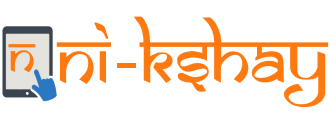 Step 4: Manually create Benefits
3. Creation of Benefits by TU
Login as TU User, open Patient’s Record for which Treatment Supporter Honorarium is to be paid, and Go to ‘DBT’ Tab
If eligibility conditions are met, benefit can be generated by clicking here
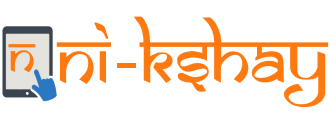 Step 4: Manually create Benefits
Enter amount and click on Save
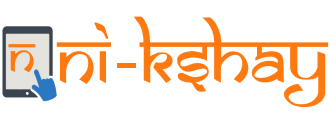 Step 4: Manually create Benefits
3. Creation of Benefits by TU
As user clicks on Save, Benefit will get created and notification displayed
Note:
1. A patient’s episode record cannot be deleted if benefit to the Treatment Supporter has already been sent to PFMS or paid
2. Edit of Case type (DSTB to DRTB/ DRTB to DSTB) will not be possible once benefit is generated under this scheme
Step 5: Approval of  Benefit by DBT Checker
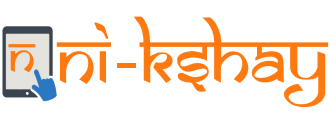 Benefit will be available at DBT Checker login for approval.
Benefit Status can be seen here
Step 5: Approval of  Benefit by DBT Checker
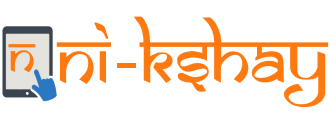 The DBT Checker User will be able to process the Benefits
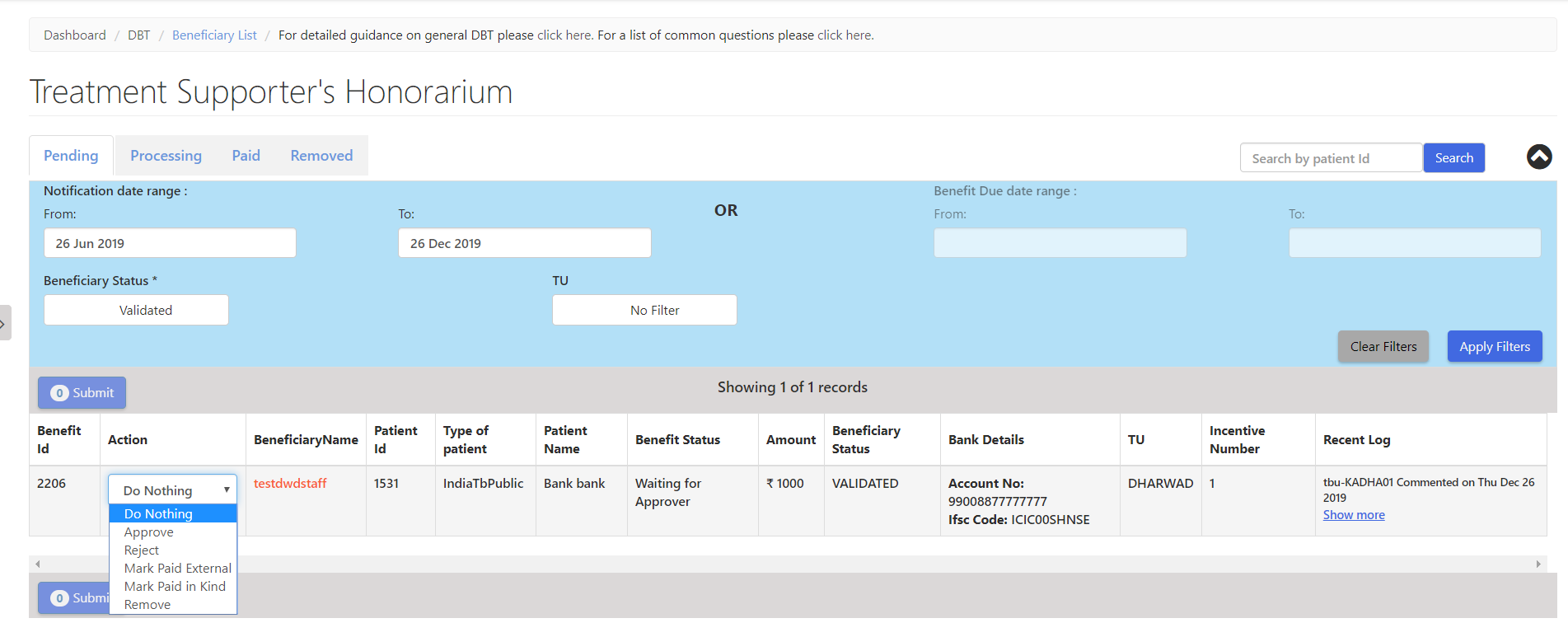 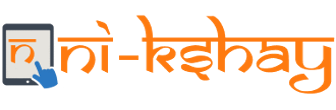 Staff Transfer Impact on DBT benefits and beneficiaries
Users can register a staff with new bank details and generate a TSS benefit 
We will delete all beneficiary bank account number in database which are in old hierarchy to avoid the duplicate pop message while entering bank account details in new hierarchy to same staffs 
Processed & Unprocessed benefit will not move with patient to new hierarchy
Users have the option to pay the old hierarchy benefits which are in status “Approver Pending”.
Kindly follow below steps for payment where benefit under “Approver Pending” in old hierarchy. 
a. users can remove the treatment supporter from other tab where benefits is not processed 
b. After removing the treatment supporter system will delete the TSS benefit which are under “Approver pending” in backend.
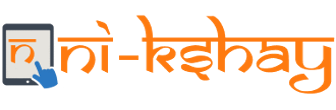 Staff Transfer Impact on DBT benefits and beneficiaries
c. User need re-register same treatment supporter with bank details in new hierarchy 
d. User can use the same bank details for payment since we have deleted old beneficiary (Isdeleted= 1) 
e. Once beneficiary is validated by PFMS for new staff then you can assign the treatment supporter and create a TSS benefit by TU logins 
f. After all this process, user can reassign the same Treatment supporter to patient for further process 
g. Create a TSS benefit manually from patient DBT page by TU logins 
h. Clear all backlogs benefits which are already under PFMS process to avoid the future rejection
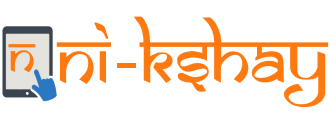 Module 9:Treatment Supporter Scheme for TPT beneficiary
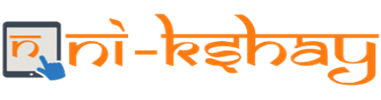 Who can be a Treatment Supporter
A Treatment Supporter can be any person such as a Medical Officer, MPWs, community volunteers working with the  program etc.. Even a beneficiaries relative can be a Treatment Supporter. 
As per NTEP guidelines, salaried NTEP/ General Health System staff may also be assigned as treatment supporters for a beneficiary.  However, they will not be eligible for any honorarium.
A TPT beneficiary can only be linked to one treatment supporter at a time.
Staff and  Treatment  Supporters
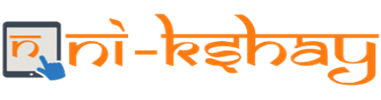 Role of a Treatment Supporter
The Treatment Supporter is a person who helps a TPT beneficiary to complete his treatment 
They explain the beneficiary about TPT treatment and inform them about the treatment facilities provided by the government 
They encourage beneficiary to take the prescribed TPT medication regularly, on schedule, for the full duration of the treatment
They help the beneficiary to visit nearest health facility for regular health check ups and conduct the follow-up tests on time
If the beneficiary faces any health issues such as ADR, refers the beneficiary to the health facility
Staff and  Treatment  Supporters
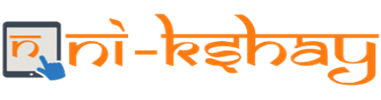 About the TPT Treatment Supporter Honorarium Scheme
Eligibility: Honorarium to be disbursed  upon completion of treatment for TPT beneficiary as below
For TPT beneficiary , Rs. 250 
System will generate the manual benefit only for those TPT beneficiaries who are recorded on or after 1 st October 2022 are eligible for incentive under this scheme
Treatment  Supporter’s  Honorarium
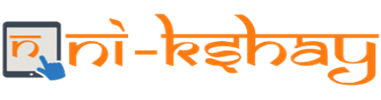 DBT processing via Ni-kshay
Following are the 5 steps to be followed for processing payments under this scheme. This is the 2nd scheme in Ni-kshay in which the benefits must be generated manually by TU User.
Registration of Treatment Supporter
1
(Once per treatment supporter)
Update Bank details of Treatment Supporter
2
(Once per benefit)
Assign Treatment Supporter to a TPT Beneficiary
3
Manually create Benefits
4
(Once per benefit)
Approval of  Benefit by DBT Checker
5
(Once per benefit)
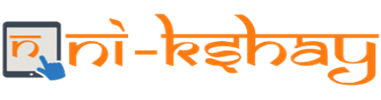 Step 1: Registration of Treatment Supporter in Ni-kshay
Go to Admin  🡪 Staff/TS Management
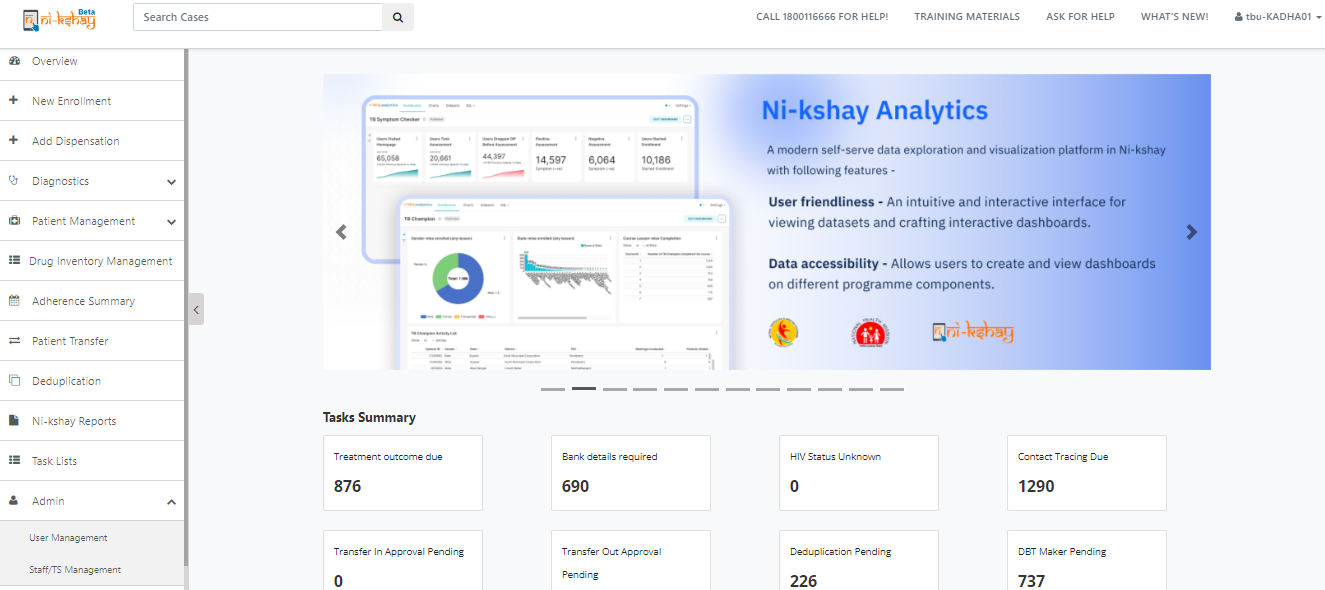 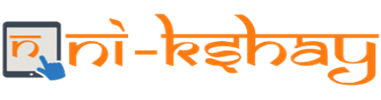 Step 1: Registration of Treatment Supporter in Ni-kshay
Go to Admin  🡪 Staff/TS Management > Staff Details page
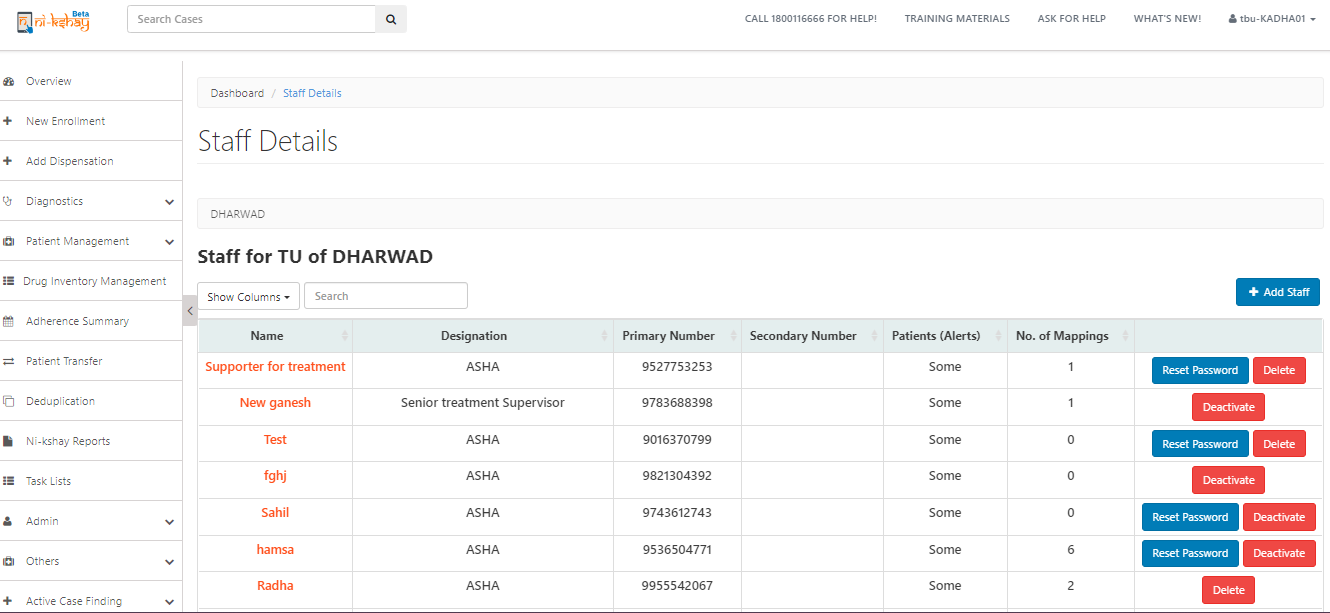 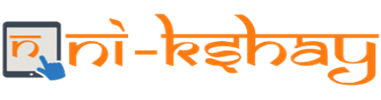 Step 1: Registration of Treatment Supporter in Ni-kshay
Go to Admin  🡪 Staff/TS Management
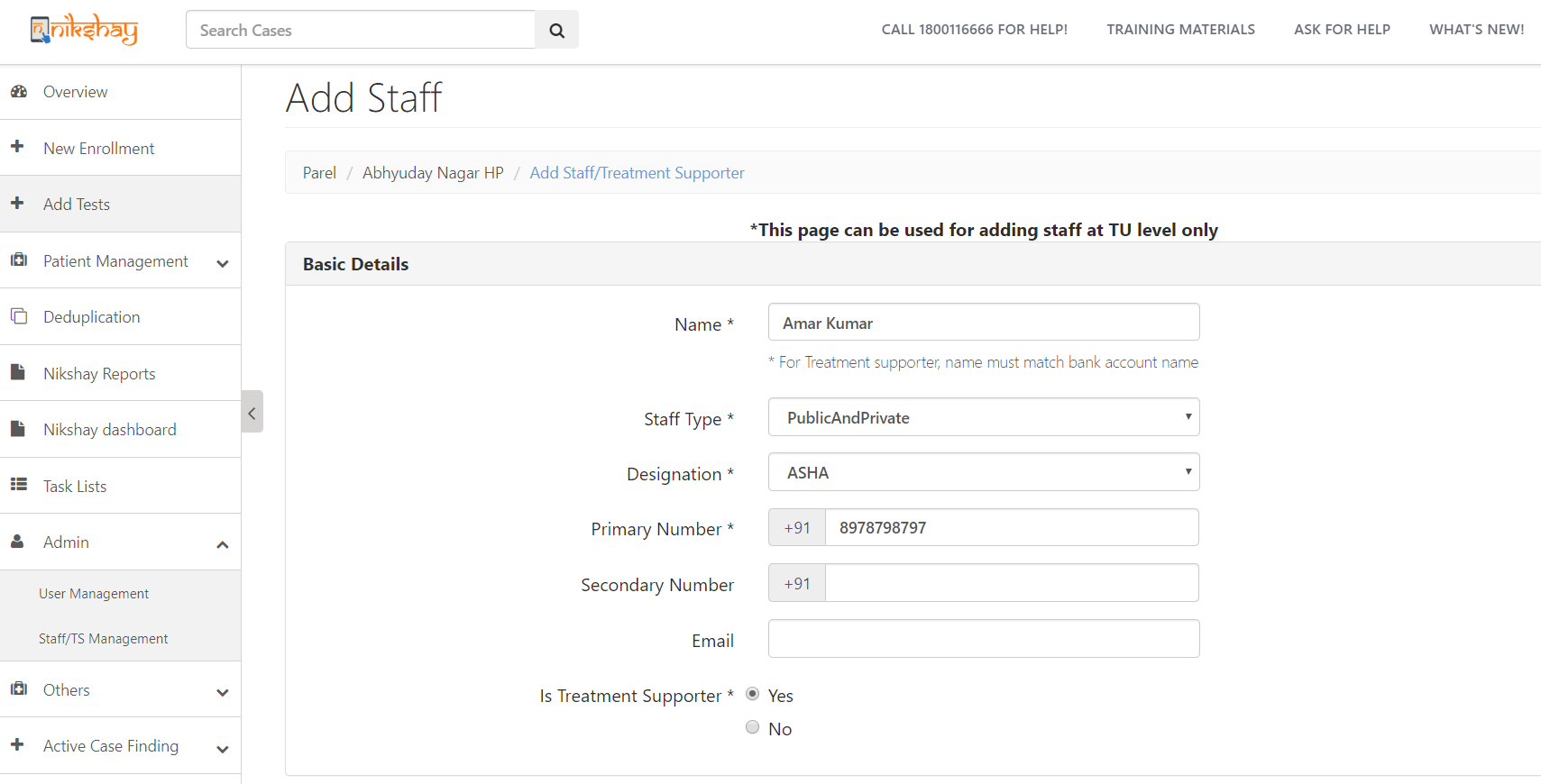 Note: Treatment Supporters can be created only at TU and PHI levels
Select “PublicAndPrivate”
Mobile No. must be unique
Select “Yes”
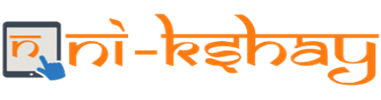 Step 2: Update Bank details of Treatment Supporter
Treatment Supporter can login into Ni-kshay and view /edit details of beneficiary assigned
Select ‘Yes’
Enter Bank details
As Bank details are entered, its sent to PFMS for validation
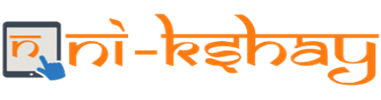 Step 3: Assign Treatment Supporter to TPT beneficiary
Open the TPT beneficiary record, Go to “Others” 🡪 “Staff/Treatment Supporter”
Click here to Add
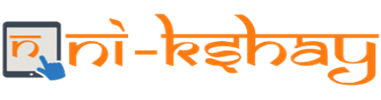 Step 3: Assign Treatment Supporter to TPT beneficiary
Select Treatment Supporter’s Name
Note: The Treatment Supporters of TPT beneficiary current TUs will appear in this drop down
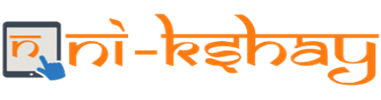 Step 3: Assign Treatment Supporter to TPT beneficiary
2. Assigning a Treatment Supporter to a Patient
Treatment Supporter cannot be unassigned if a benefit has been sent to PFMS or paid
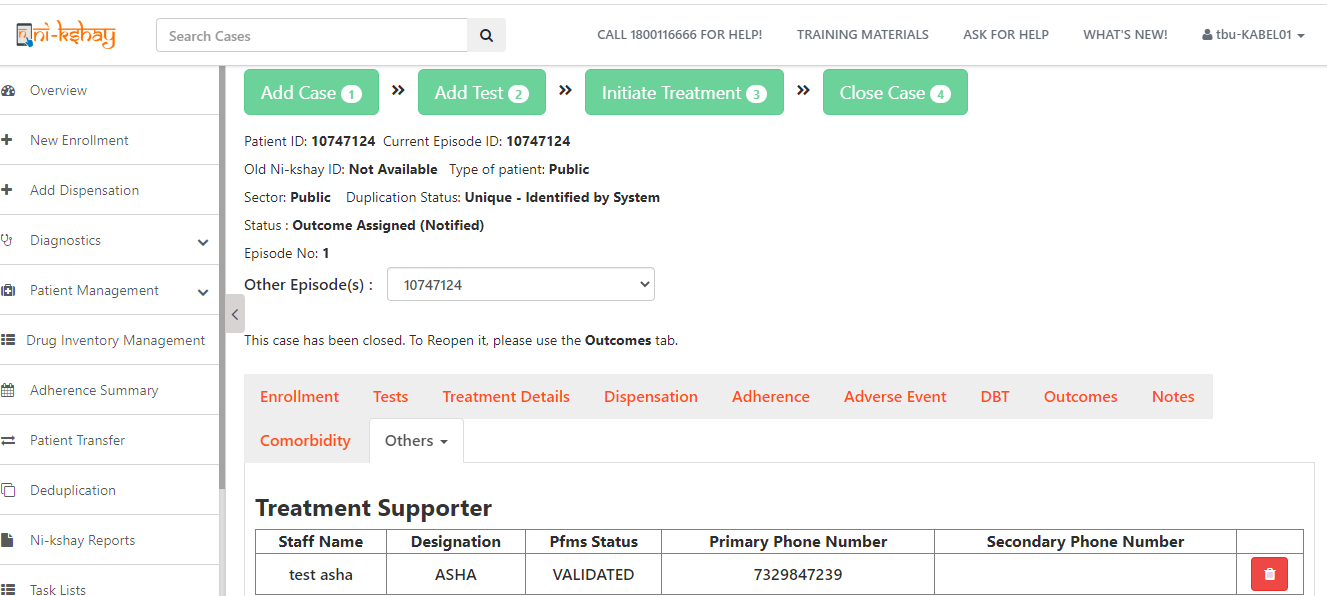 A Treatment Supporter can be  unassigned by clicking the  delete button
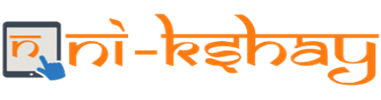 Step 4: Manually create Benefits
Benefit can be created only if the following conditions are met:
A staff (Treatment supporter = Yes) is assigned as Treatment supporter to the beneficiary
The assigned staff has Eligible for Honorarium = Yes
Treatment Supporter’s Bank details are validated by PFMS
Treatment Status of beneficiary: 
For TPT beneficiary , one benefit of maximum amount of Rs. 250 can be created if outcome is updated as  “Treatment Completed 
If all the above conditions are met, TU user can create Benefit for Treatment Supporter
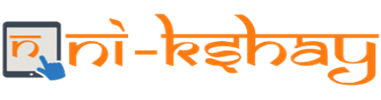 Step 4: Manually create Benefits
3. Creation of Benefits by TU
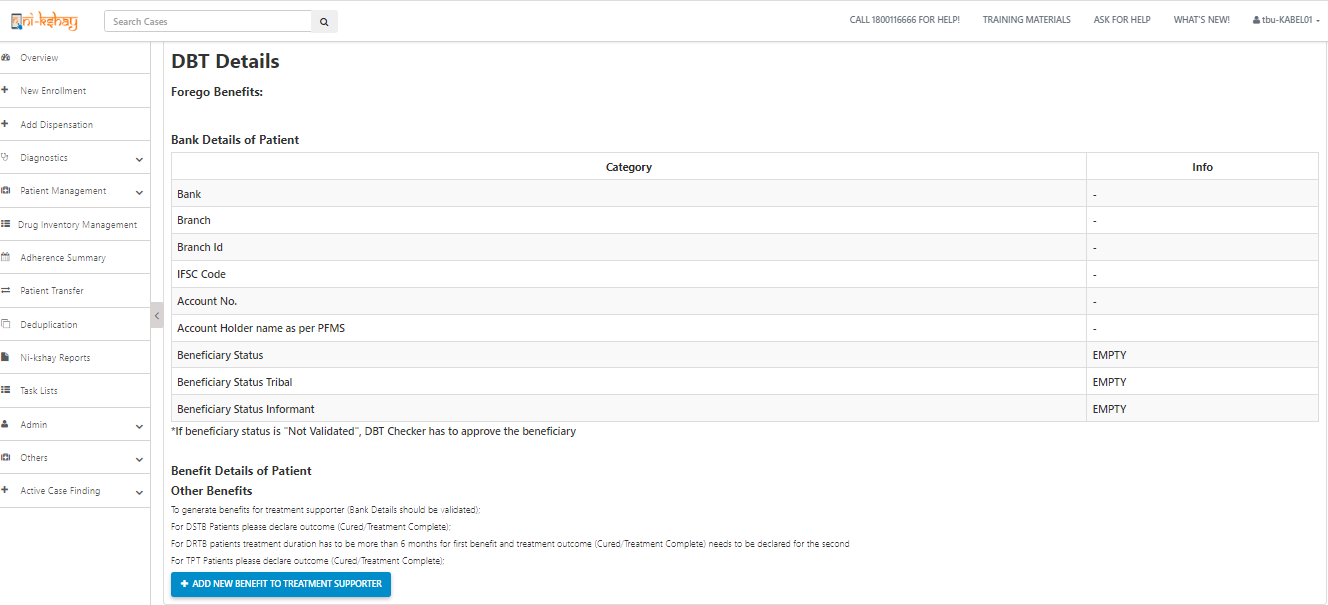 Login as TU User, open Patient’s Record for which Treatment Supporter Honorarium is to be paid, and Go to ‘DBT’ Tab
If eligibility conditions are met, benefit can be generated by clicking here
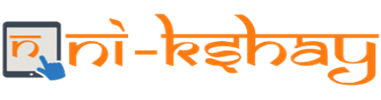 Step 4: Manually create Benefits
Enter amount and click on Save
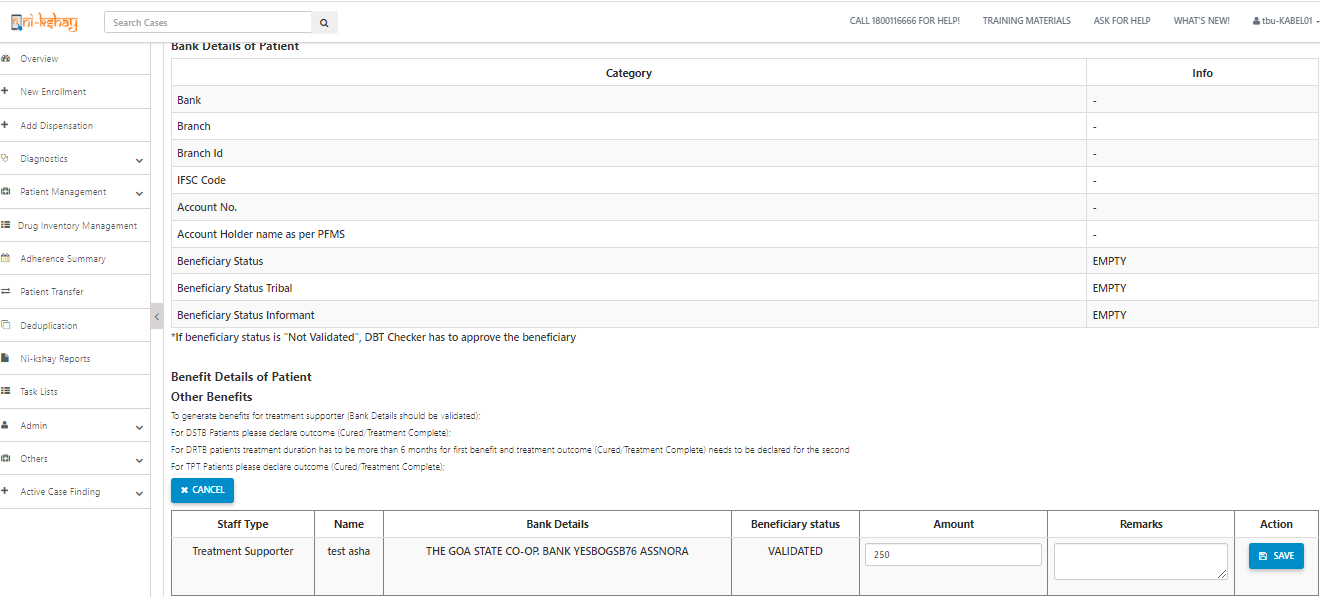 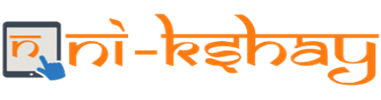 Step 4: Manually create Benefits
3. Creation of Benefits by TU
As user clicks on Save, Benefit will get created and notification displayed
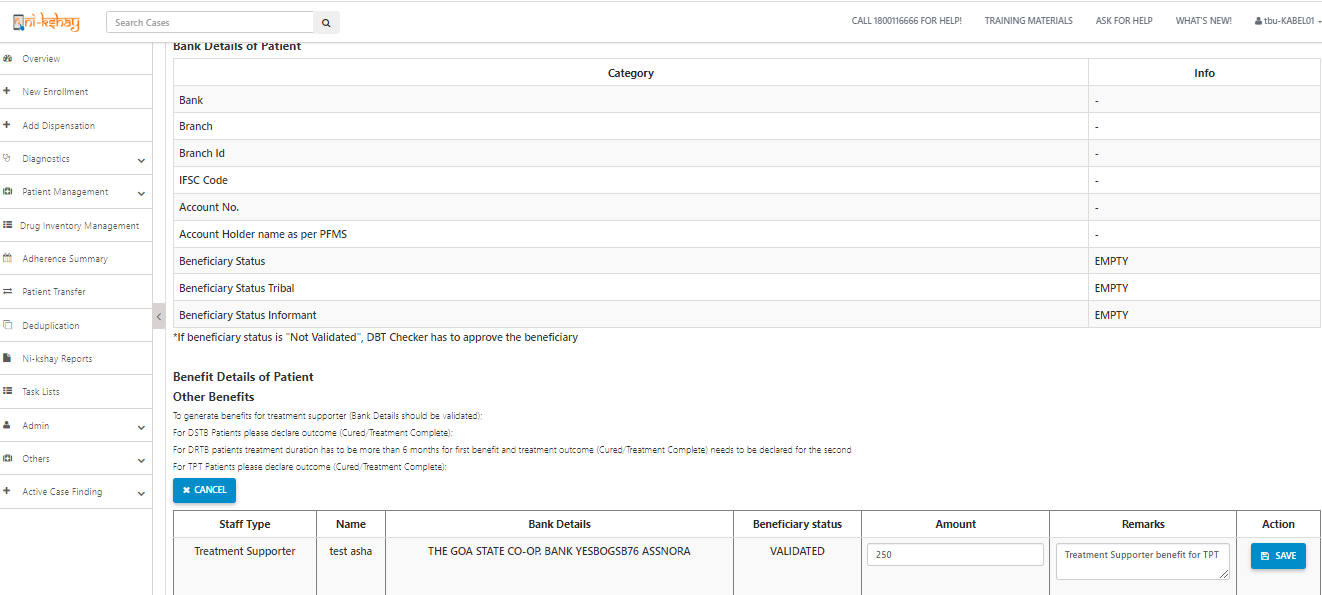 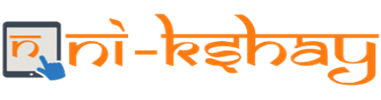 Step 5: Approval of  Benefit by DBT Checker
Benefit will be available at DBT Checker login for approval.
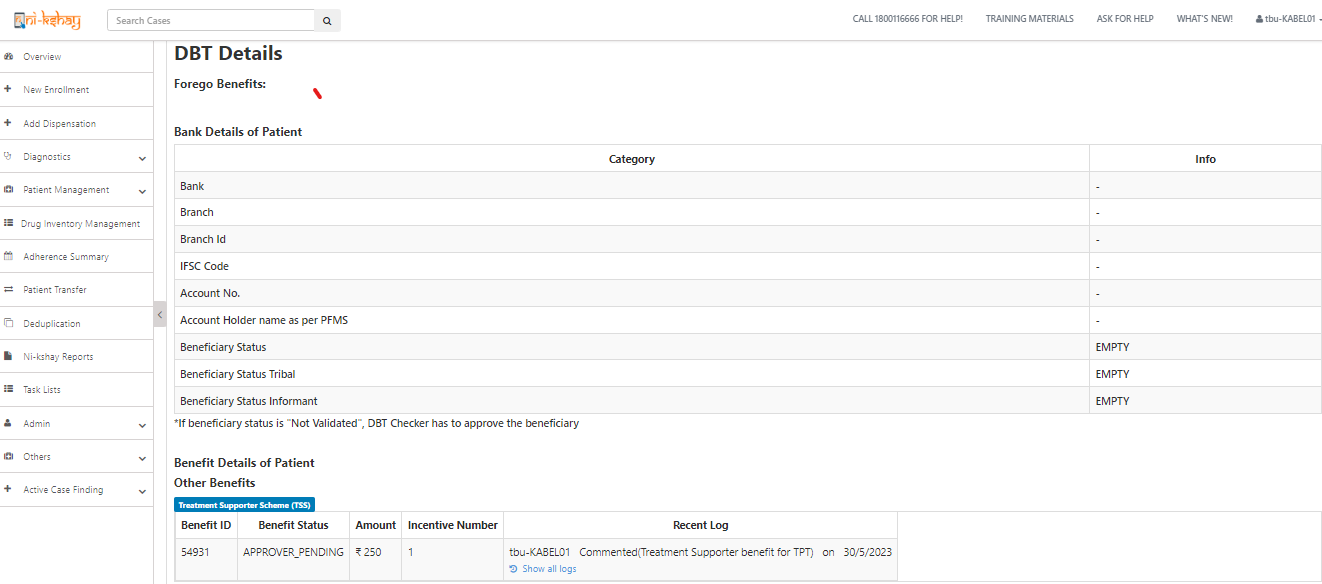 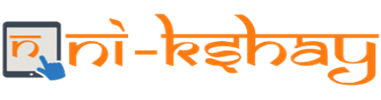 Step 5: Approval of  Benefit by DBT Checker
The DBT Checker User will be able to process the Benefits
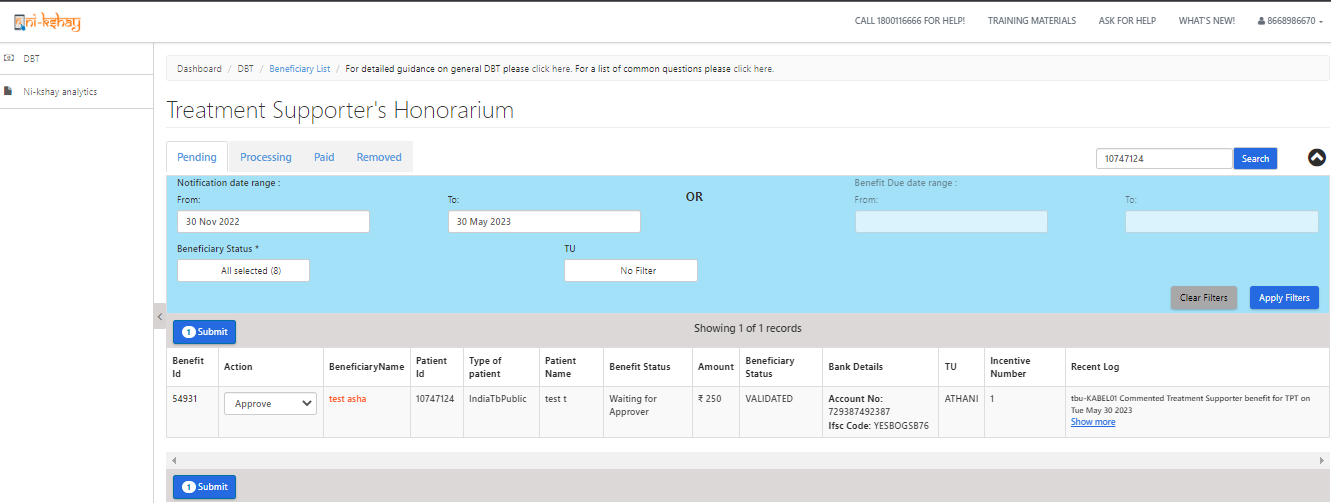 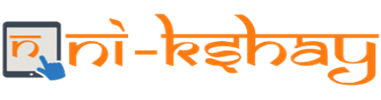 Handling of DBT benefits upon transfer of TPT beneficiary
Upon transfer of a TPT beneficiary to a hierarchy outside the existing TBU, all unprocessed benefits would be transferred along with the beneficiary to new hierarchy
All processed DBT benefits would not be transferred and status of payment need to be monitored from parent hierarchy itself
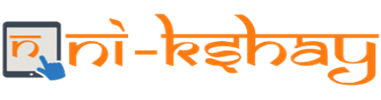 SOP for moving Treatment supporter to different hierarchy
Treatment Supporter Scheme for TPT cases:-
 1. Users can register a staff with new bank details and generate a TSS benefit 
2. We will delete all beneficiary bank account number in database which are in old hierarchy to avoid the duplicate pop message while entering bank account details in new hierarchy to same staffs 
3. Processed & Unprocessed benefit will not move with beneficiary to new hierarchy 
4. Users have the option to pay the old hierarchy benefits which are in status “Approver_Pending”. 
5. Kindly follow below steps for payment where benefit under “Approver_Pening” in old hierarchy. 
a. users can remove the treatment supporter from other tab where benefits is not processed 
b. After removing the treatment supporter system will delete the TSS benefit which are under “Approver_pending” in backend 
c. User need re-register same treatment supporter with bank details in new hierarchy 
d. User can use the same bank details for payment since we have deleted old beneficiary (Isdeleted= 1) 
e. Once beneficiary is validated by PFMS for new staff then you can assign the treatment supporter and create a TSS benefit by TU logins
 f. After all this process, user can reassign the same Treatment supporter to beneficiary for further process 
g. Create a TSS benefit manually from beneficiary DBT page by TU logins 
h. Clear all backlogs benefits which are already under PFMS process to avoid the future rejection.
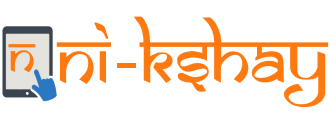 Module 7:Private Provider (HF)  incentives scheme
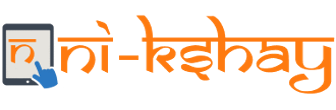 How are PSN benefits generated by Ni-kshay
Incentives of Rs. 500 for Notification and Outcome Declaration will be provided to Private Provider (HF)
Presently, Ni-kshay enables users to pay only the ‘Private Health Facilities’ for Notification of TB patients and also for referring cases (informing) to Public Sector laboratories for diagnosis.
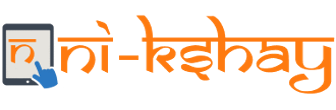 DBT processing via Ni-kshay
Following are the 6 steps to be followed for processing payments in Ni-kshay under this scheme.
Registration of Private Provider
1
Update Bank details of Private Provider
2
(Once per Private provider)
Approval of Bank Details by DBT Checker
3
Auto generation of benefits by Ni-kshay
4
(Once per benefit)
Approval of Benefit by DBT Maker
5
Approval of  Benefit by DBT Checker
6
As this benefits are accepted in PFMS, they have to be approved in PFMS via DA Login
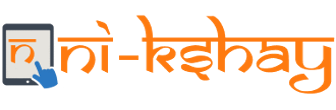 Step 1: Registration of Private Provider (HF) in Ni-kshay
Private Provider (HF) can be registered by a DTO or TU Login or by a Open form available in Ni-kshay Home Page and Default value for forgone as “NO”
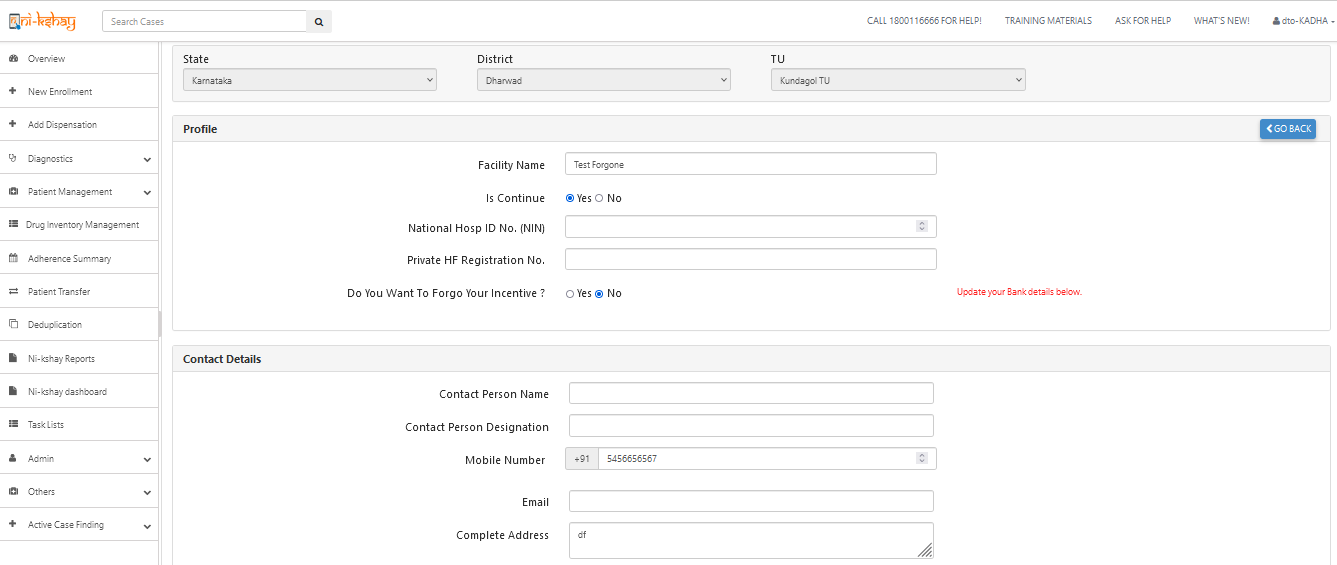 If Provider is active, select ‘Yes’
Default value is selected  “NO” & enter Bank details
Mobile No. must be unique
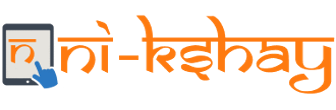 Step 2a: Update Bank details of Private Provider (HF)
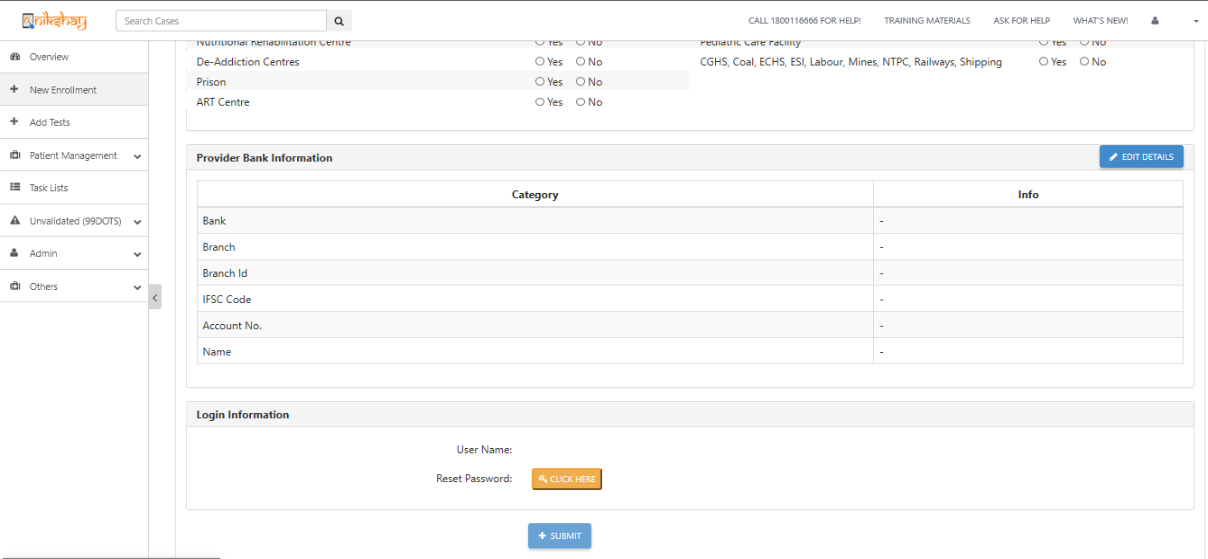 Click on Edit details for update bank
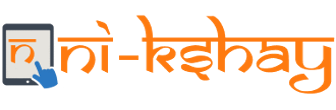 Step 2b: Update Bank details of Private Provider (HF)
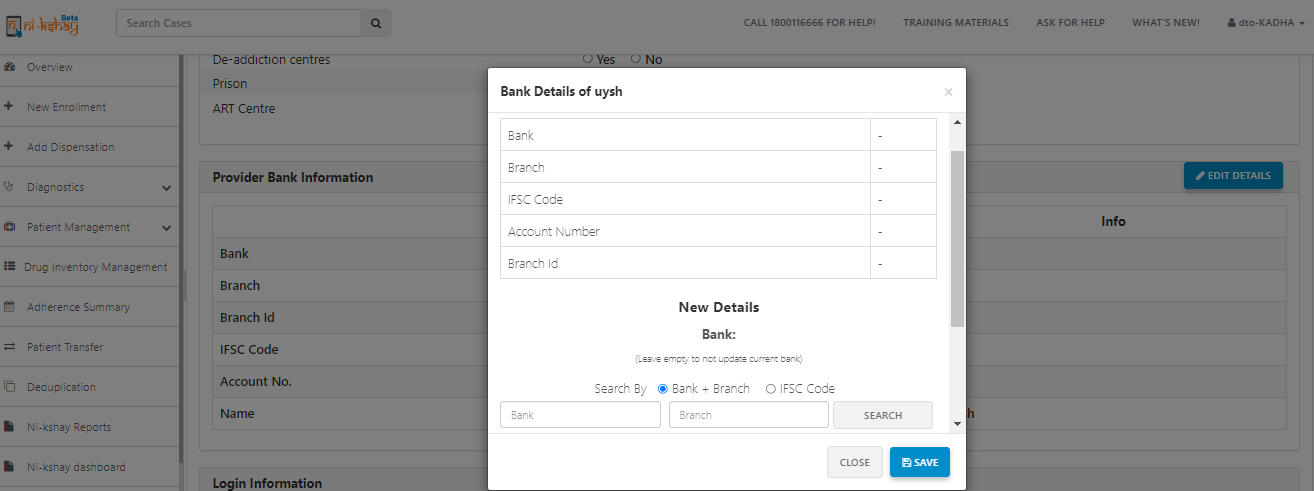 Click on Edit details for update bank
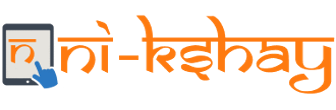 Step 3: to be taken in Ni-kshay at DBT Checker
As the Bank details of a Private Health Facility are entered, it is sent to DBT Checker for Approval. Such records are seen in “Beneficiary Approval” 🡪 “Private Sector” page.
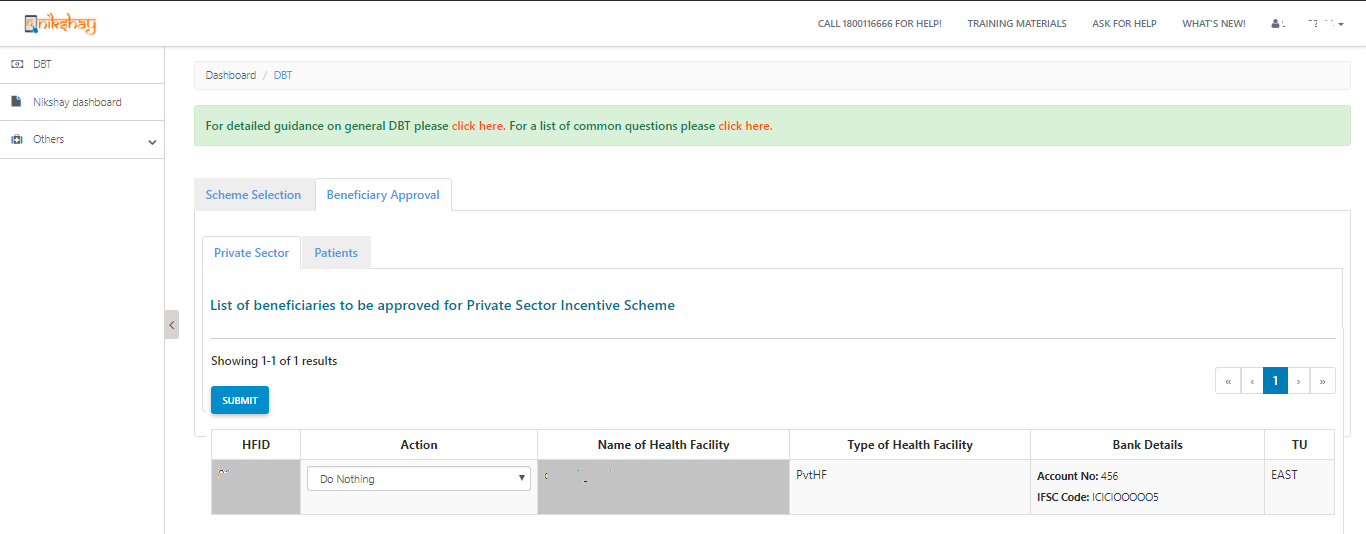 If any Private Health Facilities  Bank details are pending approval with DBT Checker, its Beneficiary Status will be “Not Validated”
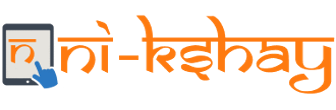 Pre-requisites for Benefit generation under the scheme
The Private Health Facility should be in Active Status i.e.. “is Continue” should be selected as “Yes” 
For the Private Health Facility “Do you want to forego incentive” should be selected as “No”
The Bank Account details of the Private Health Facility should be approved by DBT Checker and its Status should be “Validated”
Ni-kshay will generate Benefits only for episodes notified after “30th July 2019”. For all prior notifications, benefits may be paid directly through PFMS
Benefit will only be generated if the notified episode is “System identified Unique” or “Unique marked by users”. 
Benefit will NOT be generated if episodes are marked as “System identified – Duplicates” and pending approval by user or “User marked - Duplicates”.
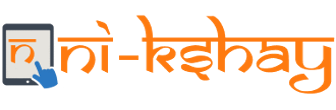 Step 4: Auto generation of benefit via Ni-kshay
Step 1
Step 2
Login with DBT Maker – staff ID
Click on Scheme
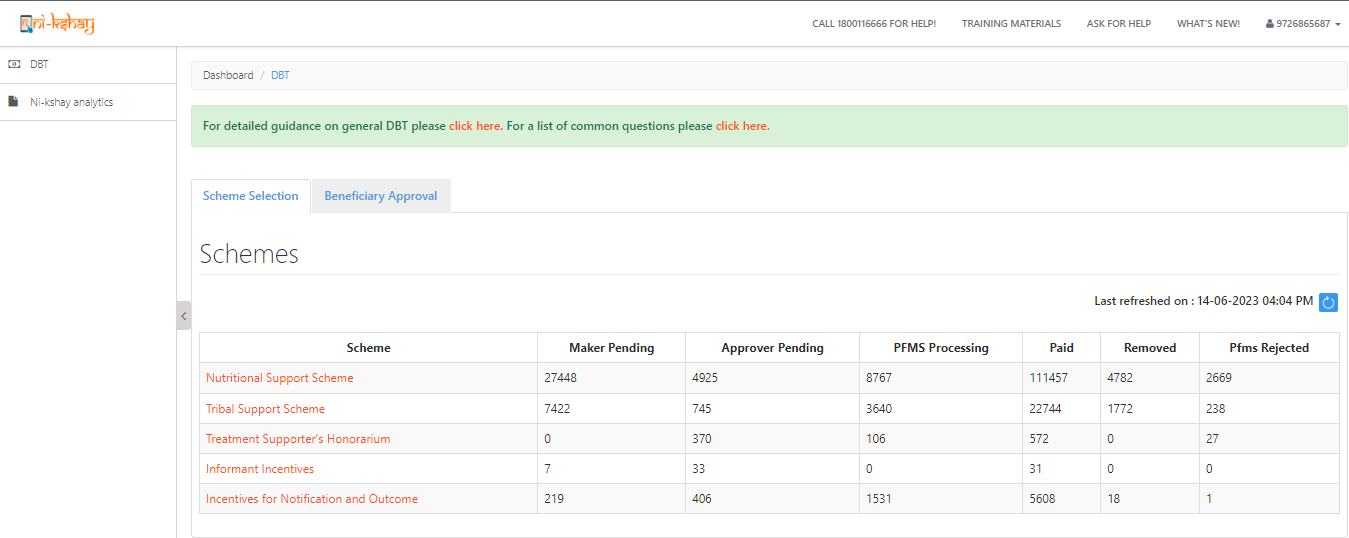 Login from “DBT Maker – Staff ID”
Scheme wise, Benefit Payment status
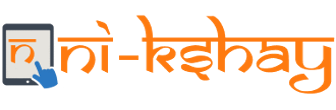 Steps to be taken in Ni-kshay at TU Level…
Step 1
Step 2
Step 3
Step 4
Step 5
Login with DBT Maker – staff ID
Click on Scheme
Apply DBT Search Filter
View the List of Eligible Benefits
Processing Benefits
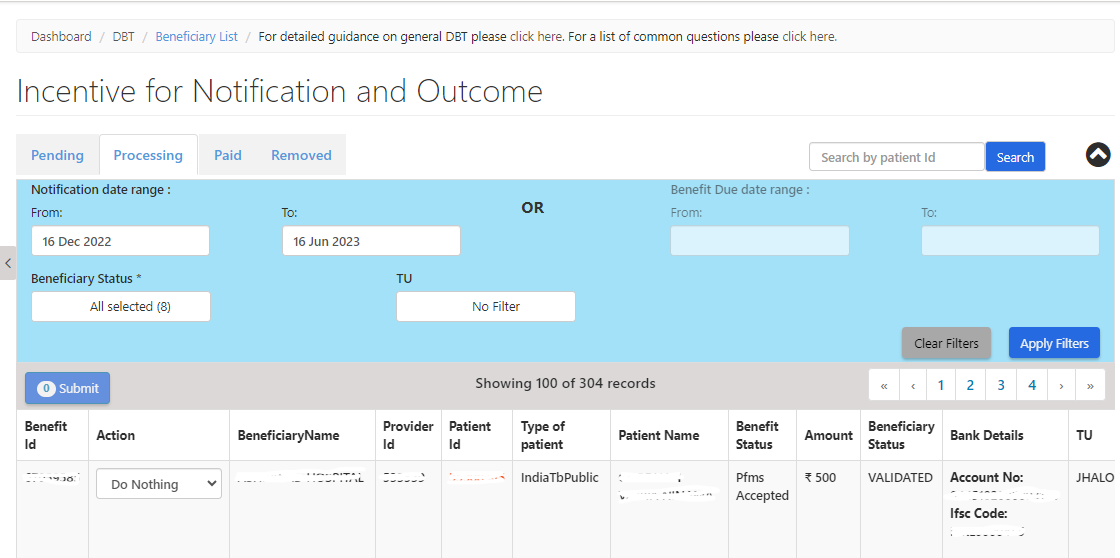 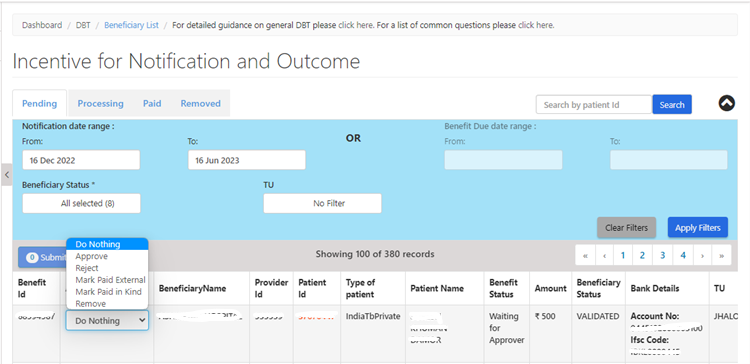 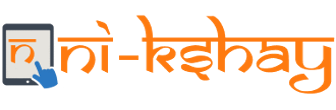 Steps to be taken in Ni-kshay at DTO Level
Step 1
Login with DBT Checker– staff ID
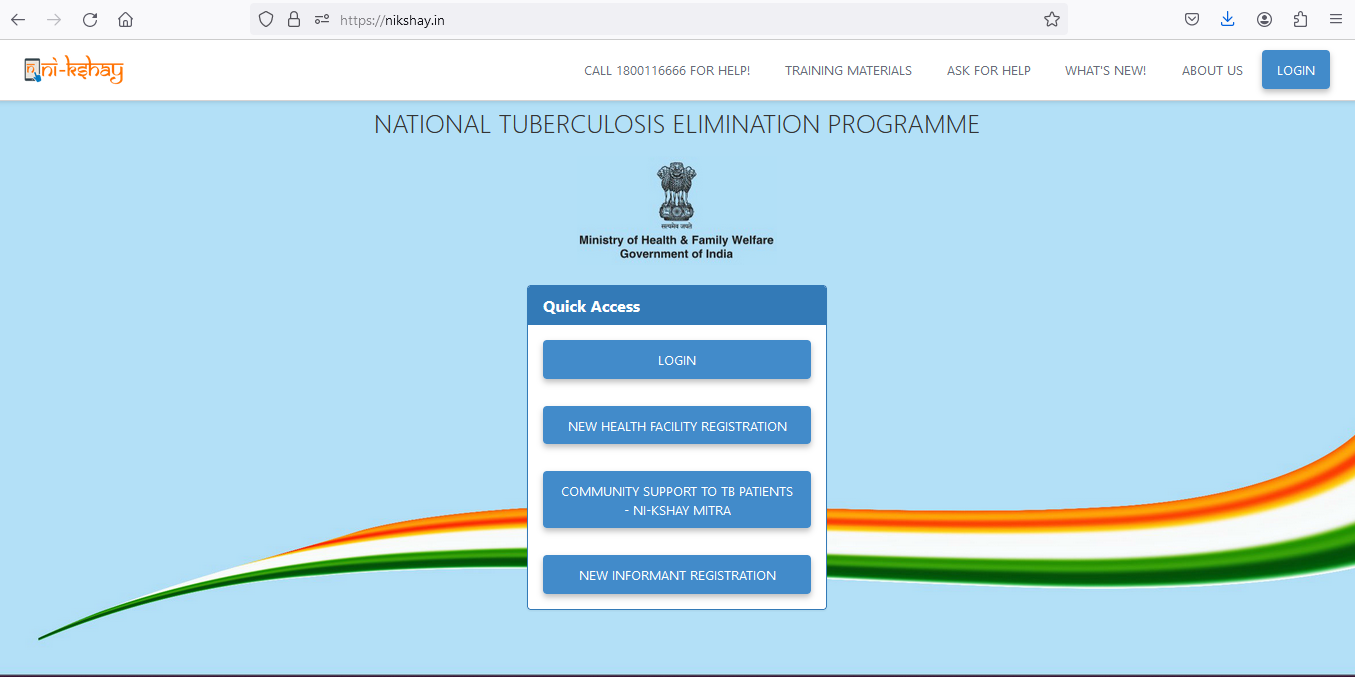 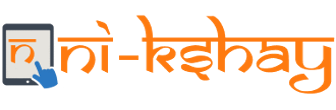 Steps to be taken in Ni-kshay at DTO Level
Step 1
Step 2
Login with DBT Checker – staff ID
Click on Scheme
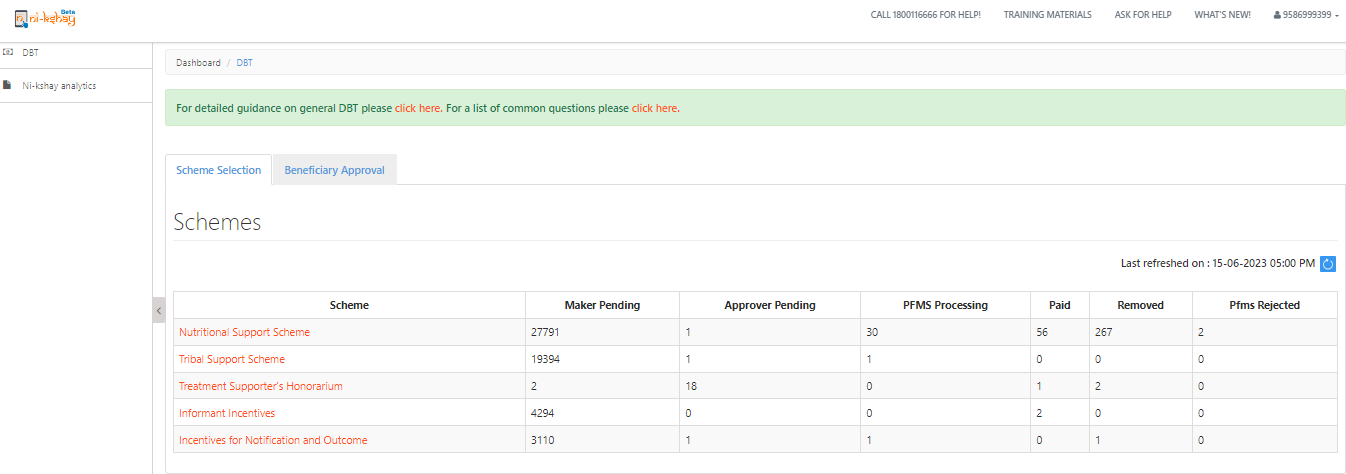 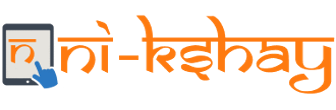 Steps to be taken in Ni-kshay at DTO Level
Step 1
Step 2
Step 3
Step 4
Login with DBT Checker – staff ID
Click on Scheme
Apply DBT Search Filter
View & Process Benefits
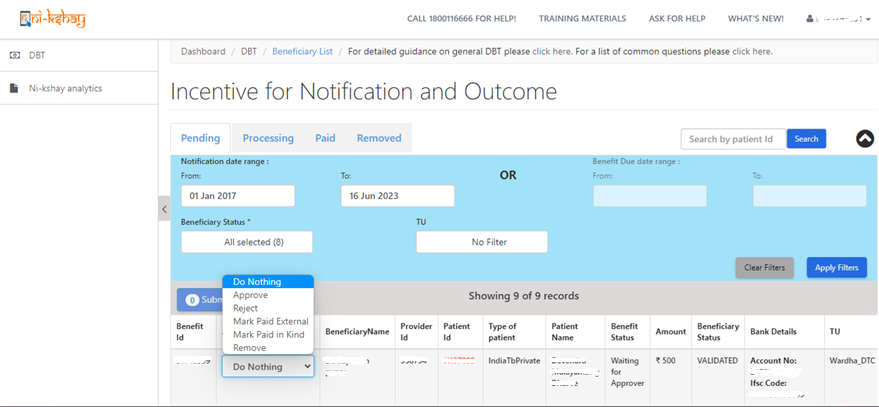 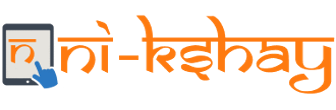 Steps to be taken in Ni-kshay at DTO Level
Step 1
Step 2
Step 3
Step 4
Login with DBT Checker – staff ID
Click on Scheme
Apply DBT Search Filter
View & Process Benefits
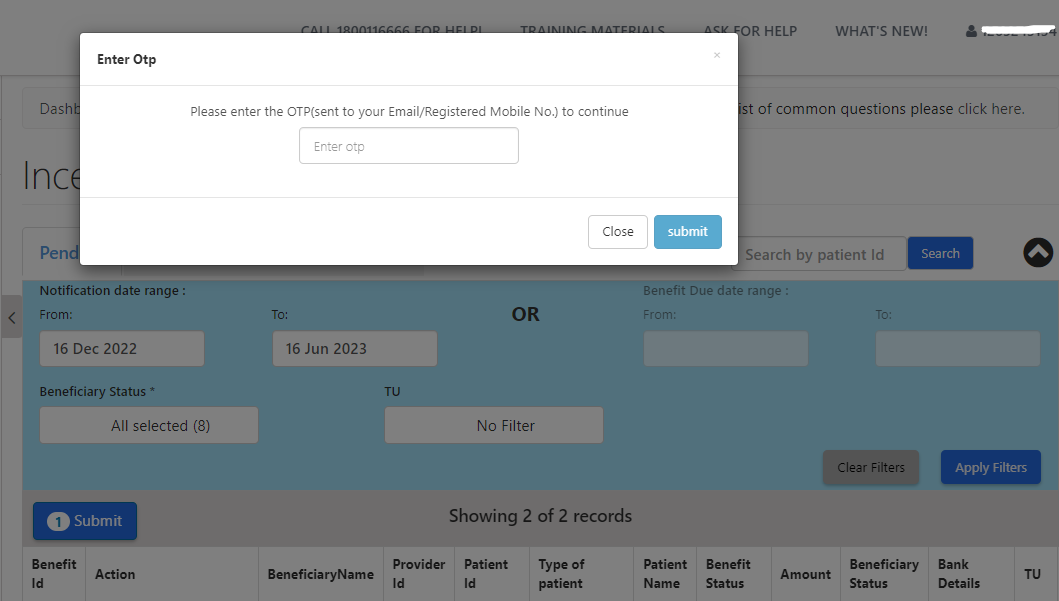 Enters OTP received on DTO’s registered mobile no.
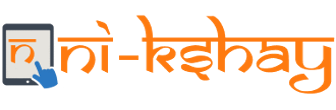 Scenarios where Private facilities will be getting benefits
Note: 
Where there are two HFs involved, Informant (i.e. Enrolling HF facility) gets priority over Diagnostic facility
Benefits will be created in districts where private health facility is registered.
If a TU and above (Including JEET/ CC) enrolls a case on behalf of private health facility, and then refers a case for diagnosis to a public sector lab, then private health facility is not eligible for “Informant Incentive” i.e. Private Health facility has to login and refer cases for diagnosis to public sector to be eligible for “Informant Incentive”
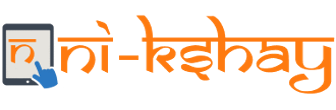 Outcome benefit generation conditions
This incentive will be generated when a patient’s Treatment Outcome is declared.
Benefit will be generated only if Outcome is declared from “Private Practitioner/Clinic etc. (Single)” and “Hospital/ Clinic/ Nursing Home etc. (Multi)” irrespective of notification done.
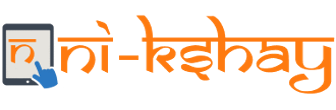 Report available to Private Provider (HF)
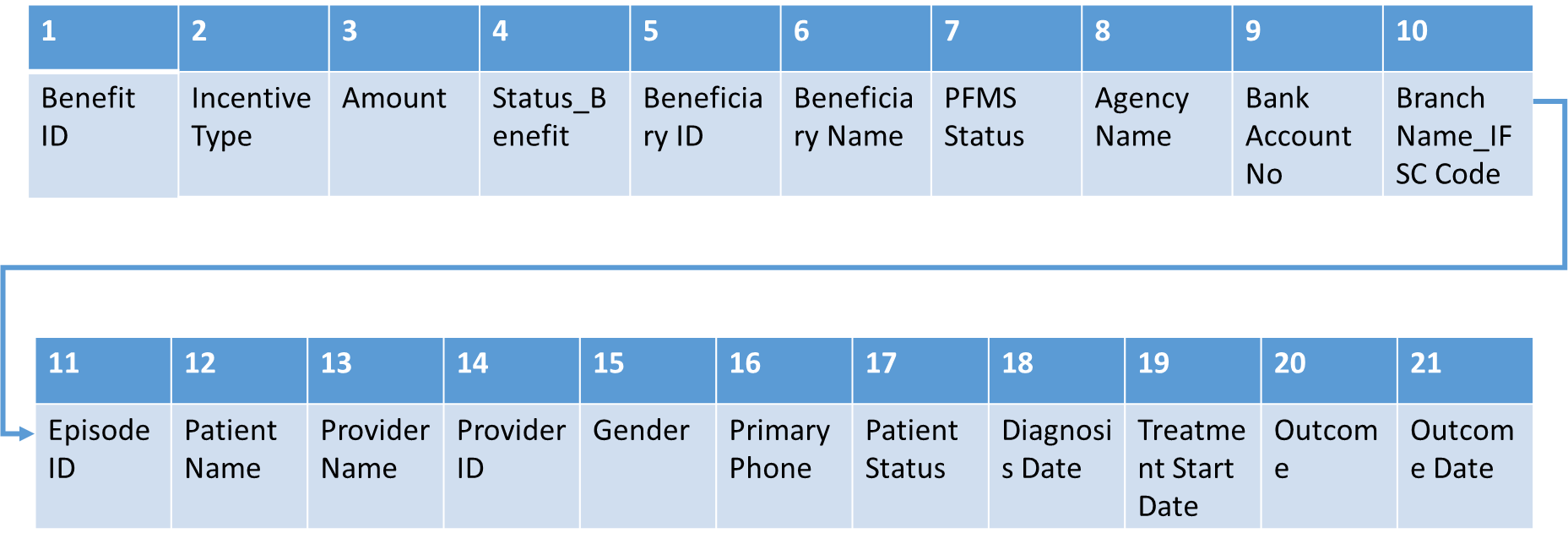 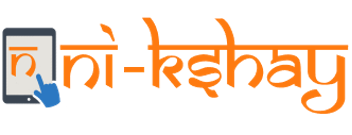 Informant DBT module under NTEP - 
Ni-kshay workflows
Last Updated on 20th October,2022
Contents
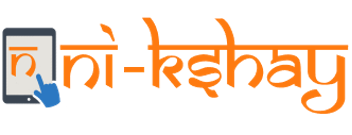 Introduction
Informant registration
Presumptive TB registration
Enroll a patient through TB Screening tool
Informant tag for PHI/other users
DBT maker workflow
DBT Checker workflow
Ni-kshay DBT Dashboard
Staff and  Treatment  Supporters
Introduction
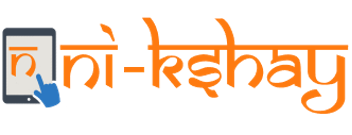 Informant can facilitate referral of a presumptive TB patient to any Designated Microscopy Center or a molecular testing laboratory in the public sector; and if the person is diagnosed as confirmed TB patient at such center, and has not been notified earlier by the public/private sector in Ni-kshay, the informant would be eligible to get an incentive of Rs.500/- for notification.
Ni-kshay portal enables a beneficiary to register as an informant and facilitate registration of a presumptive TB patient within the system.
Incentives of Rs. 500 for Informant, Notification and Outcome Declaration will be provided to Private Provider (HF) & Staff get informant incentive.
Staff who have the following designations can be added as Informants - Asha, NGO Volunteer, Other Community Volunteer, Private practitioner, Citizen, Informal Provider
Staff and  Treatment  Supporters
Informant user flow
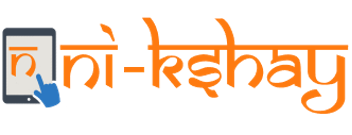 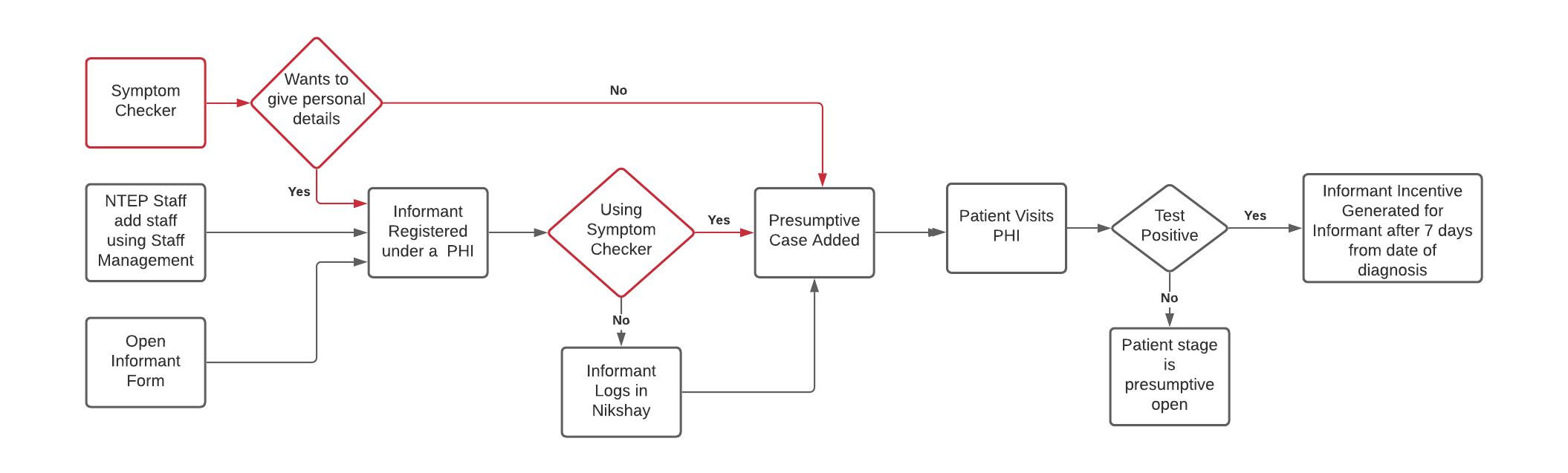 Staff and  Treatment  Supporters
Step 1- Informant Registration
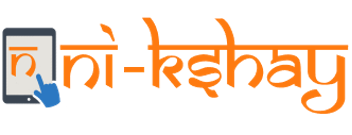 New Informant Registration Page is accessible to anyone who visits the website www.Ni-kshay.in
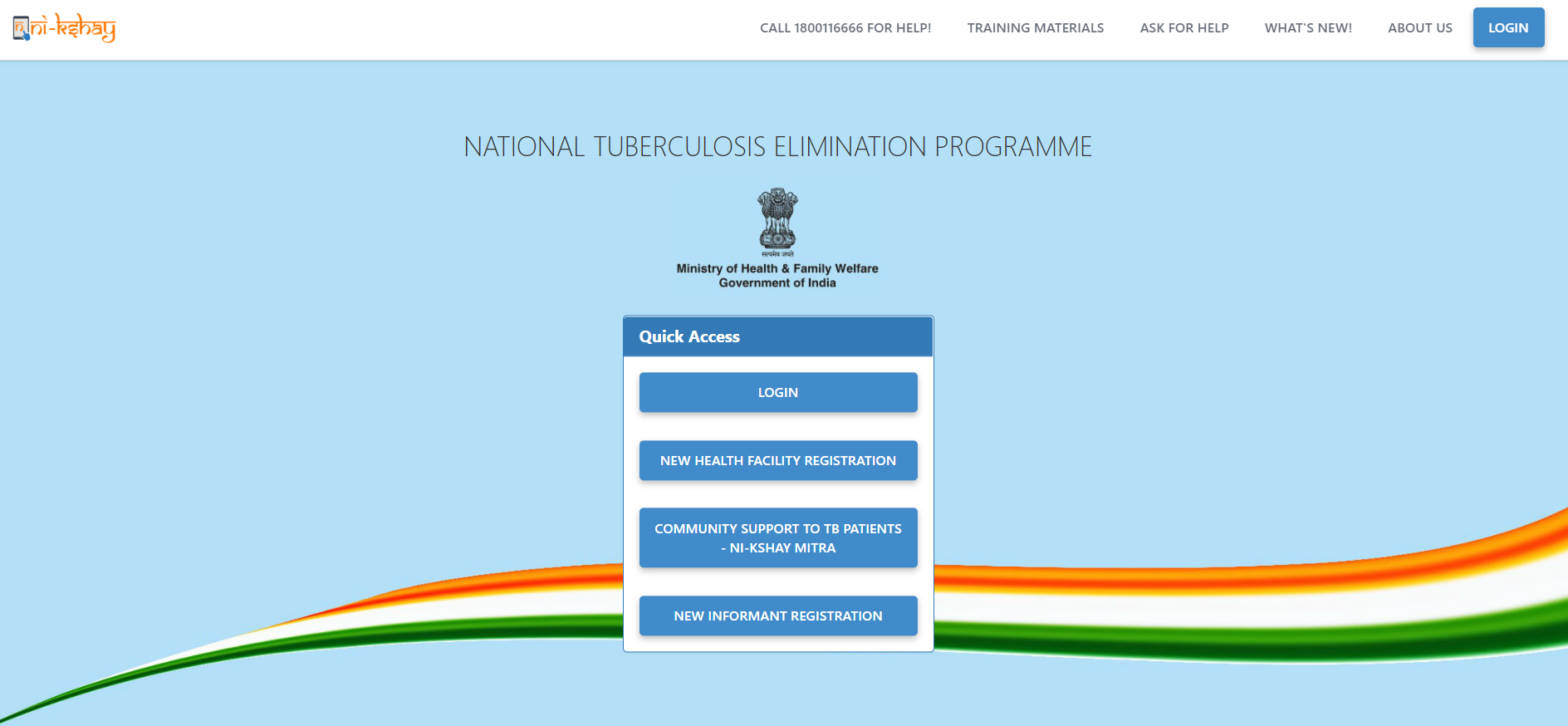 Informant registration page
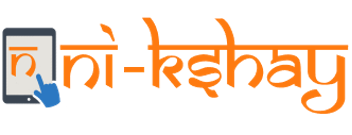 Enter all fields that are required.
Duplication check is there on Primary Number and Bank account details
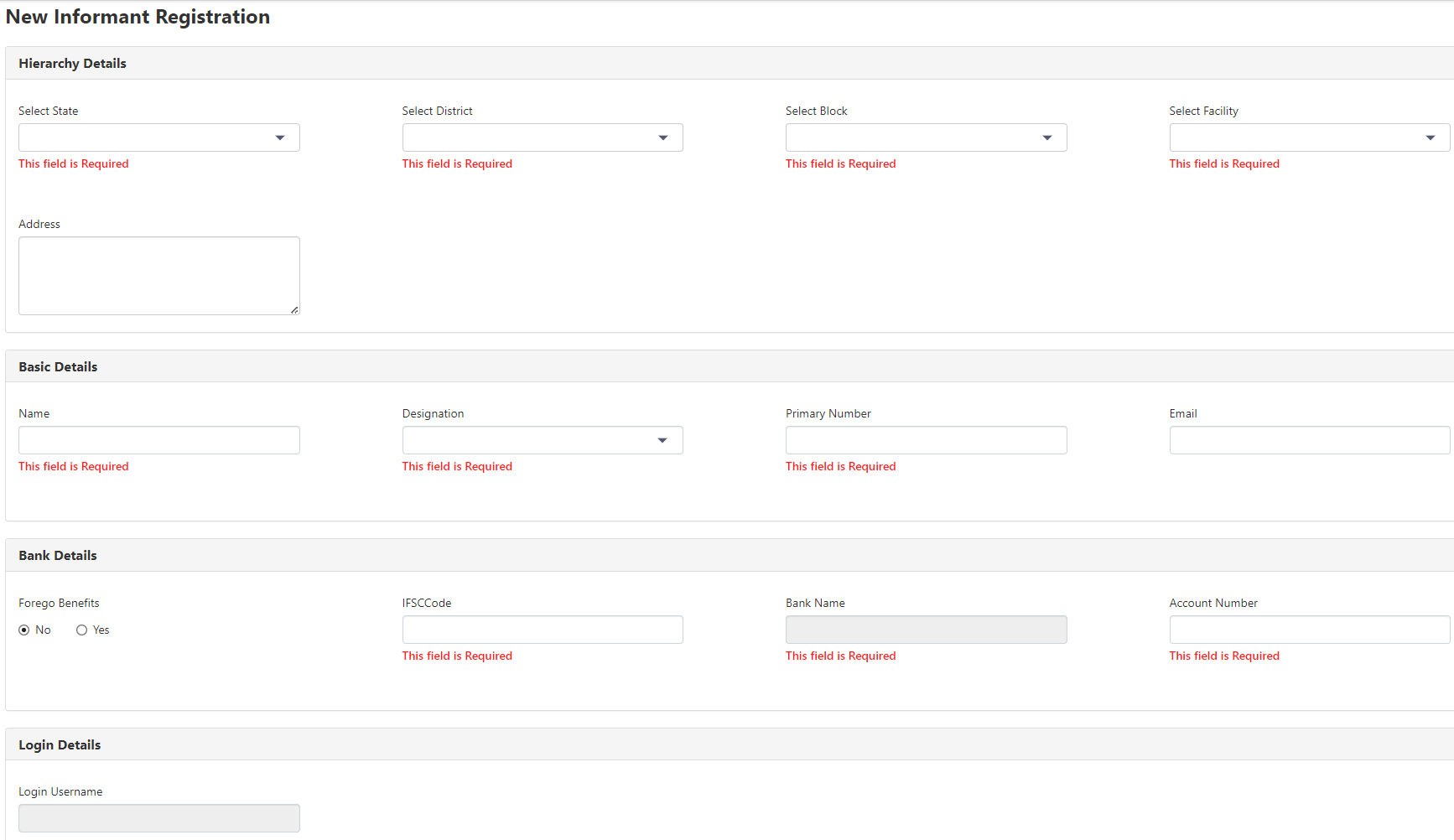 Mobile No. must be unique
Bank details must be unique
Informant registration page
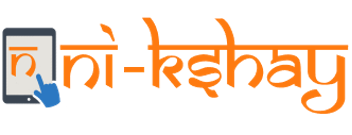 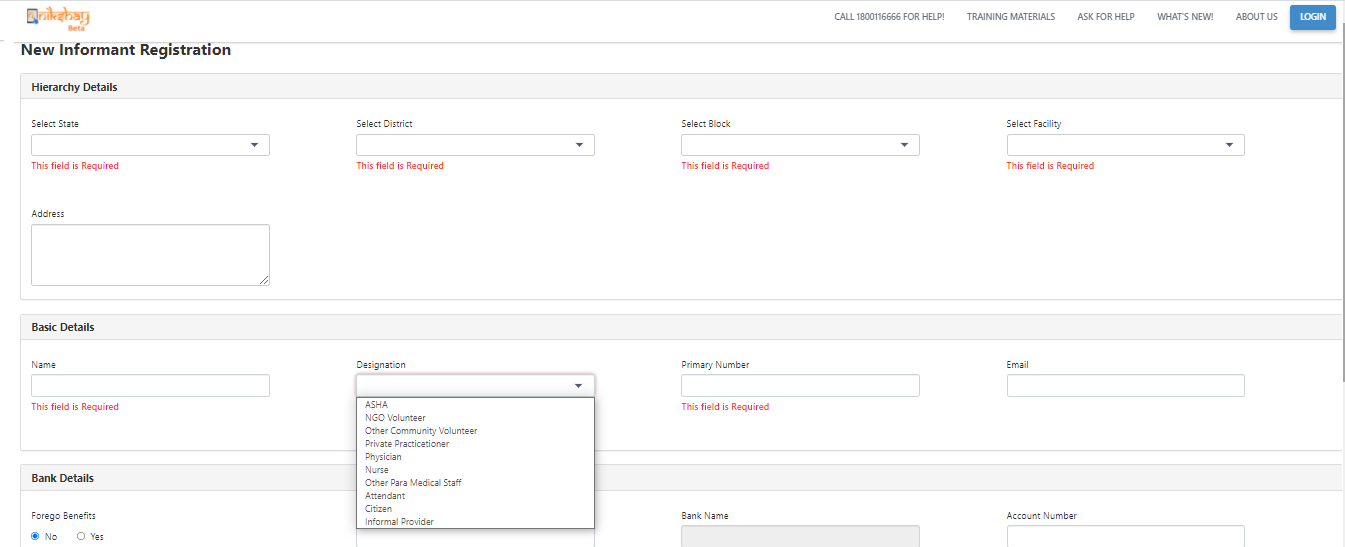 Different designations of the Informant
OTP verification
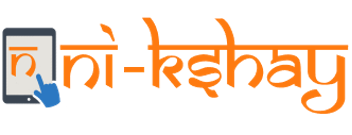 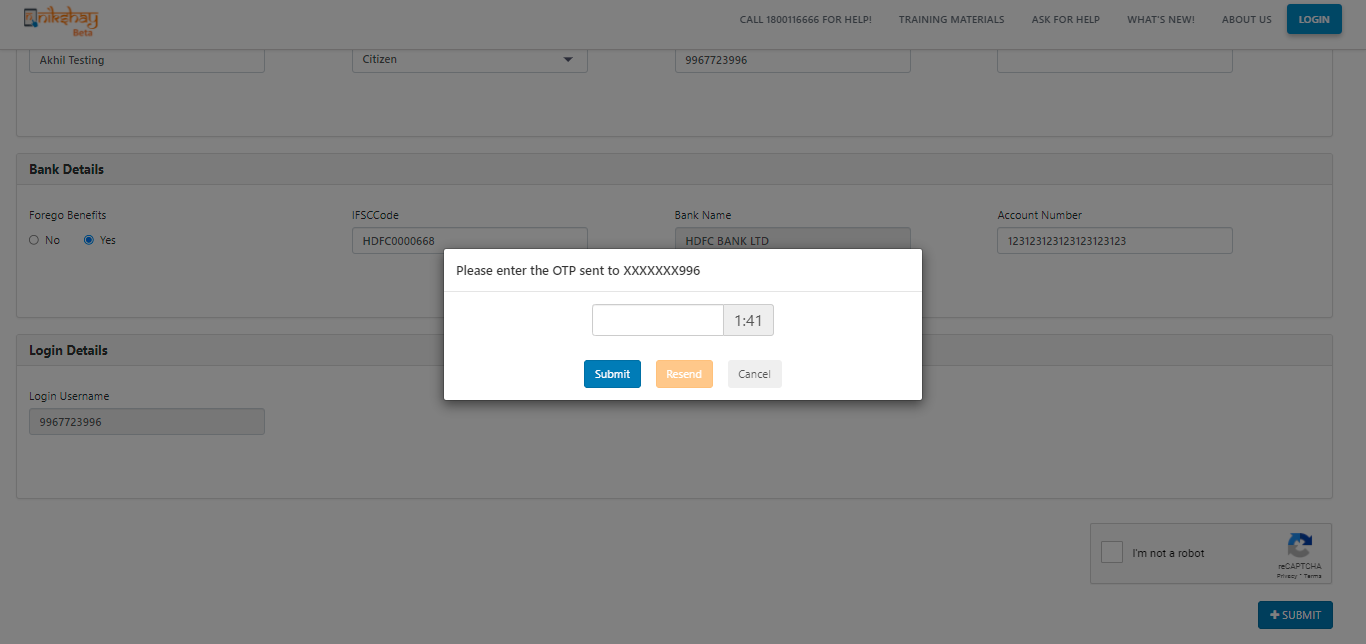 Enter OTP received on phone number that is valid for 2 mins
A Resend OTP option can be used twice to get a valid OTP
On successful confirmation, the staff is created in Ni-kshay. 
The username will be the phone number and an auto generated password will be sent to the phone number entered
Step 2- Informant Login
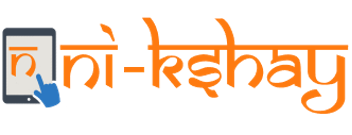 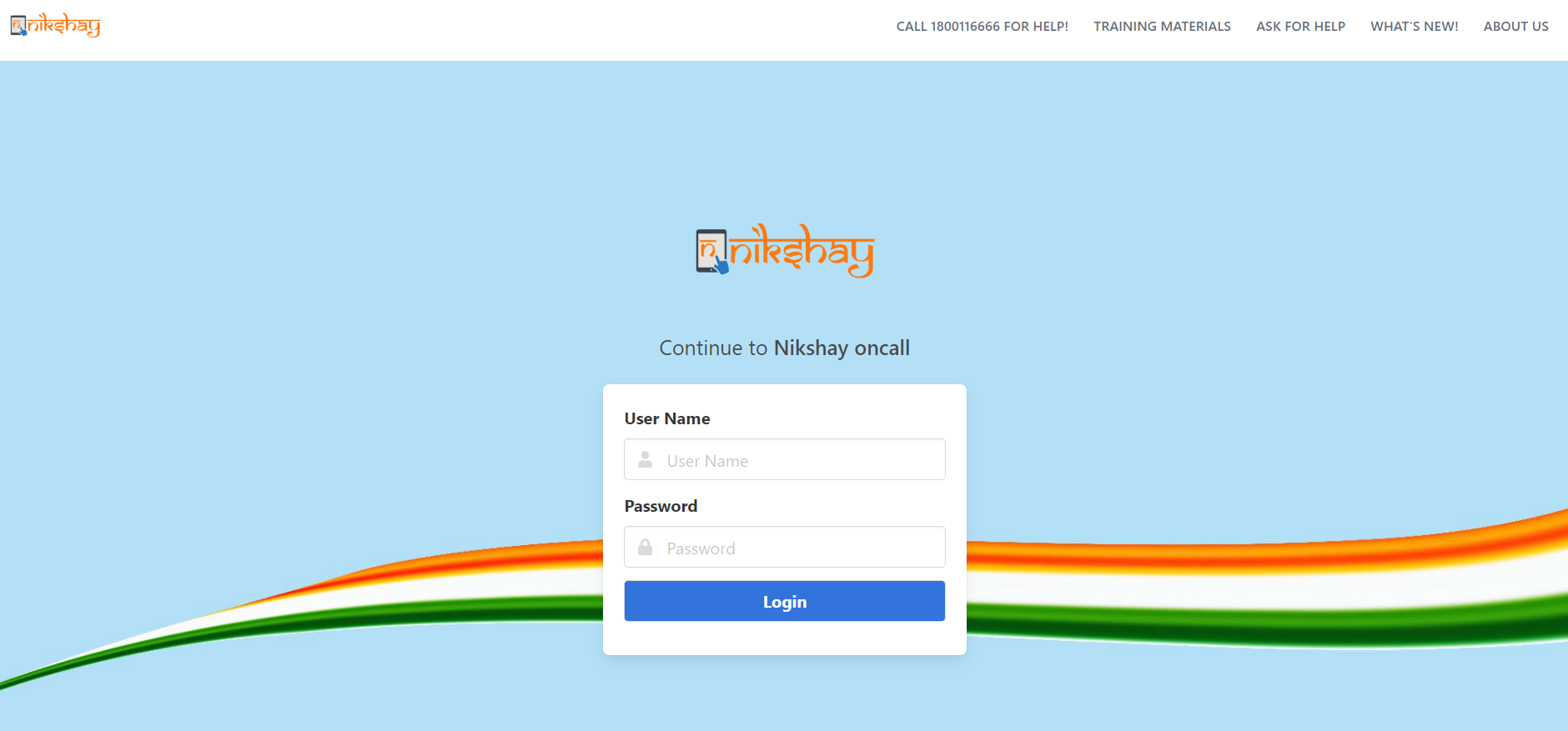 Login using the username and password. User will be asked to reset the password.
Please reset the password in order to login in Ni-kshay
Reset password page
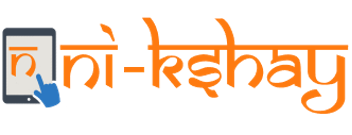 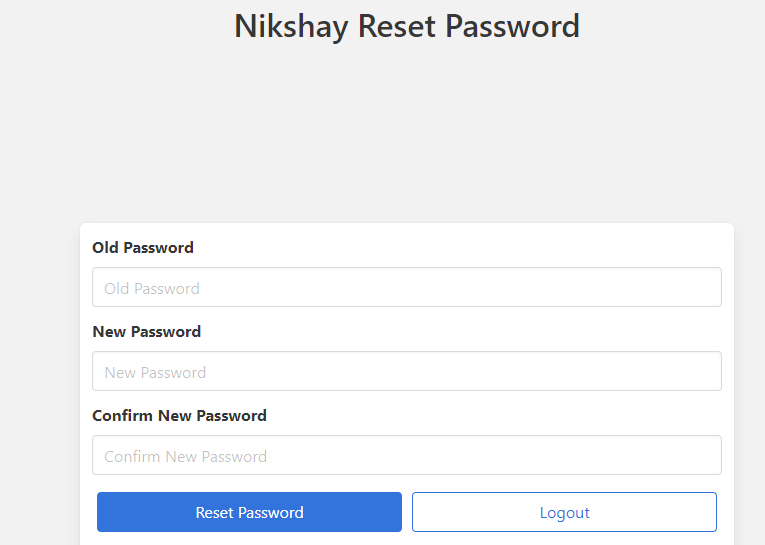 Step 3-  Access in Ni-kshay
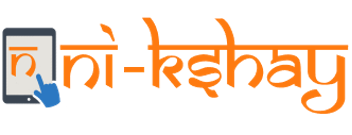 After login, only Overview, Patient Management and New Enrollment would be shown for Citizen and informal providers
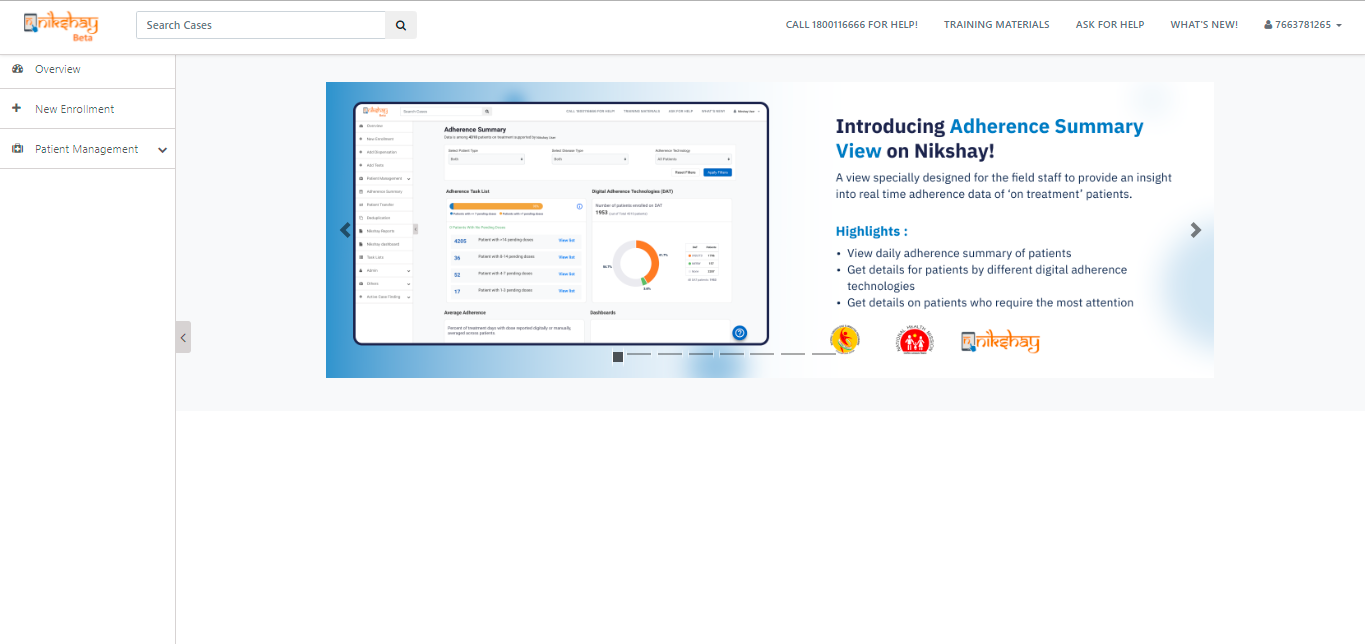 Step 4: Enrolling a Presumptive patient
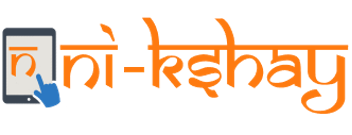 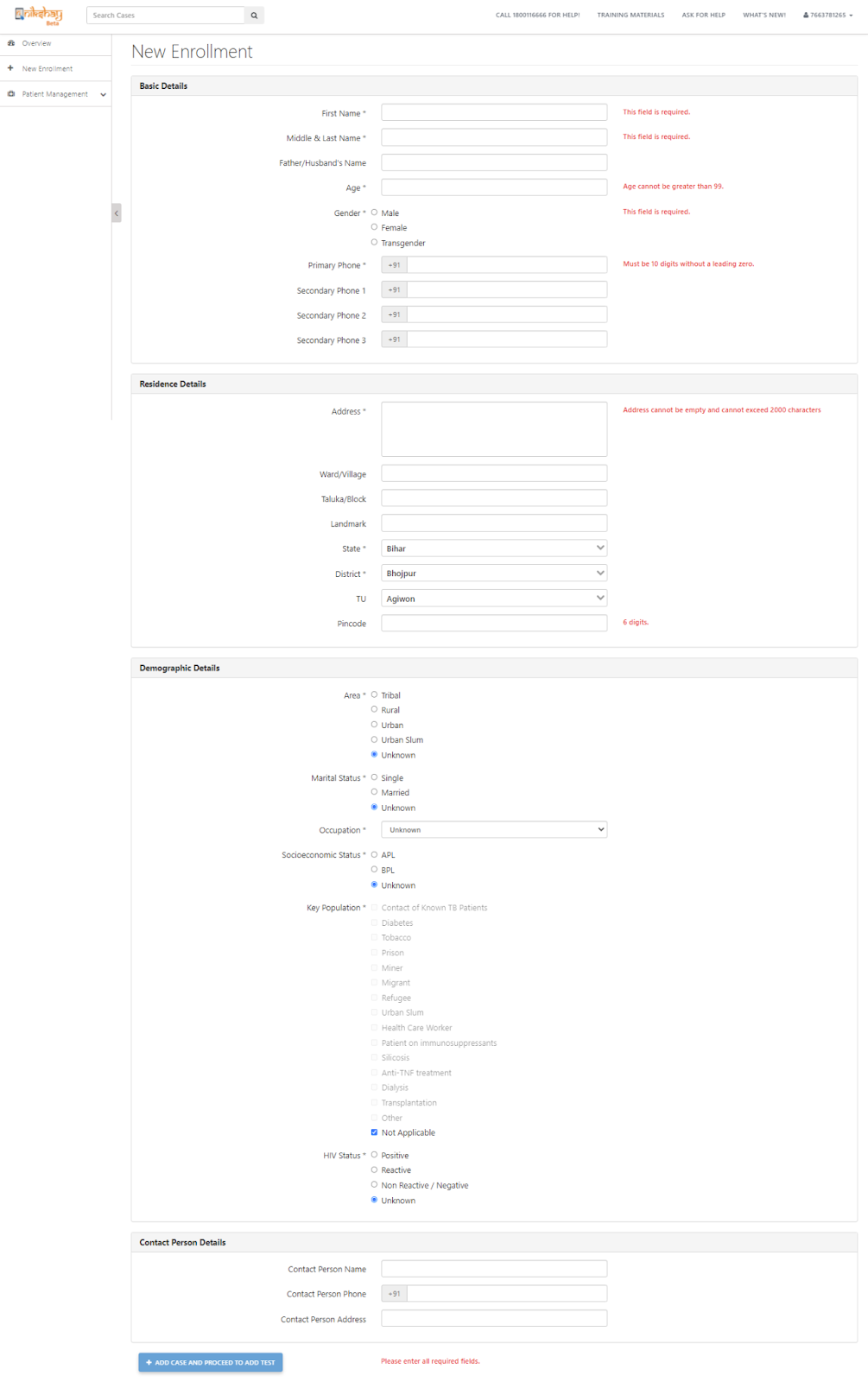 On Clicking on New Enrollment, the user can enroll a presumptive patient. 

On successful completion of enrollment form, the presumptive patient gets added to Ni-kshay
Deduplication check for Presumptive patients
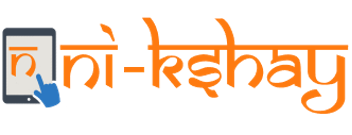 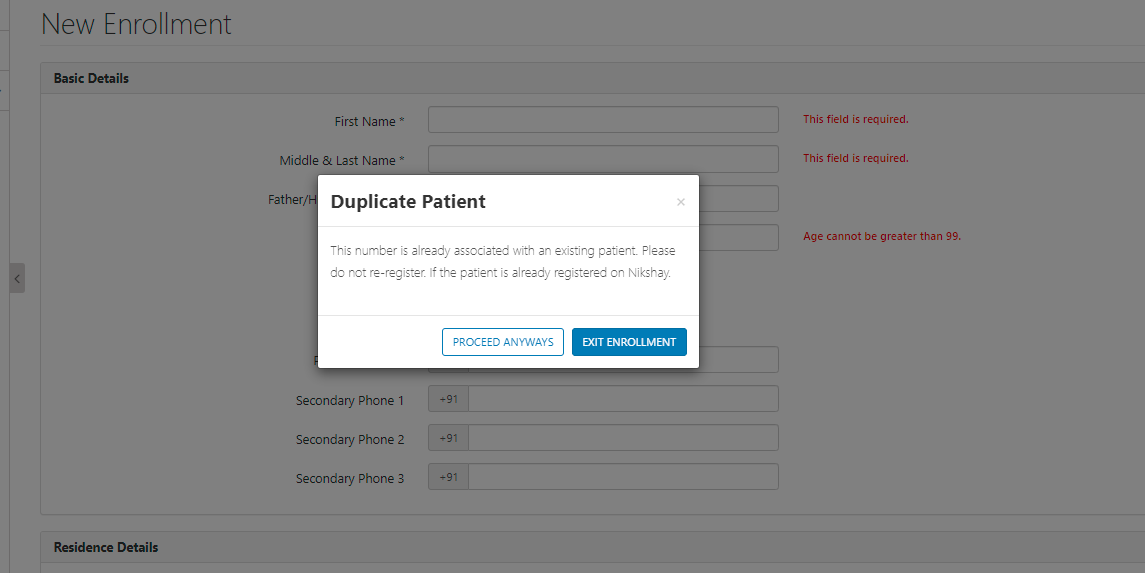 In case there are duplicate patients (patients with same phone number and gender) we will show a message to reduce the duplicates. However we will allow only upto 5 patients to be registered using the same phone number.
Added patient visible in the patient management module
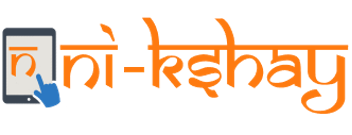 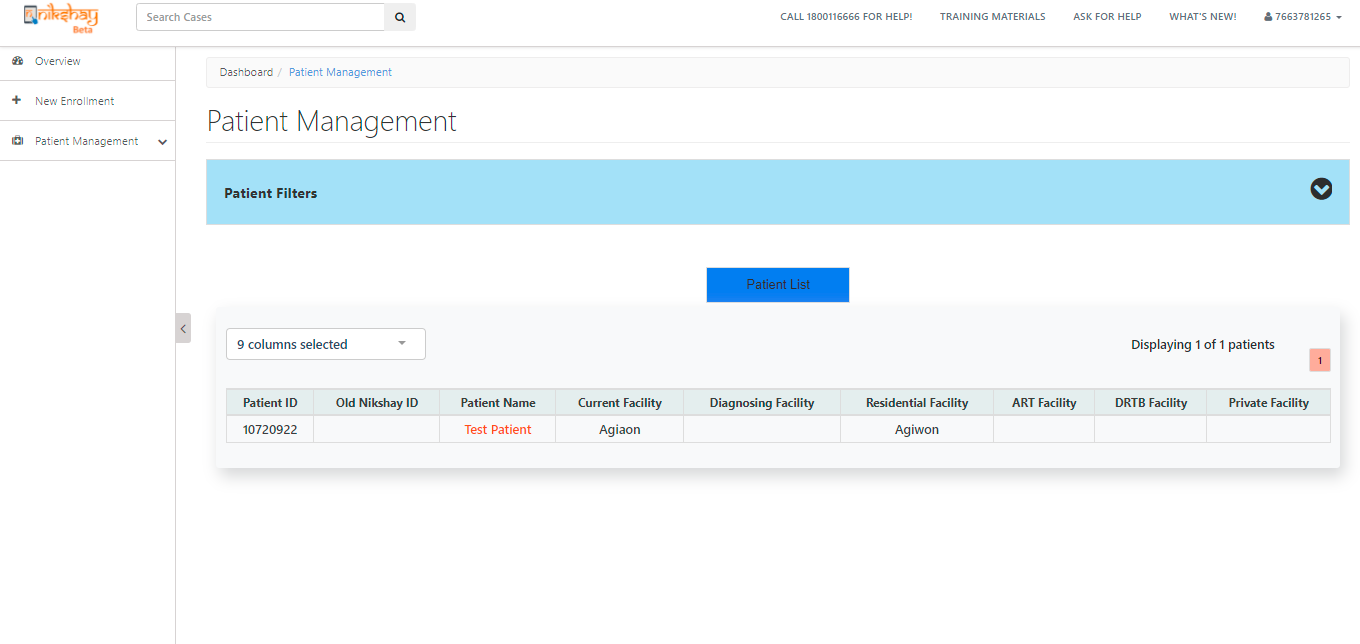 Enroll a patient through TB Screening tool
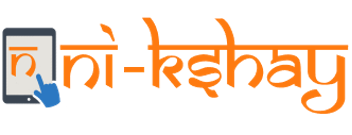 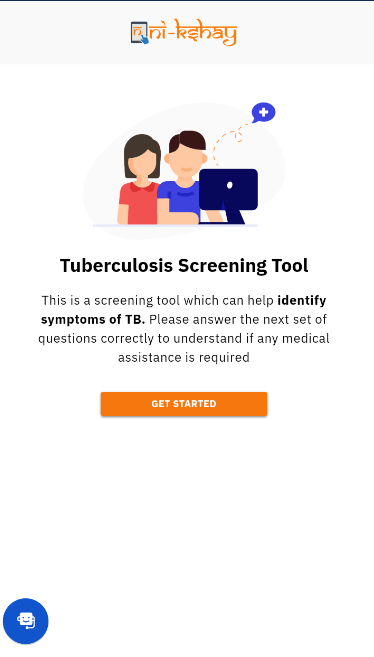 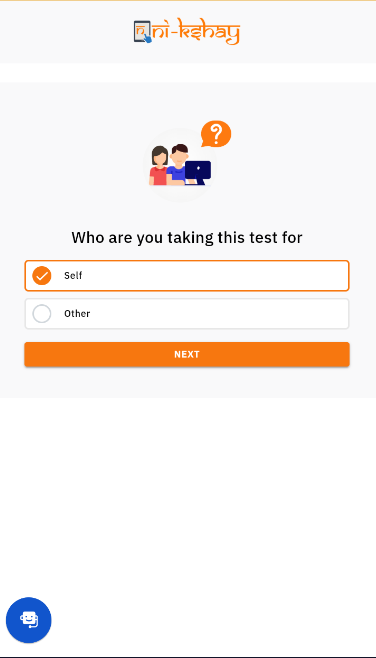 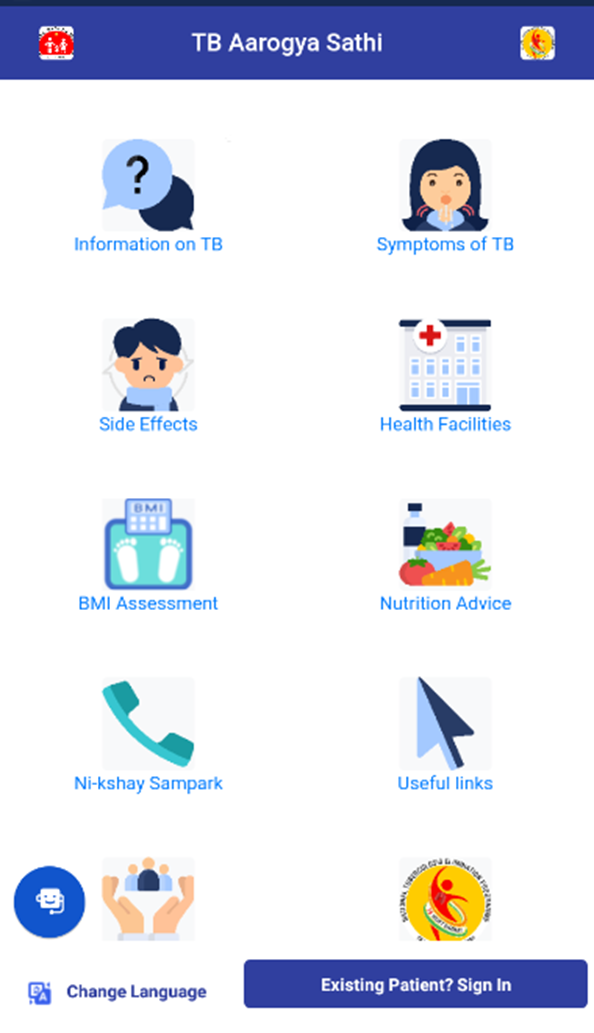 >>Click on Symptoms of TB
>> click on Get Started 
>>select Self option for enrollment
Enroll a patient through TB Screening tool
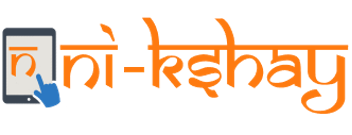 > Enter Mobile number
> Verify the OTP
> Select the symptoms
> Click on proceed for next step
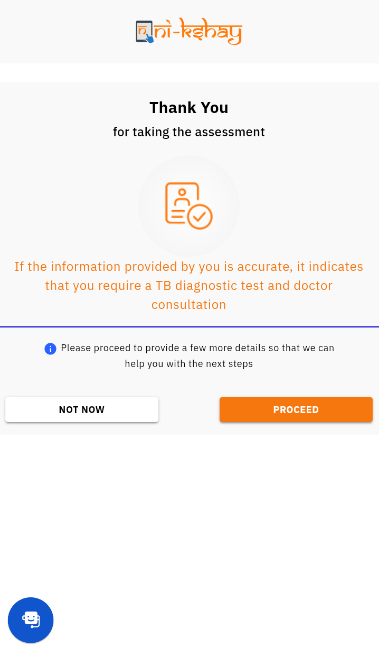 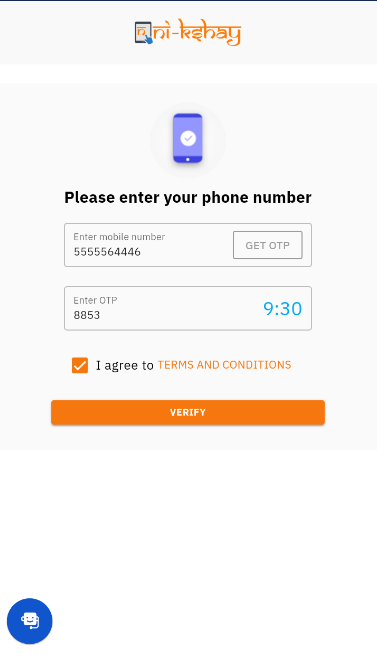 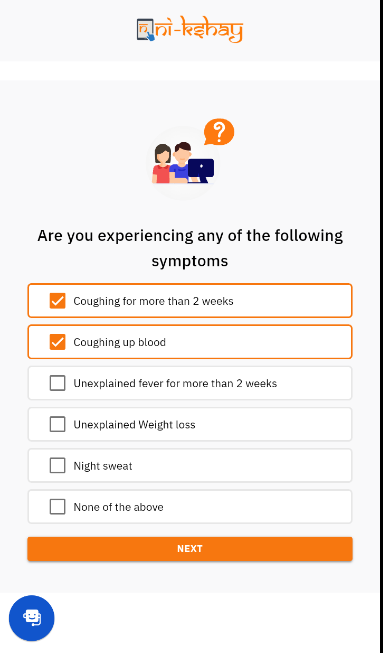 Enroll a patient through TB Screening tool
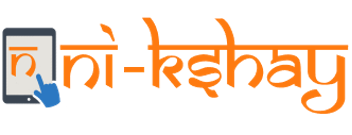 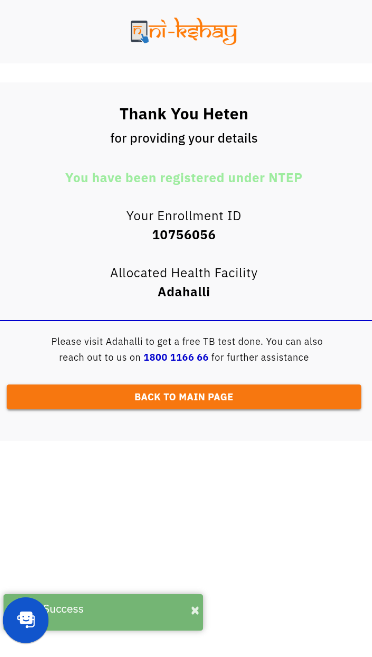 >> Fill Basic details
>> Select State, District & TBU
>> Select public sector health facility
>>Now patient is enroll as presumptive
patient
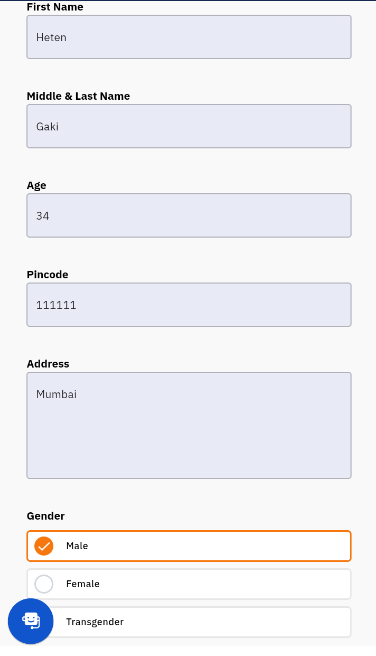 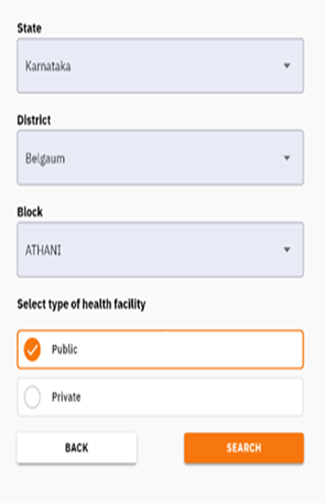 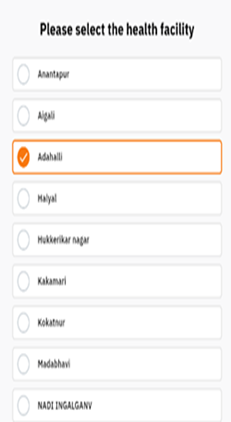 Basic details of added patients
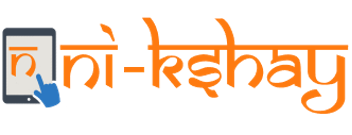 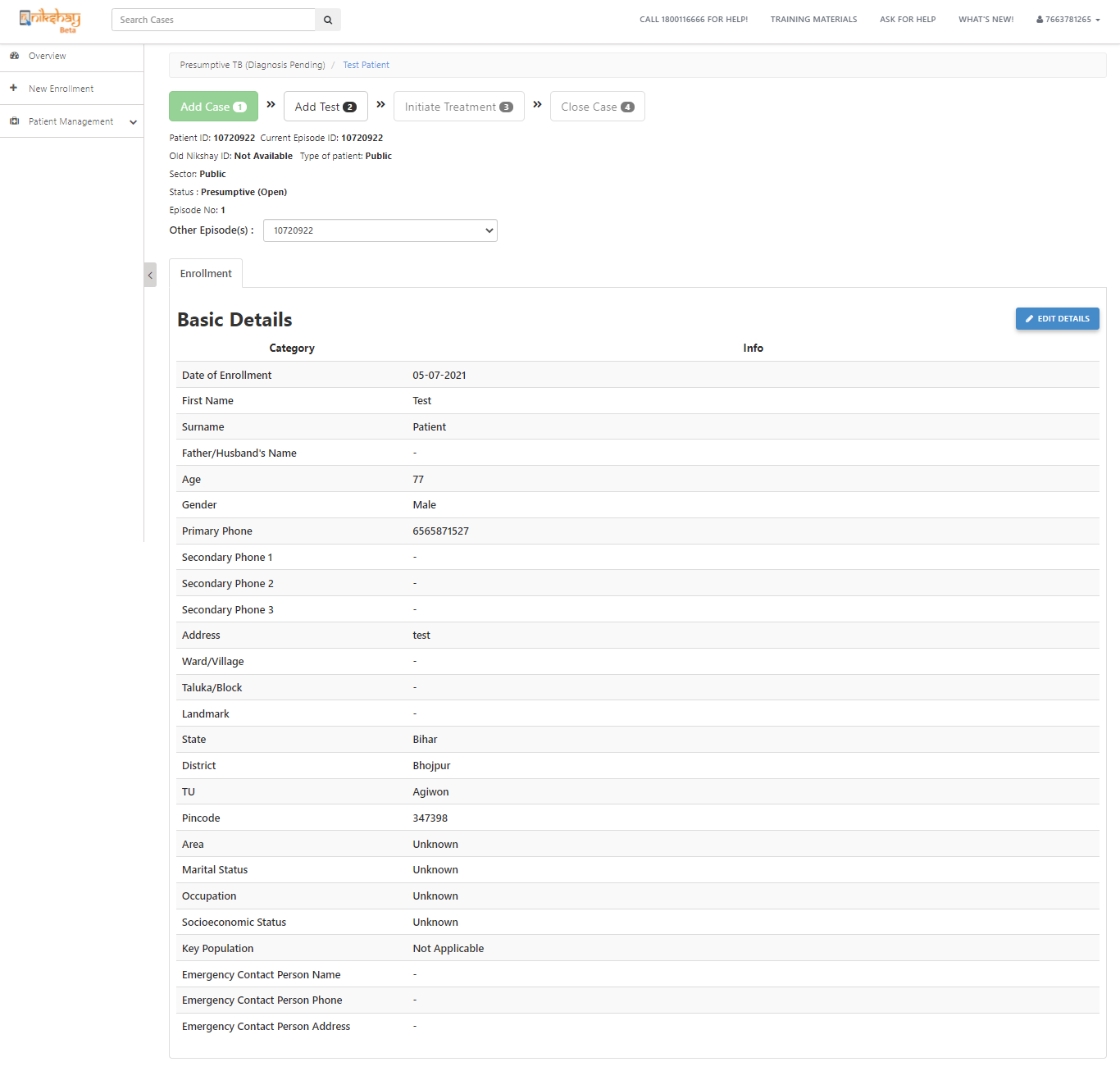 Added patient is visible however, the informal provider/citizen will only be able to edit the basic details of the patient.

No other action can be taken for the added patient.
Informant entry through PHI logins
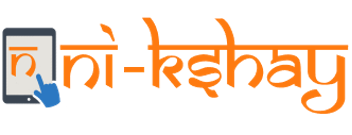 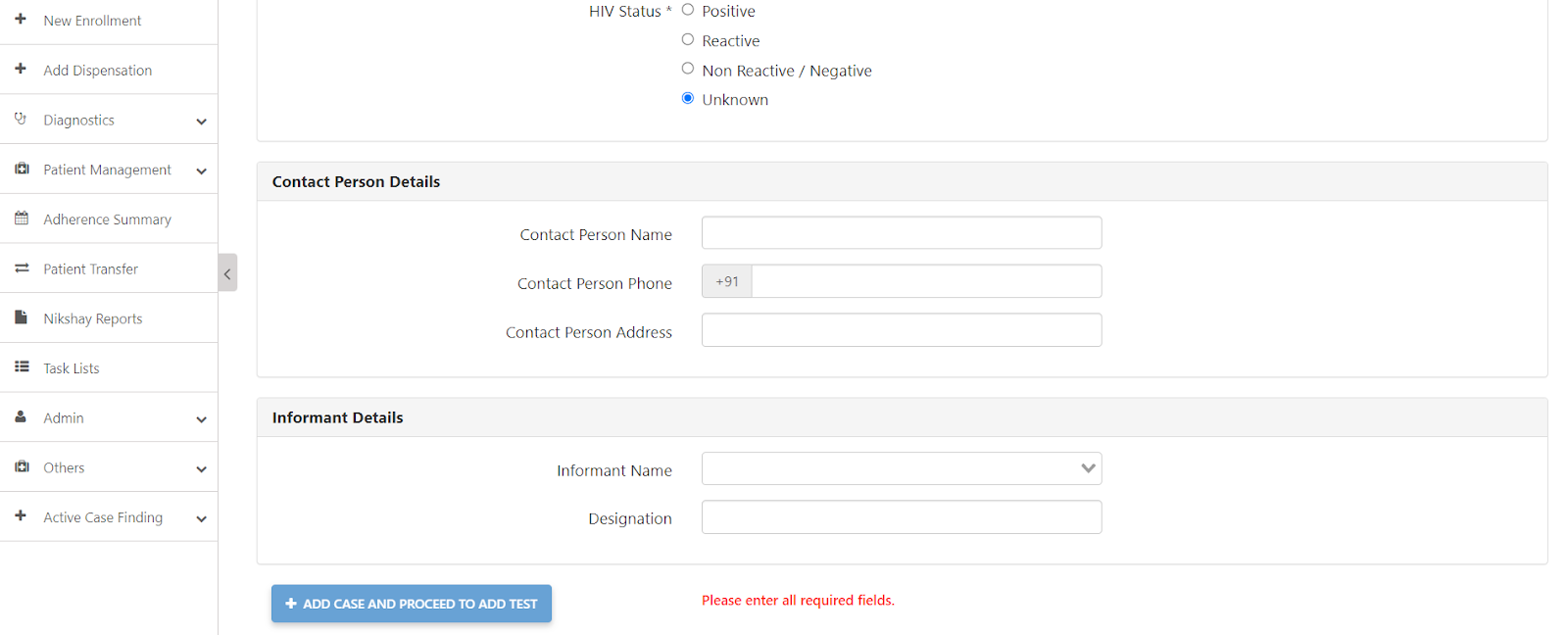 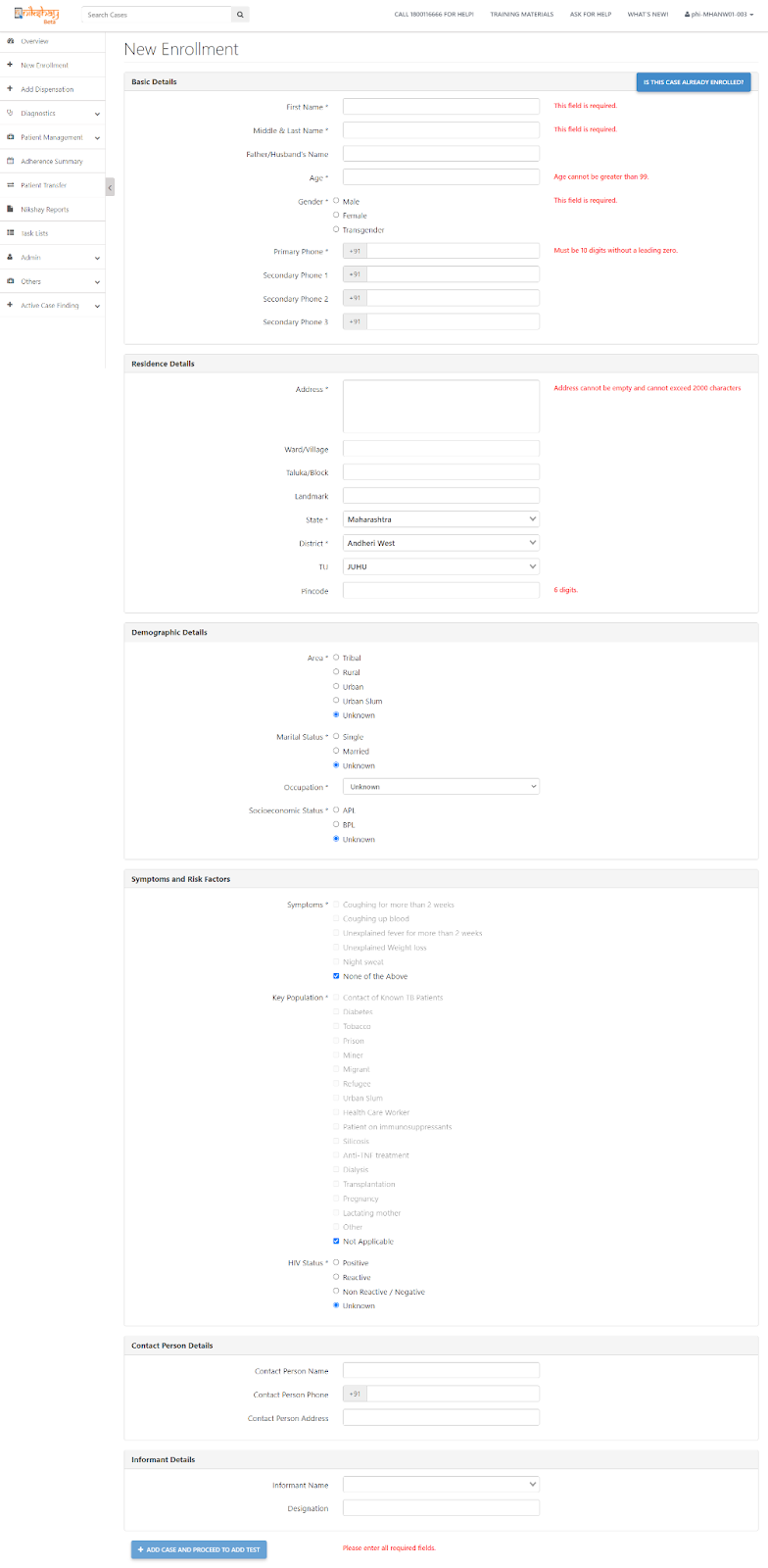 For PHI logins, add informant details is part of the registration page.
Informant can be added/removed in Staff/Treatment Supporter page
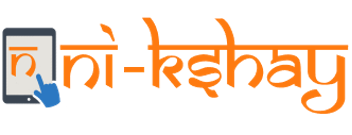 PHI/ TBU/ District can add/remove Informant in the Staff/Treatment Supporter page
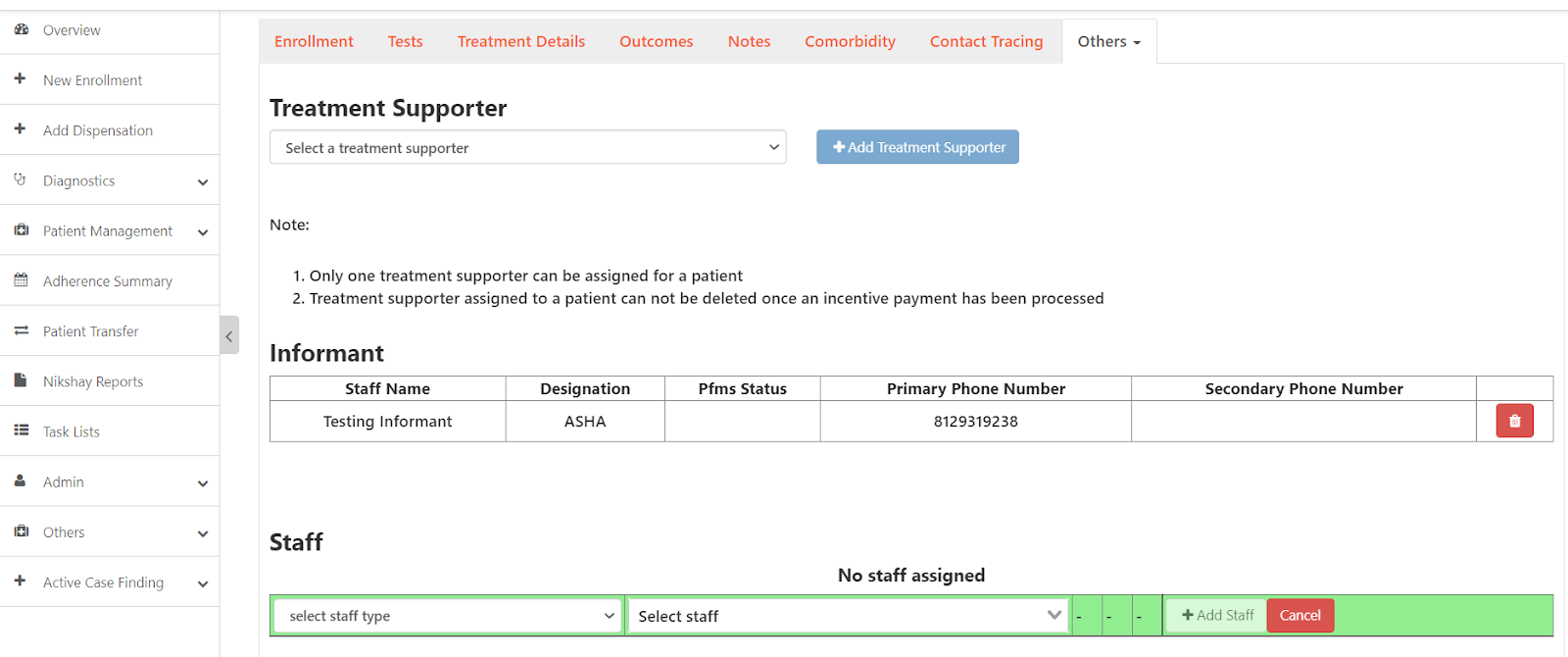 Addition of staff as Informants
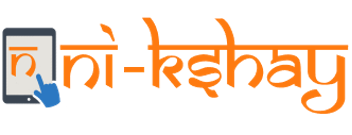 Staff who have the following designations can be added as Informants-
Asha, NGO Volunteer, Other Community Volunteer, Private practitioner, Citizen, Informal Provider
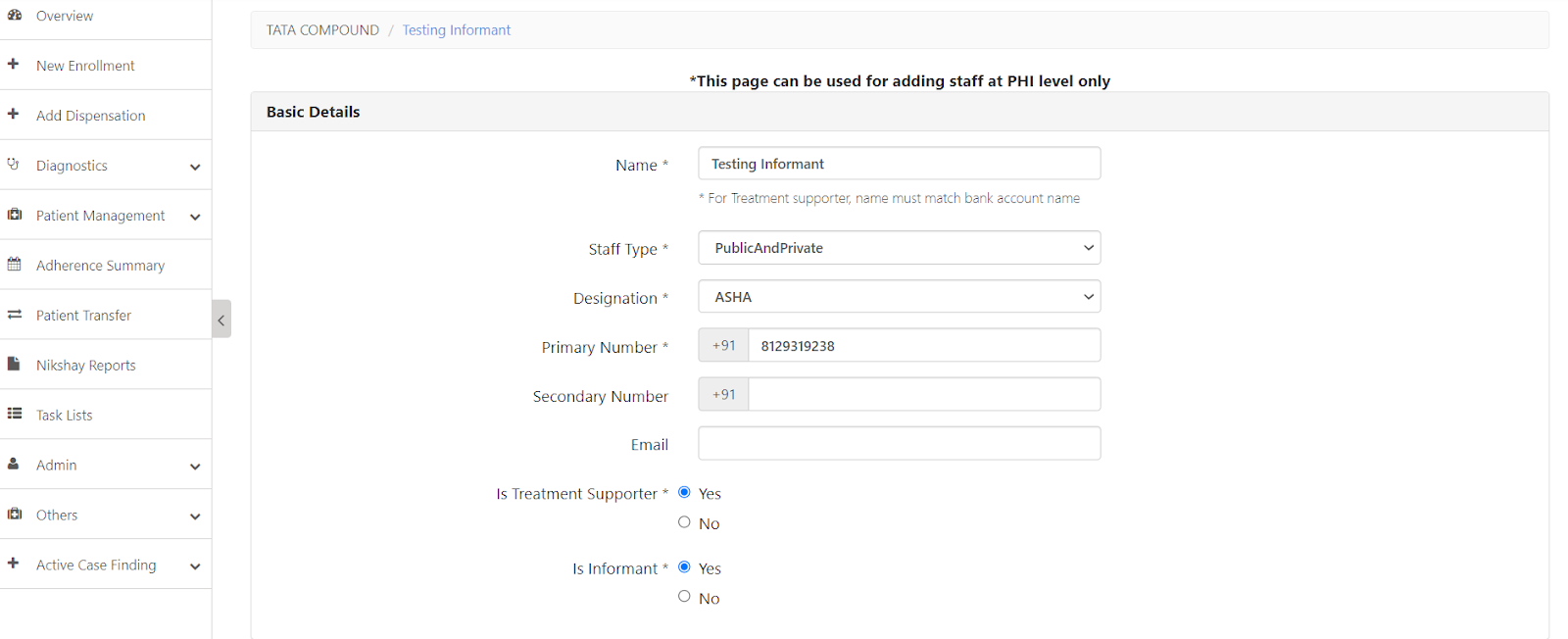 DBT  Maker page for Informant incentives
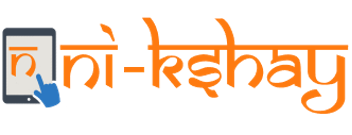 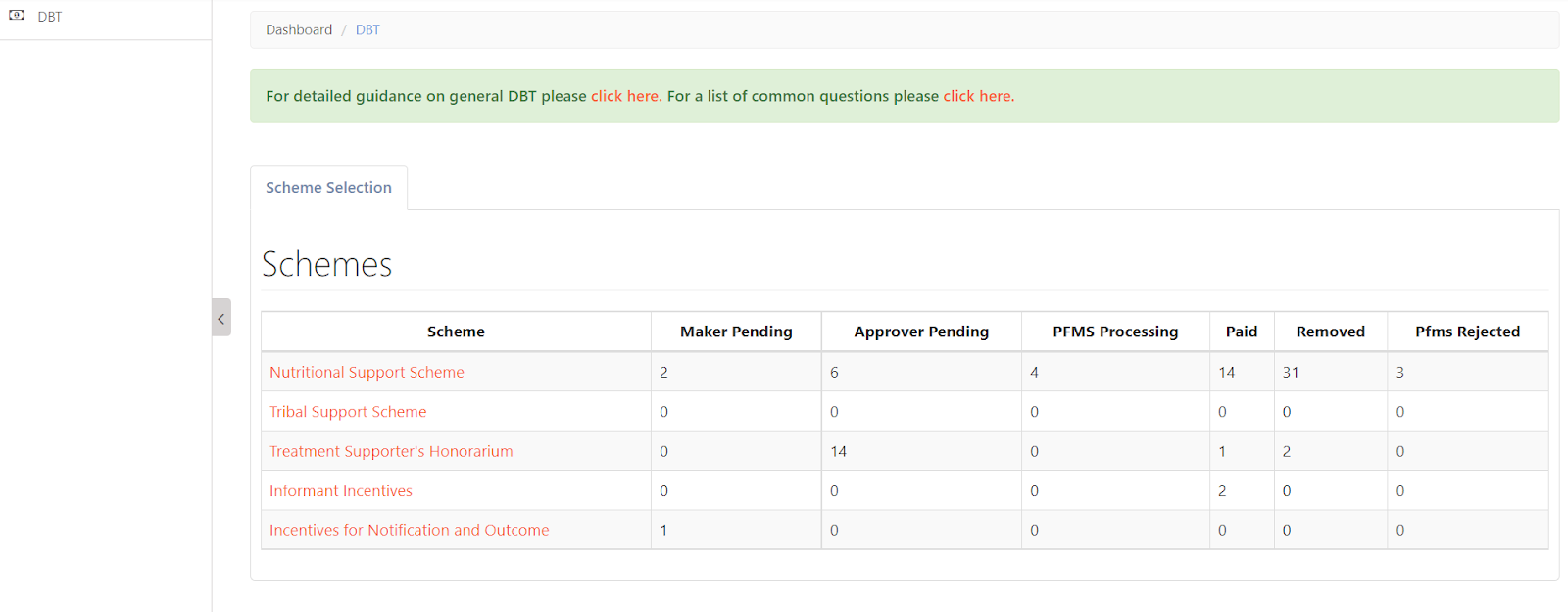 New section introduced for informant incentives
DBT  Checker page for Informant incentives
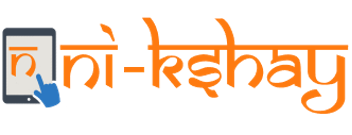 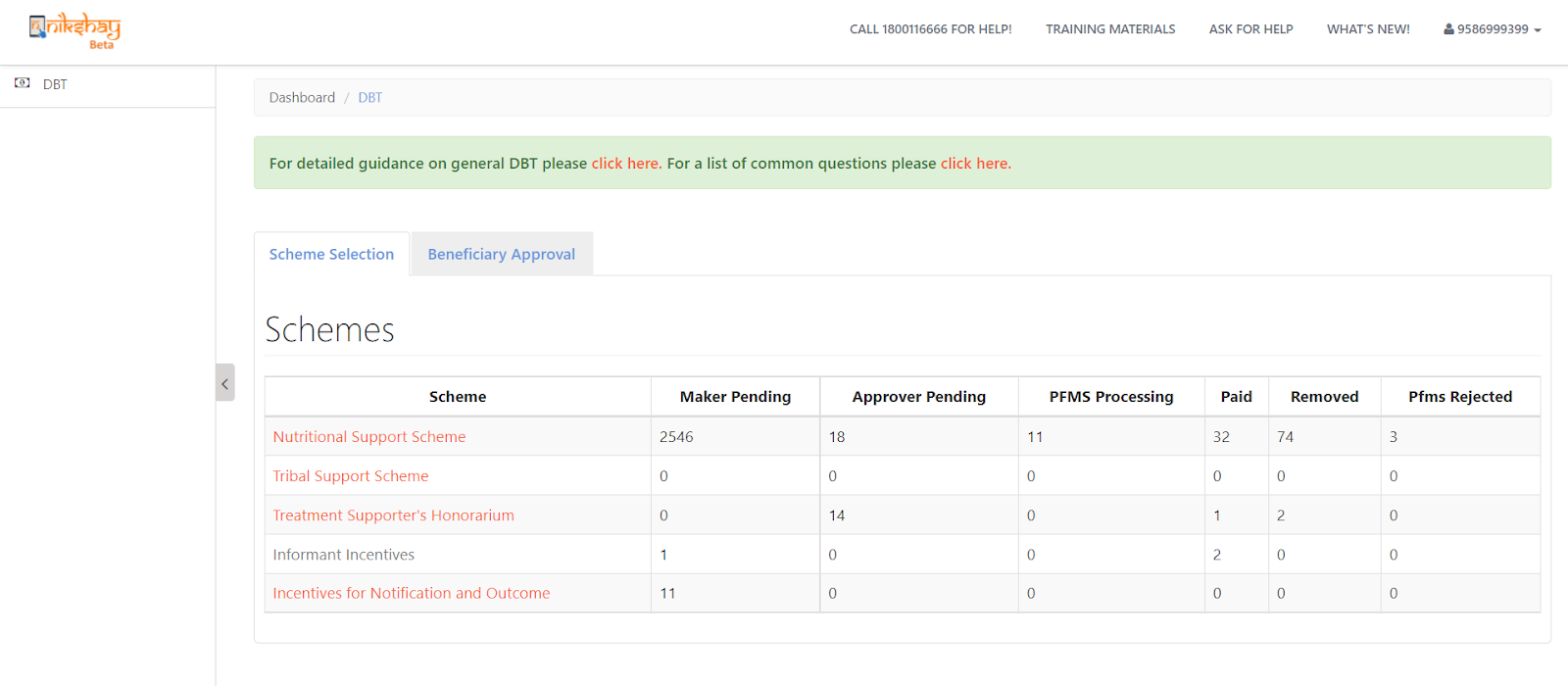 New section introduced for informant incentives
DBT Checker - Beneficiary workflow
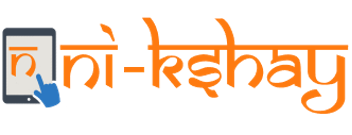 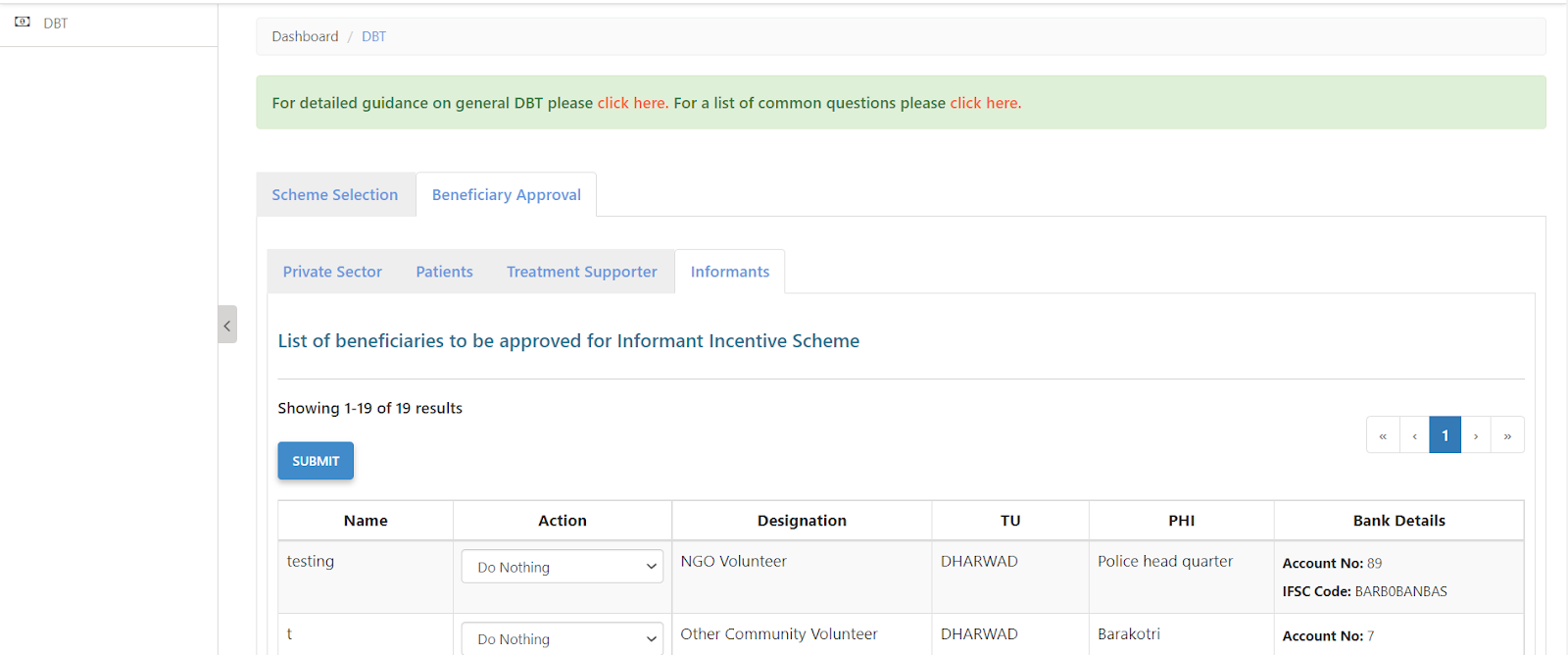 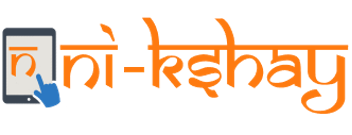 Ni-kshay DBT Dashboard
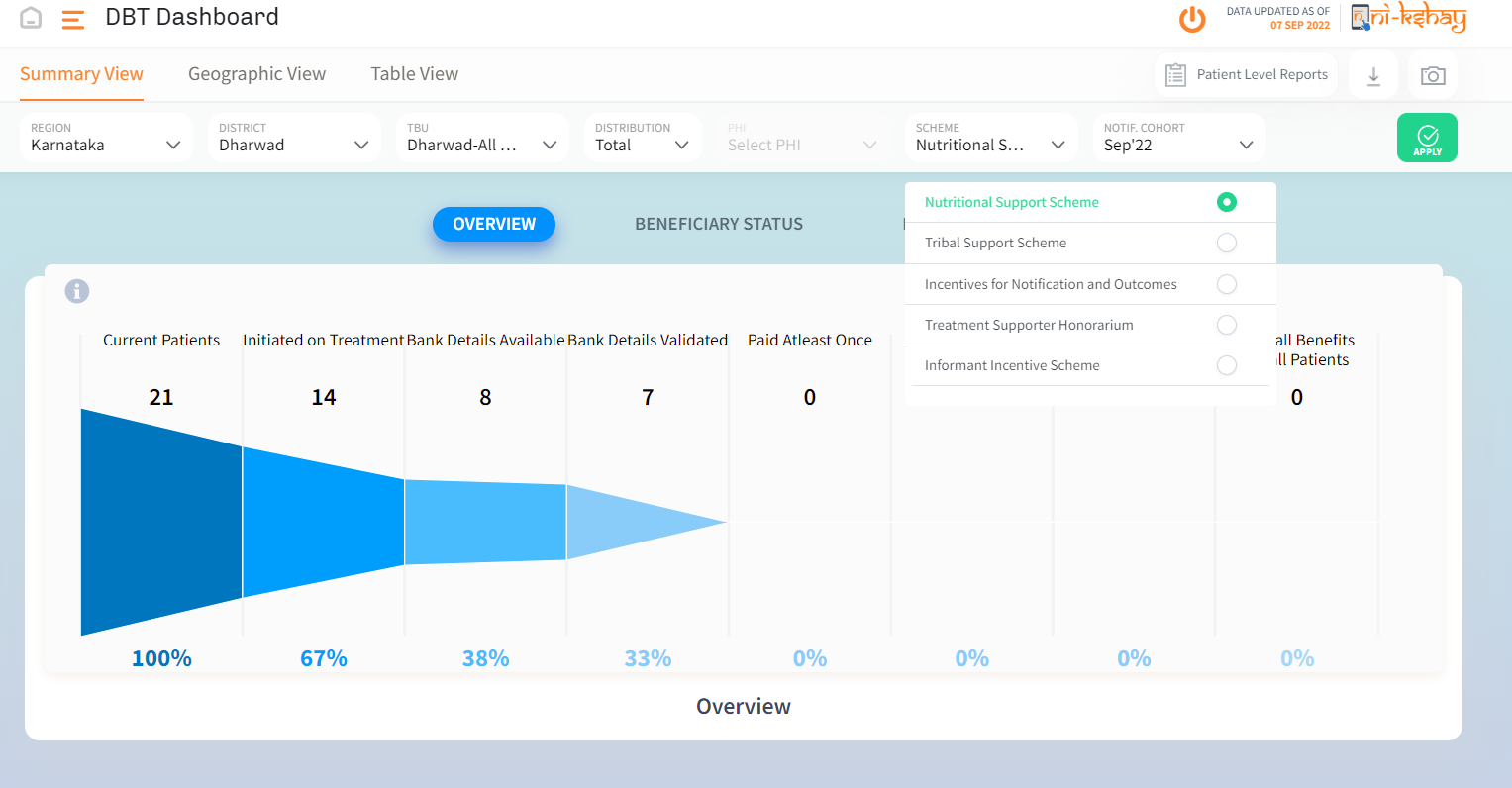 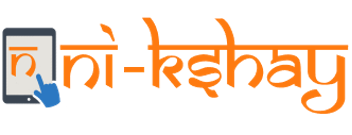 Scenarios where Informant incentive would be applicable
FAQs
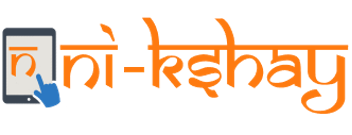 1.What is the benefit generation timeline for Informant scheme?
>>The Informant Incentive should be generated to the informant only after 7 days from date of diagnosis.

2.This form seems to be quite complex. Is there any way of simplifying it or reducing some non- mandatory indicators?
>>Currently users need to fill the basic & residentials fields which are mandatory in enrollment form. Total mandatory fields are 7 in enrollment form.
Staff and  Treatment  Supporters
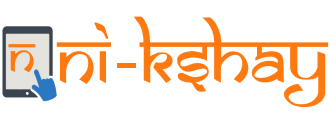 Module 10:
ASHA/community volunteers Bank Account Seeding Module
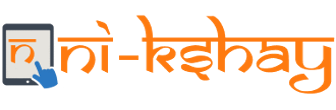 Background of Asha bank account seeding
The Ministry of Health and Family Welfare, GoI has announced financial incentives for ASHA or community volunteers for ensuring seeding of bank account details of notified TB patients in the Ni-kshay portal. This is a new incentive for ensuring and expediting the process of bank account availability and seeding in Ni-kshay portal within 15 days of TB treatment initiation. In order to ensure uptake of the above activity, ASHAs or Community Volunteers have an incentive of INR 50 for every notified TB episodes or cases.
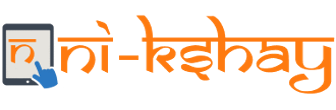 Beneficiary eligible for this scheme and amount details in Ni-kshay
Any community volunteer who is not a salaried employee of state/central government. This includes ASHA, ANW, Trained dais and village health guides
An incentive of INR 50 per notified TB patient for seeding of bank account details on the Ni-kshay portal.
All ASHA or community volunteers who facilitate the seeding of bank accounts of all TB patients notified on or after 7th September 2022 are eligible for incentives under this activity.
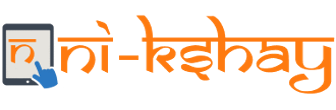 Step 1: Bank account seeding register
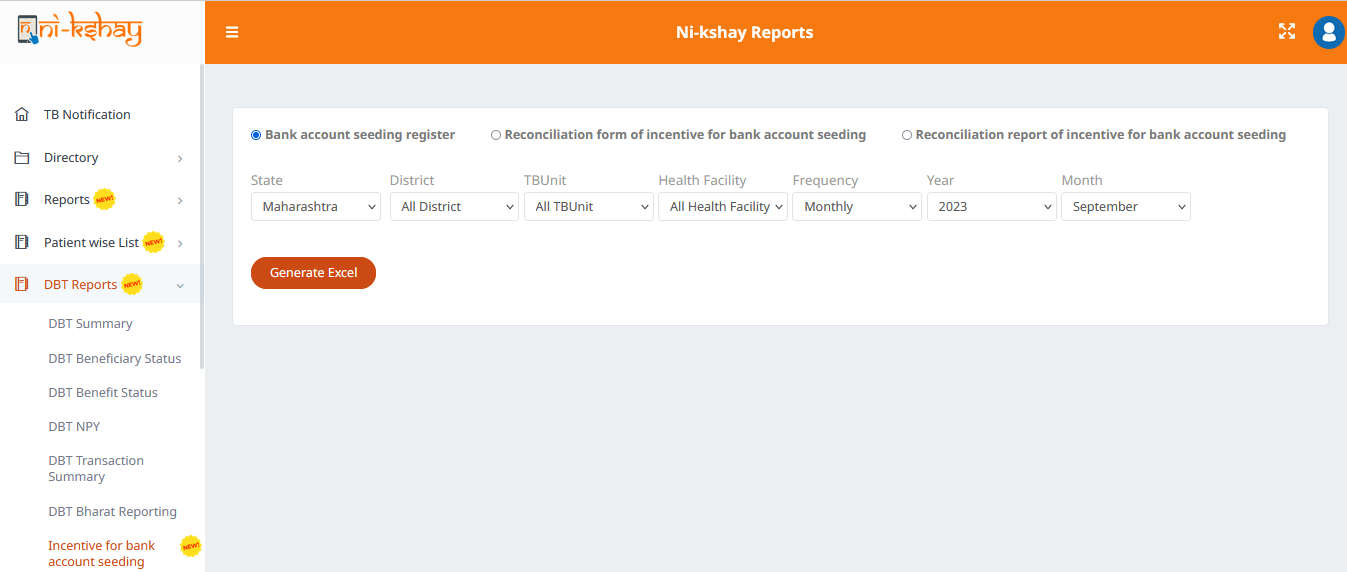 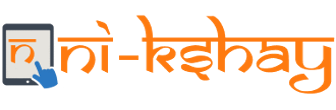 Step 2: Reconciliation form of incentive for bank account seeding
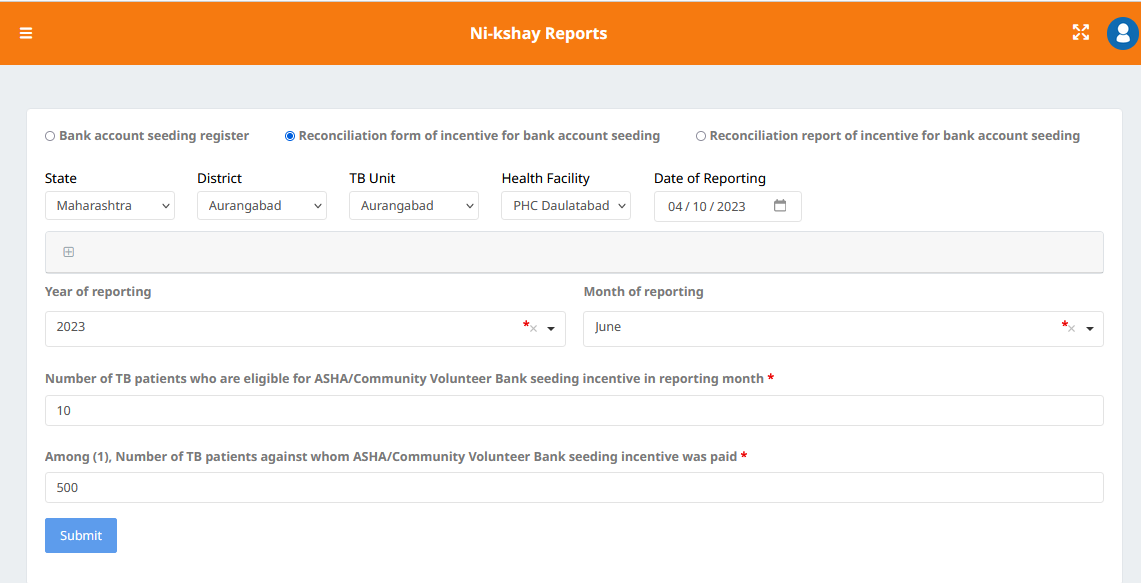 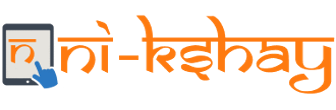 Step 3: Reconciliation report of incentive for bank account seeding
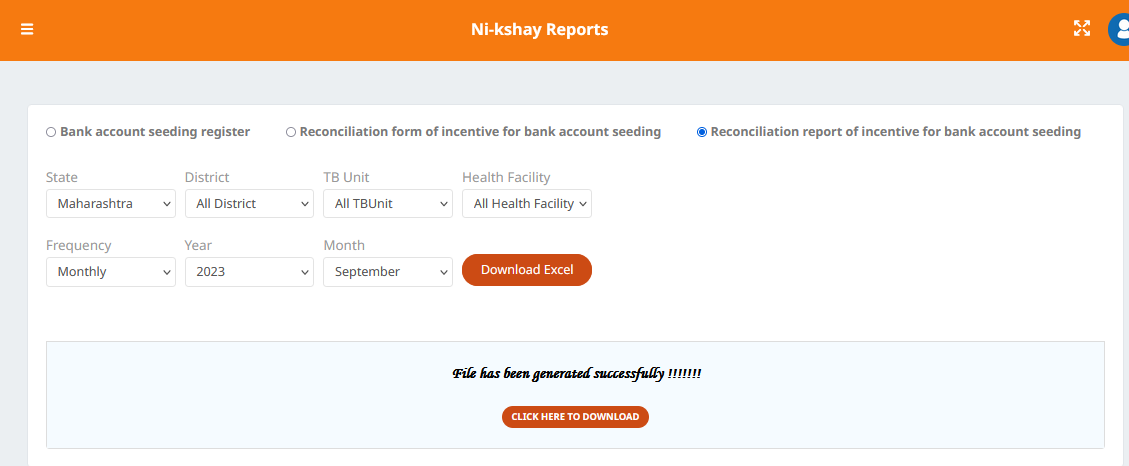 Single Nodal agency mechanism
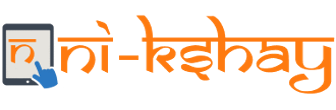 Important terms under SNA
PFMS- Public Financial Management System 
CSS- Centrally sponsored schemes (CSS)- 9156/4063- National Health mission
SLS- State-linked schemes- Linked scheme against CSS of State/UT
ZBSAs- Zero balance subsidiary account at IAs
SNA- Single nodal agency- Agency of program linked as parent agency in PFMS
IAs- Implementing agencies- Agencies implementing the program
SPMU- State project management unit of PFMS at the state level
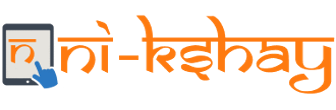 Single Nodal account mechanism
Central Level
State Level
Implementing level (State/District)
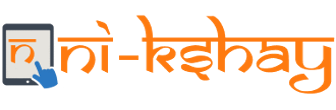 Comparison of the revised process
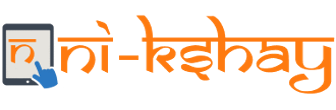 Frequently Asked Questions
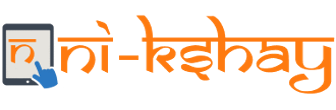 Frequently Asked Questions
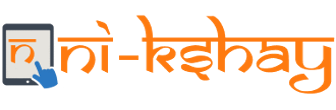 Thank  You